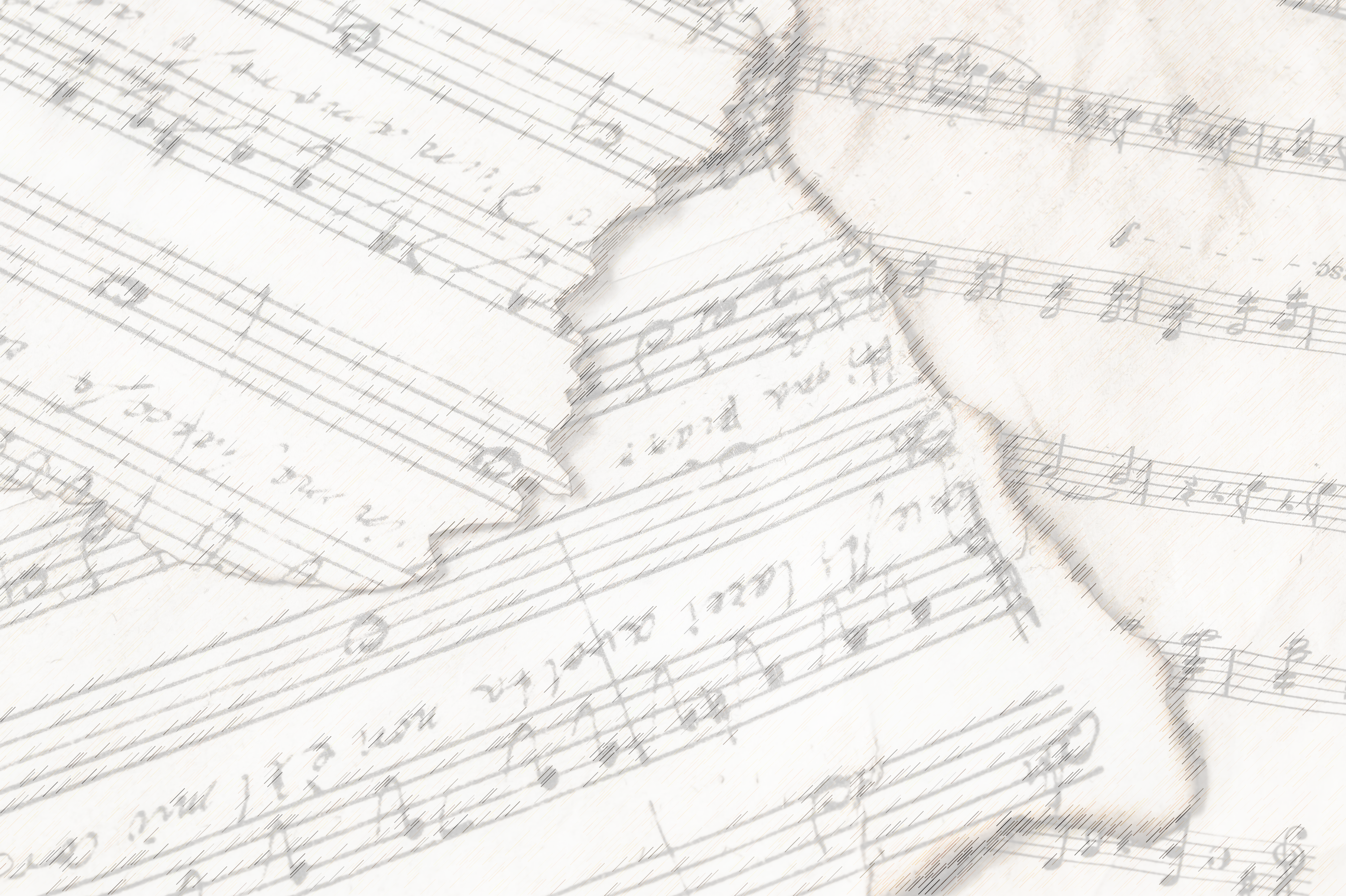 Welcome!
We Are Glad You Are Here
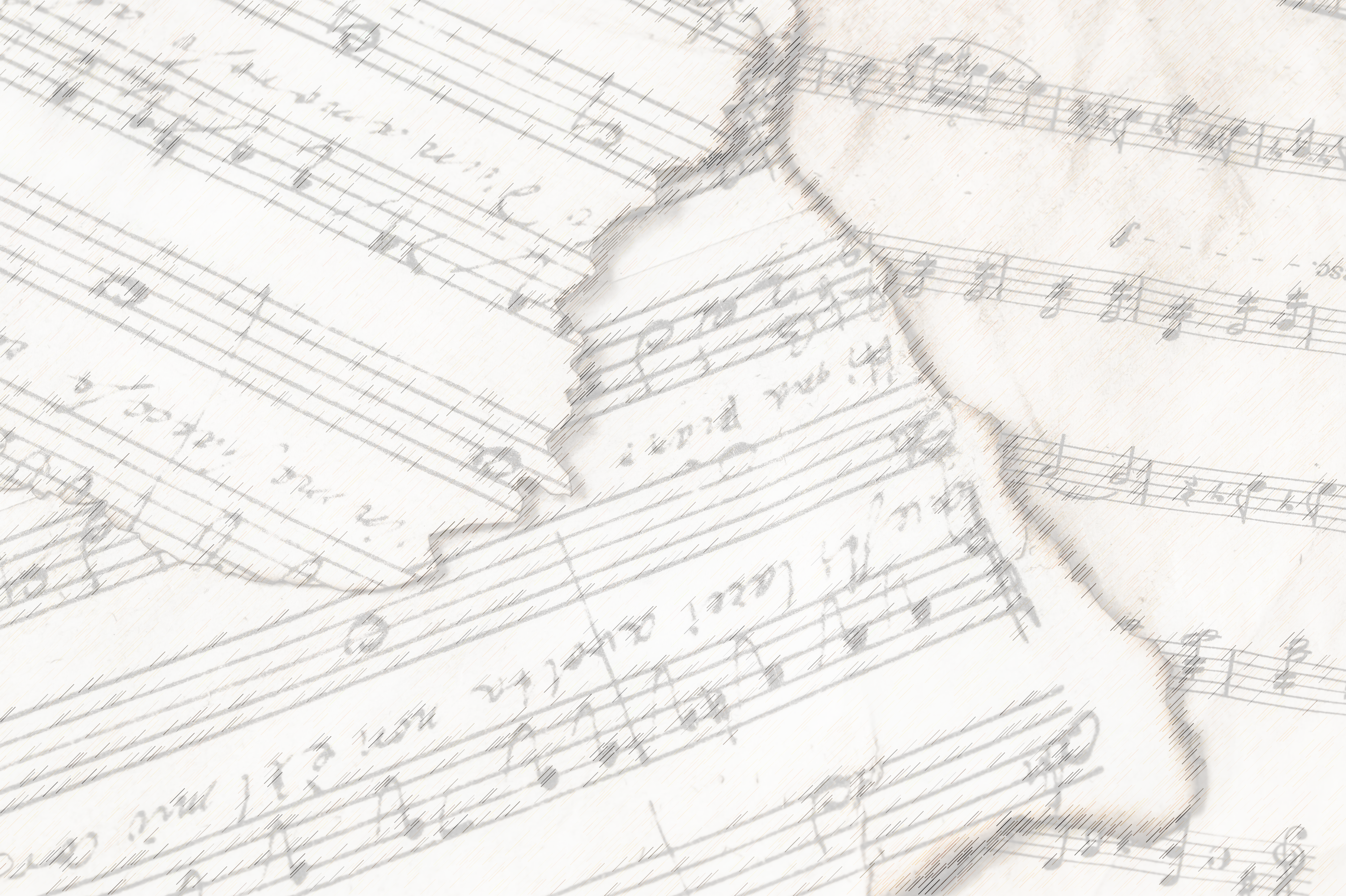 Have You Seen
Jesus My Lord?
#214
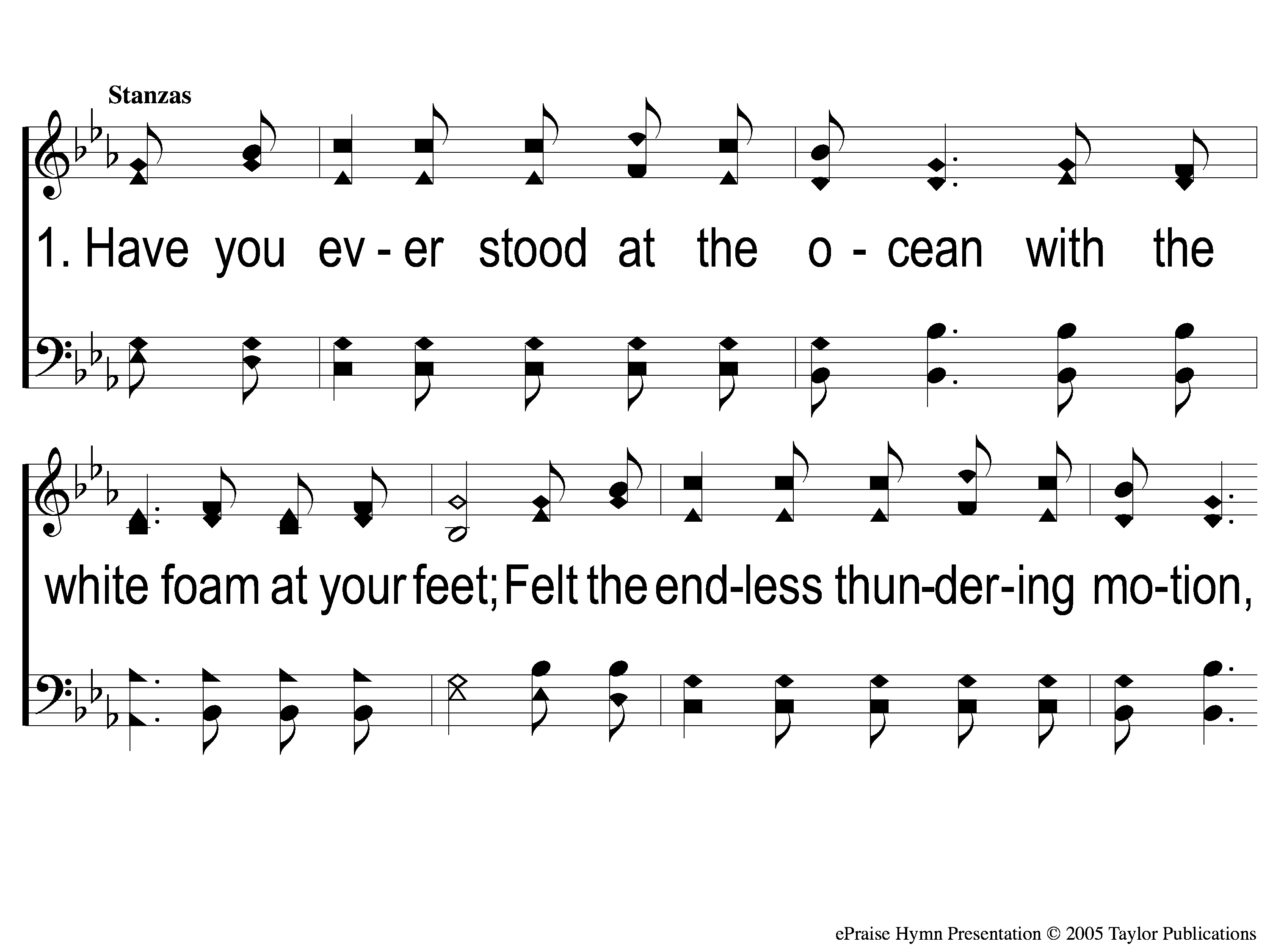 Have You Seen Jesus My Lord
214
1-1 Have You Seen Jesus My Lord
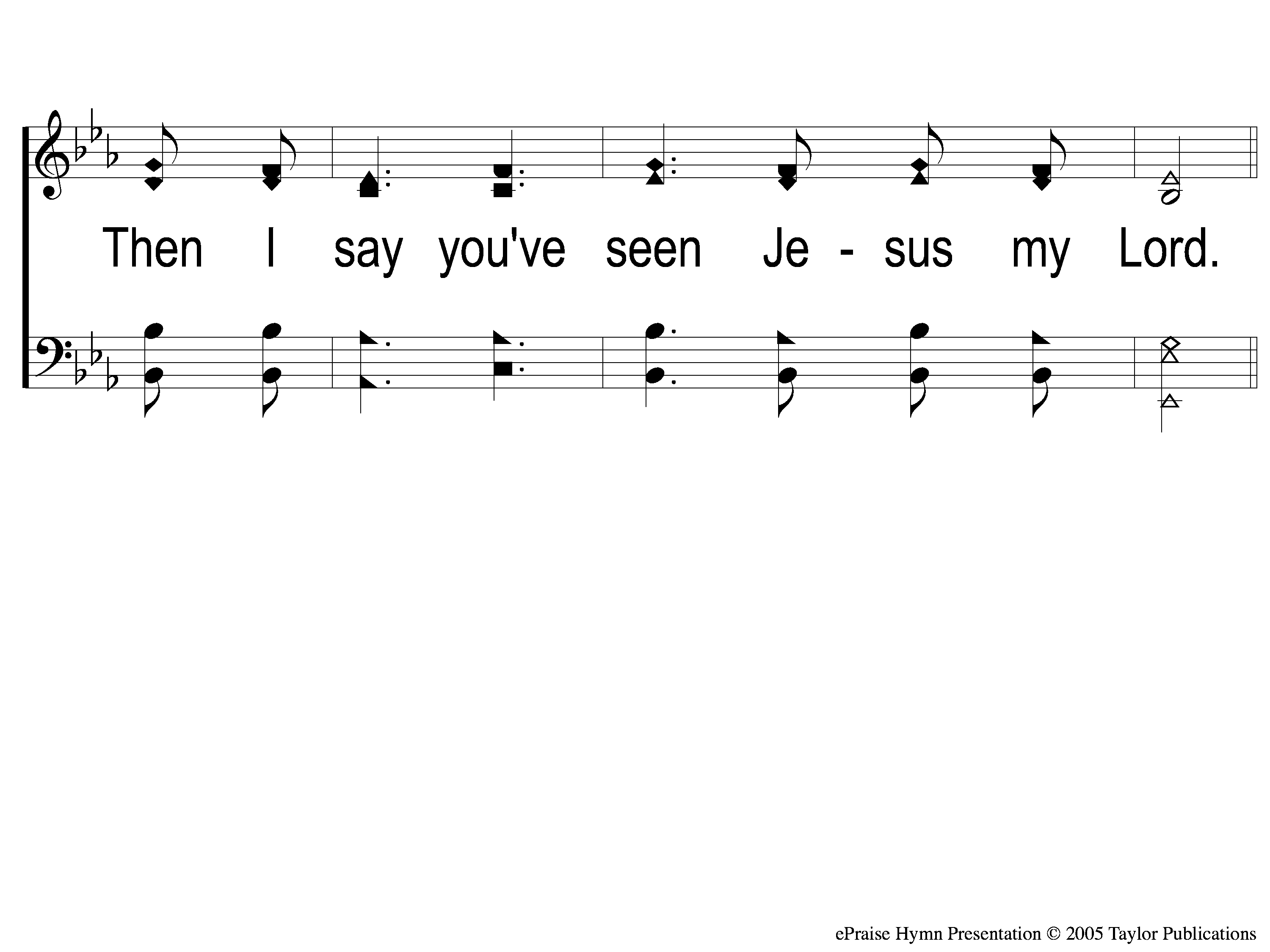 Have You Seen Jesus My Lord
214
1-2 Have You Seen Jesus My Lord
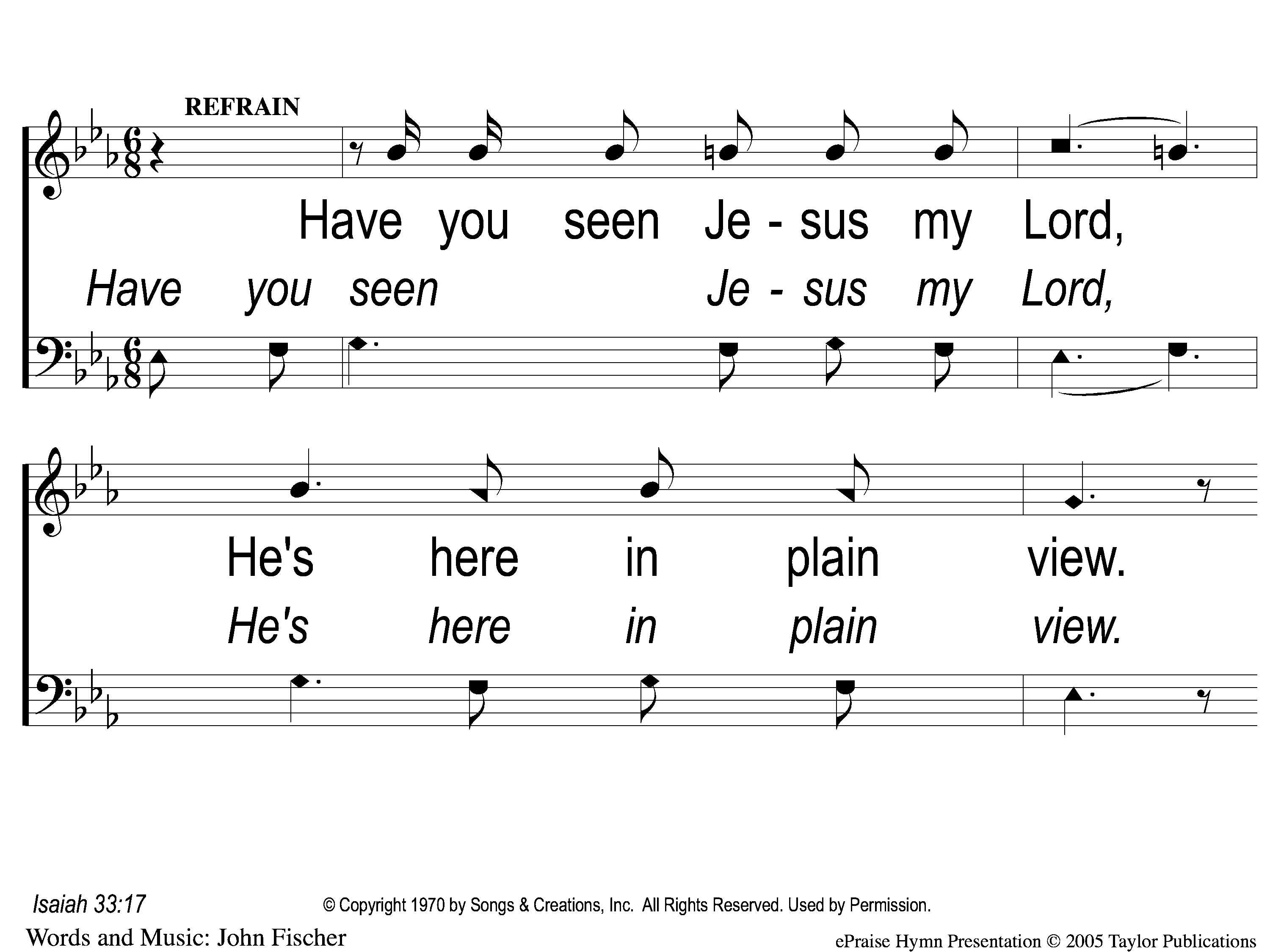 Have You Seen Jesus My Lord
214
C-1 Have You Seen Jesus My Lord
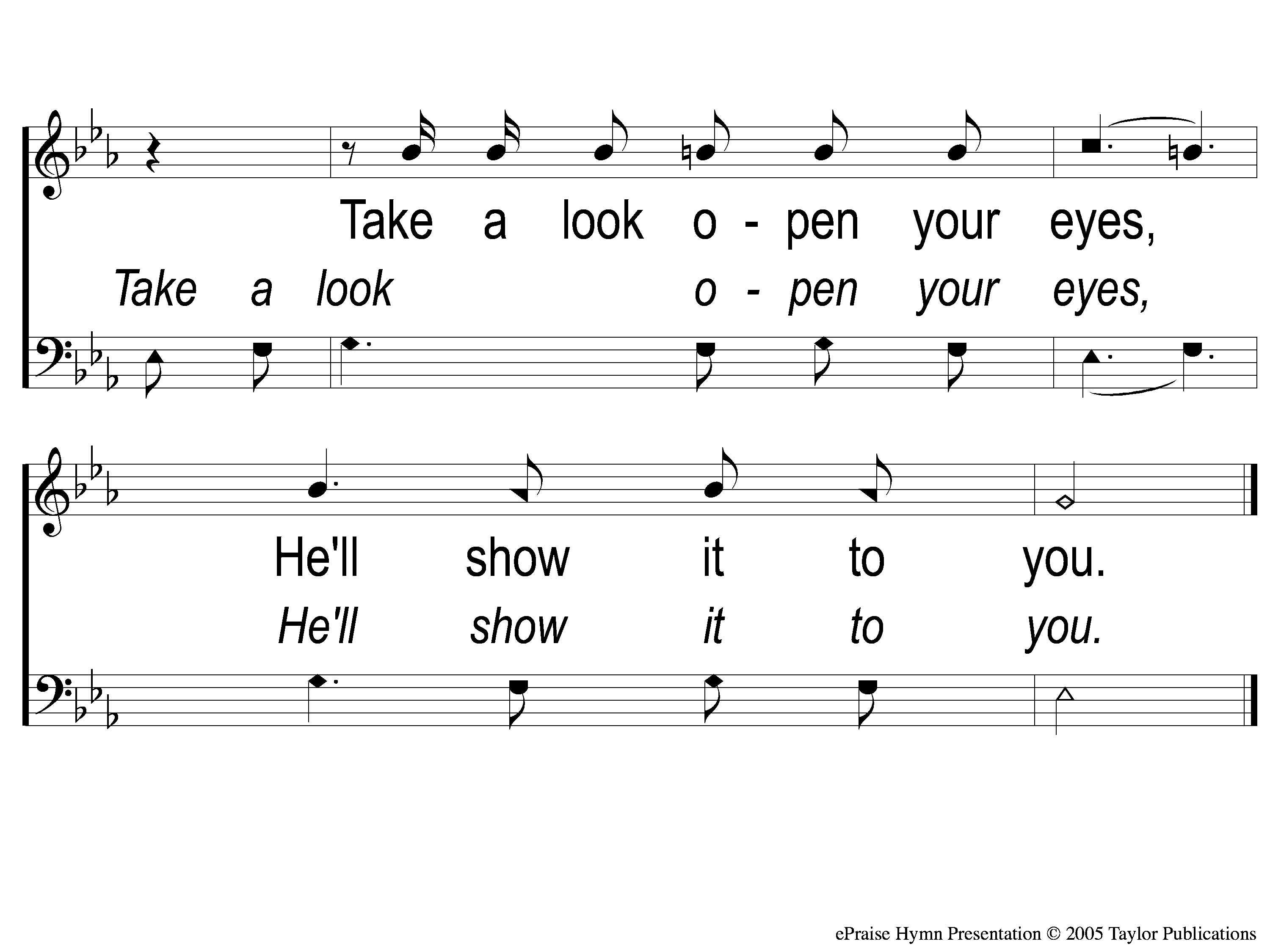 Have You Seen Jesus My Lord
214
C-2 Have You Seen Jesus My Lord
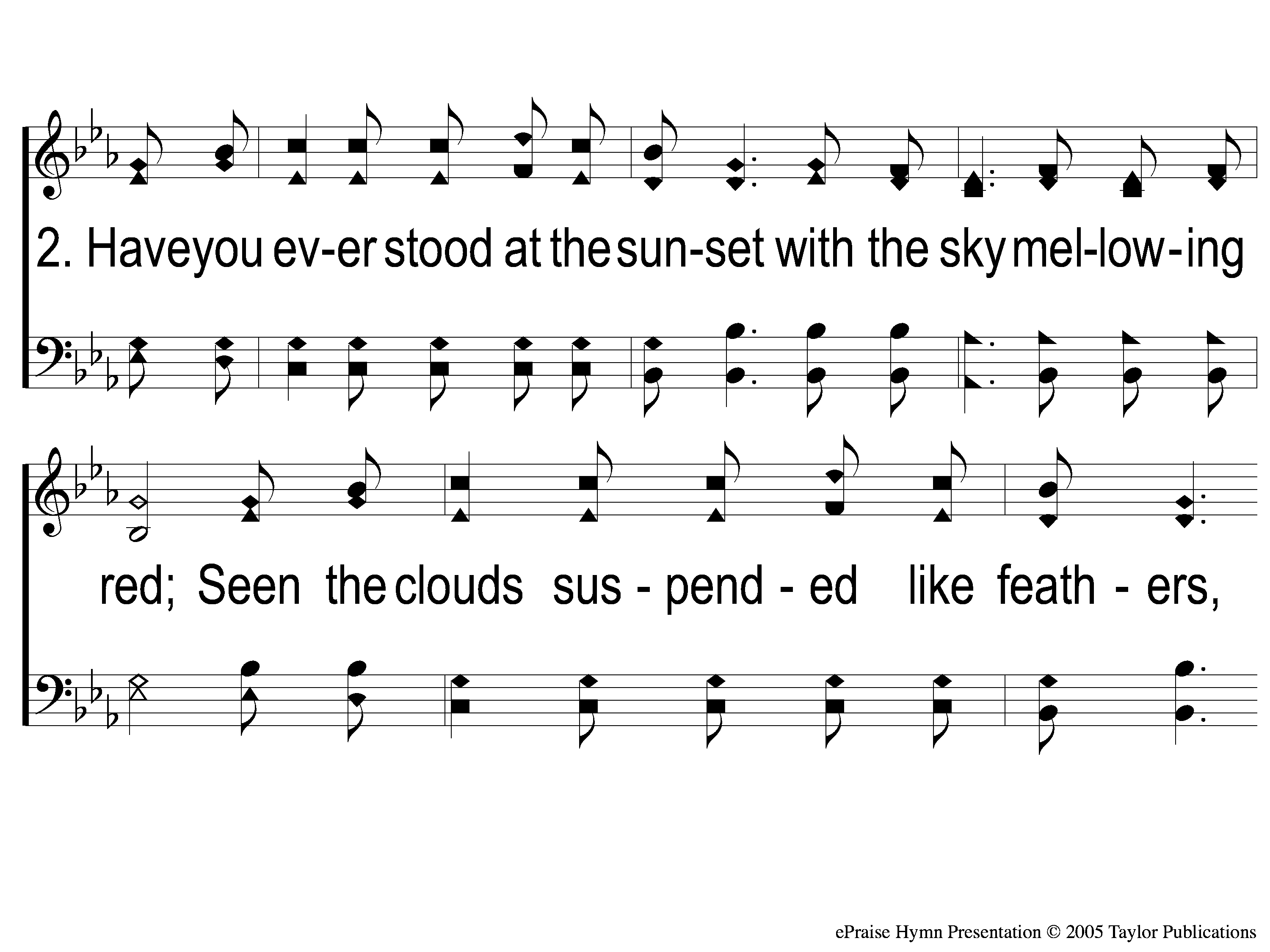 Have You Seen Jesus My Lord
214
2-1 Have You Seen Jesus My Lord
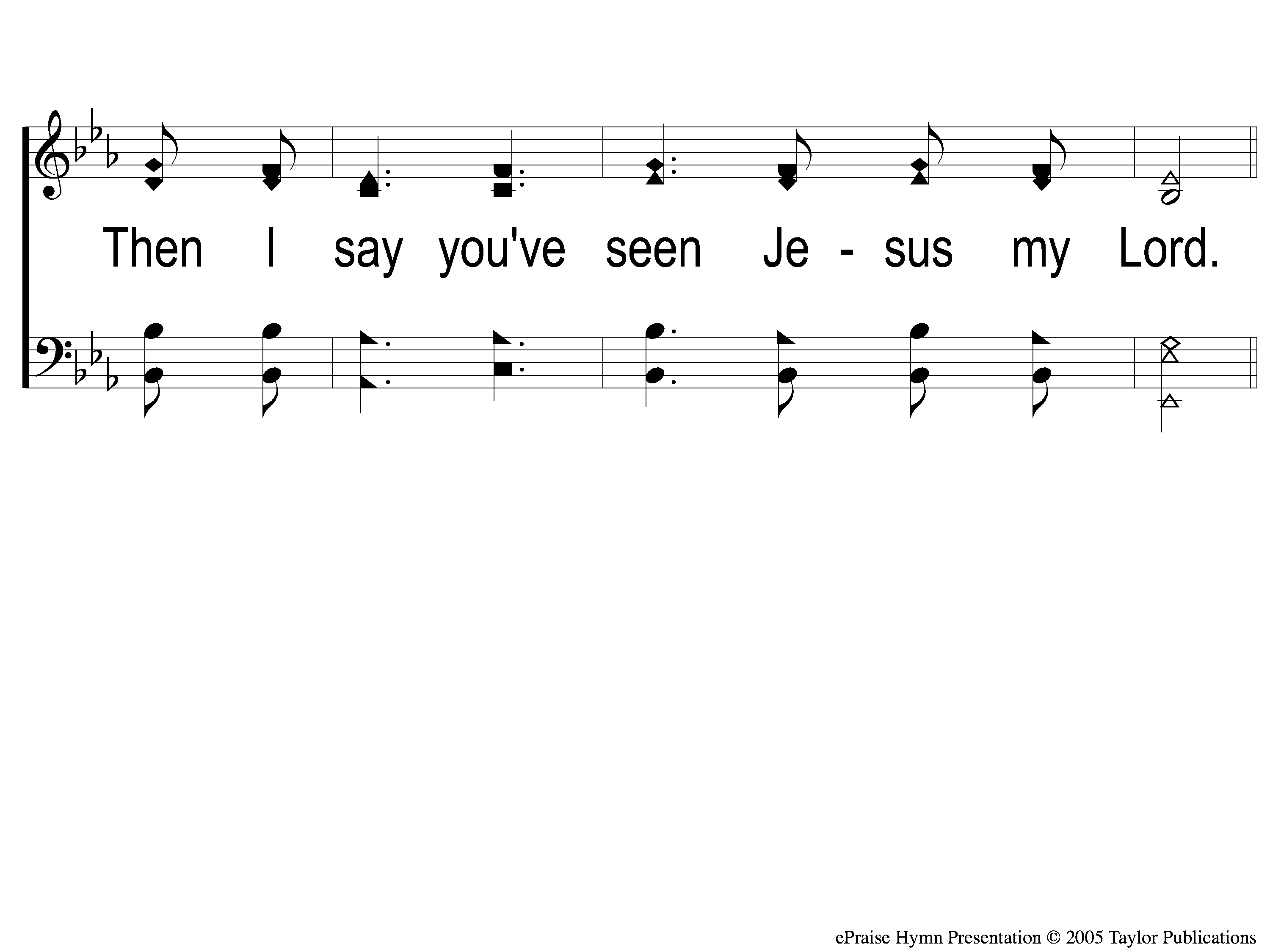 Have You Seen Jesus My Lord
214
2-2 Have You Seen Jesus My Lord
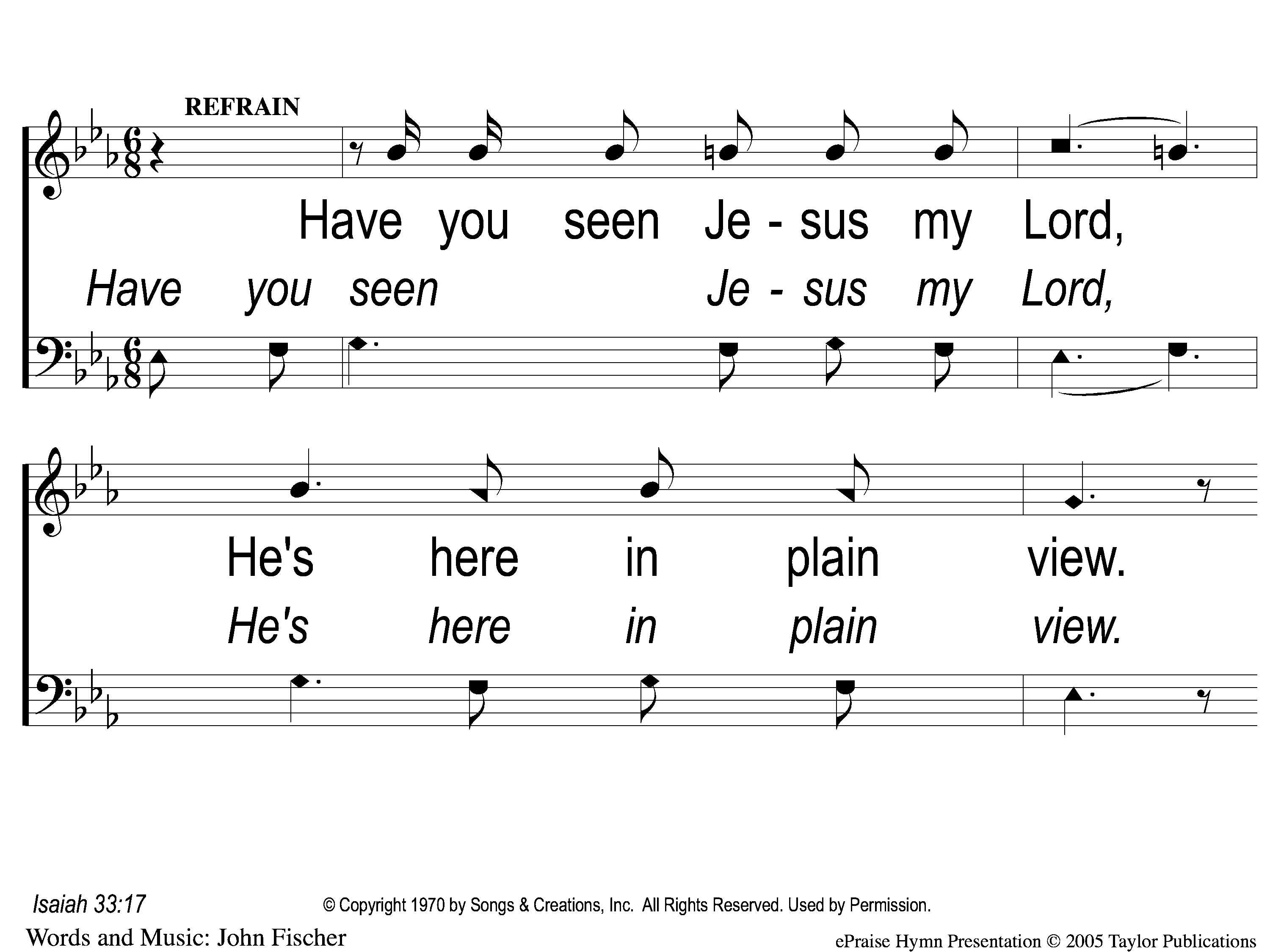 Have You Seen Jesus My Lord
214
C-1 Have You Seen Jesus My Lord
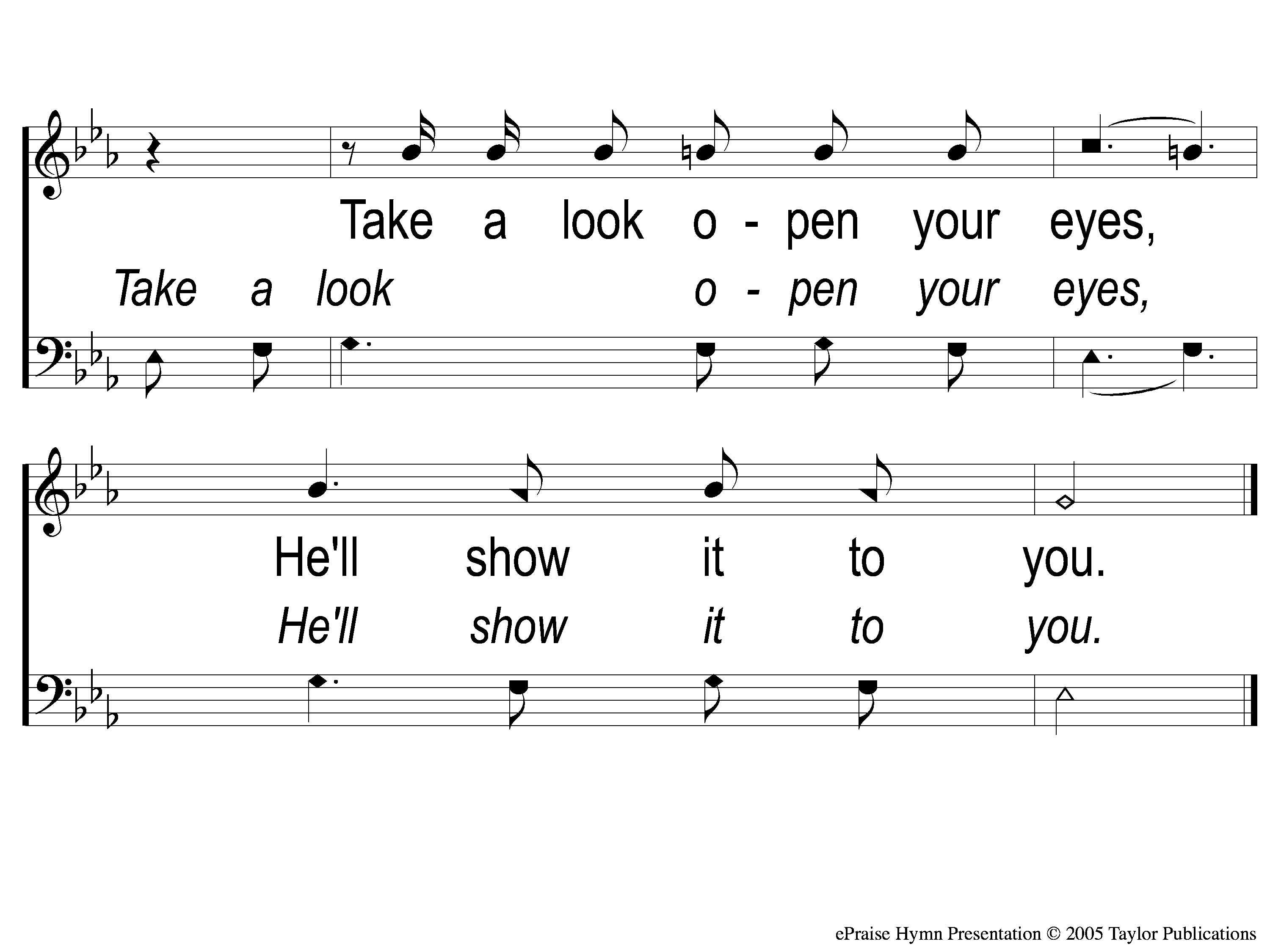 Have You Seen Jesus My Lord
214
C-2 Have You Seen Jesus My Lord
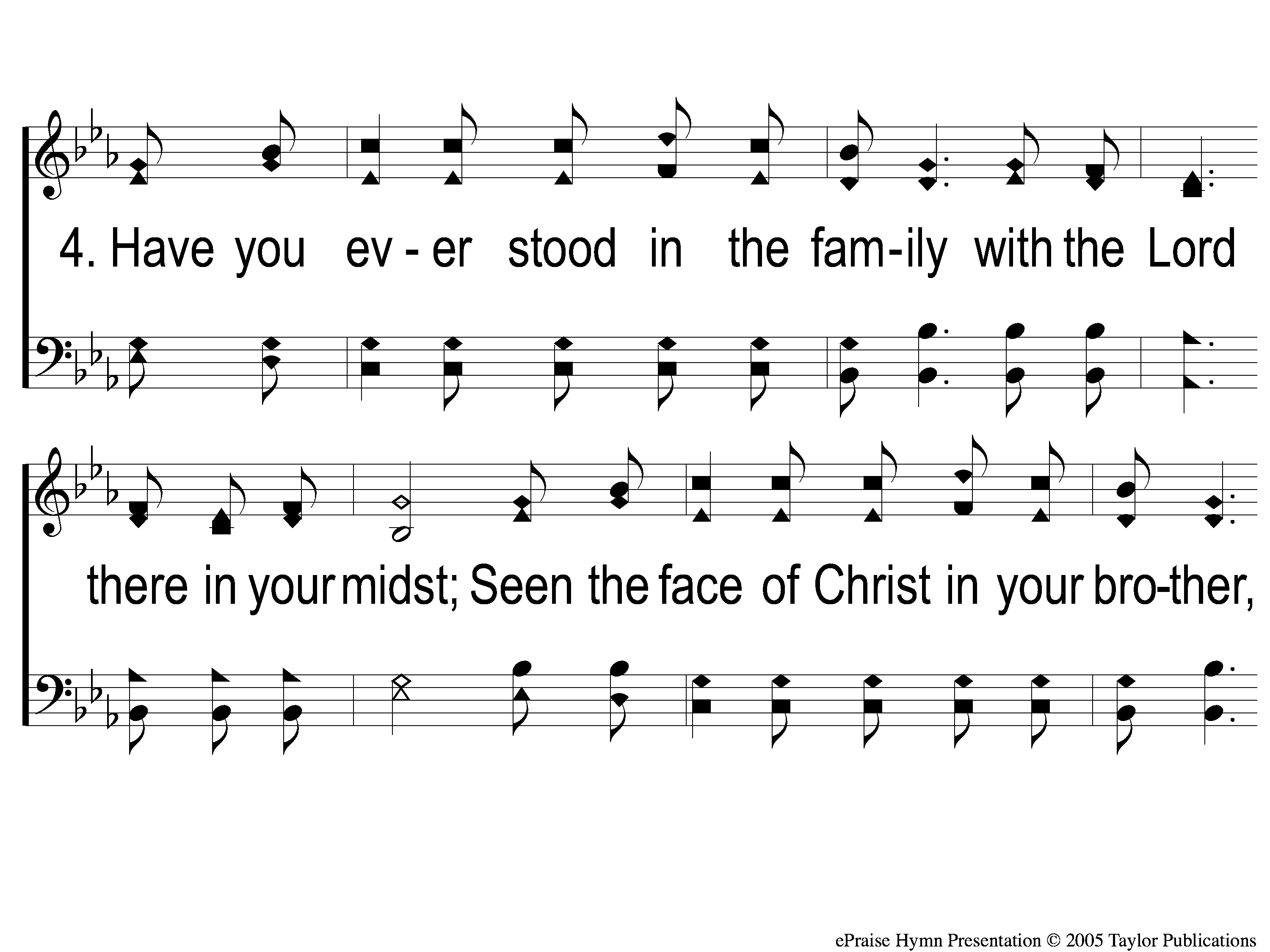 Have You Seen Jesus My Lord
214
4-1 Have You Seen Jesus My Lord
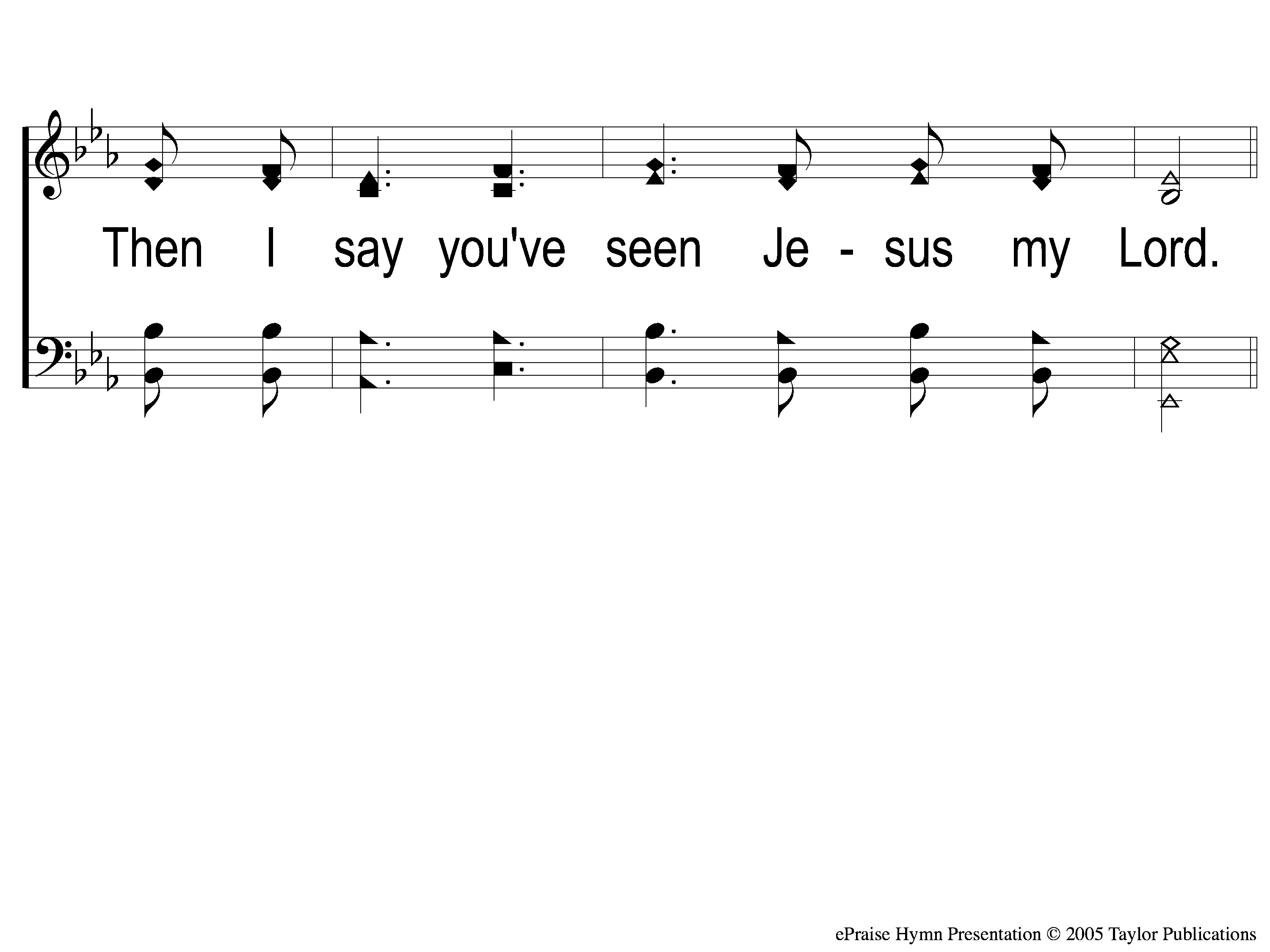 Have You Seen Jesus My Lord
214
4-2 Have You Seen Jesus My Lord
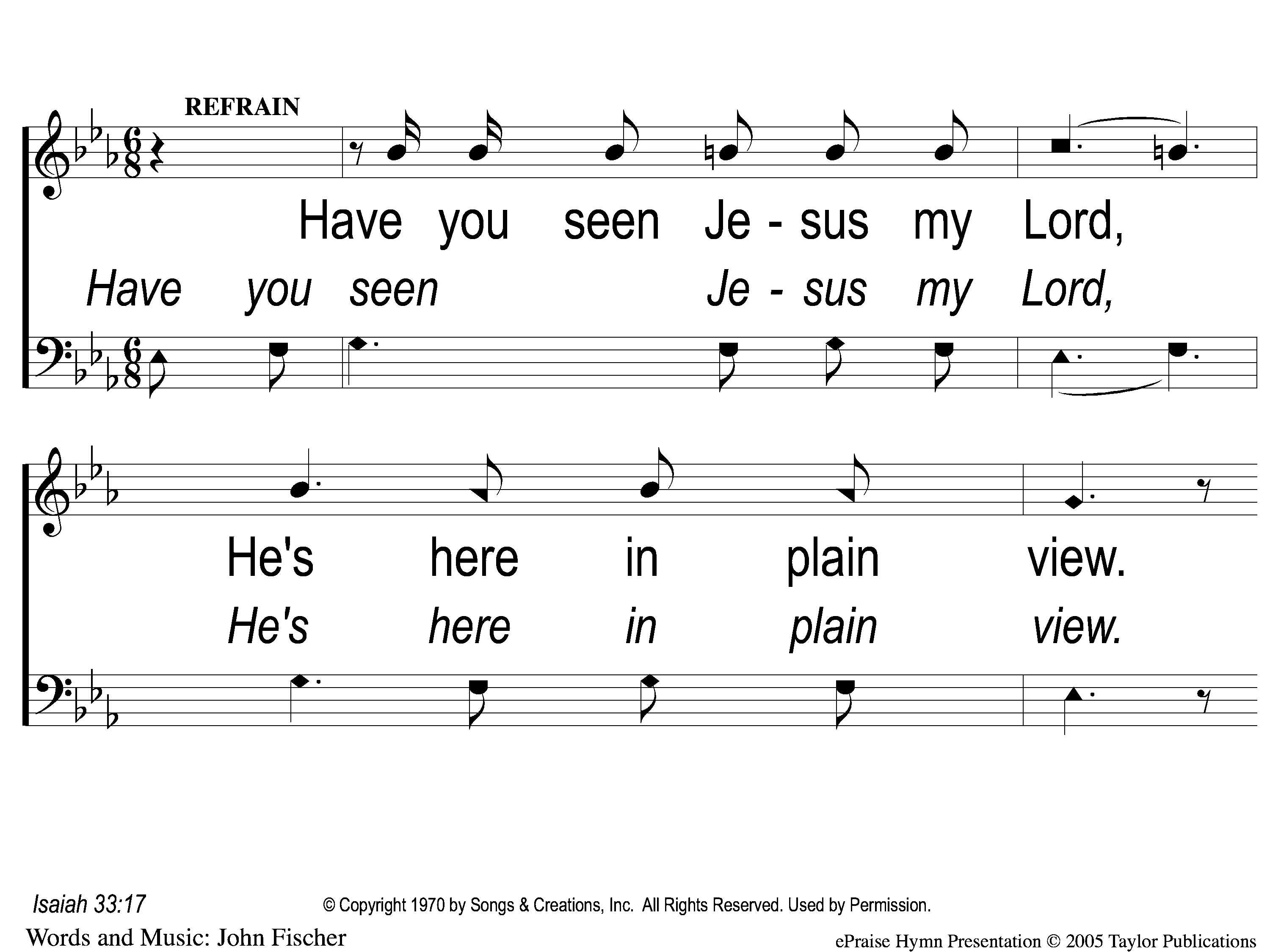 Have You Seen Jesus My Lord
214
C-1 Have You Seen Jesus My Lord
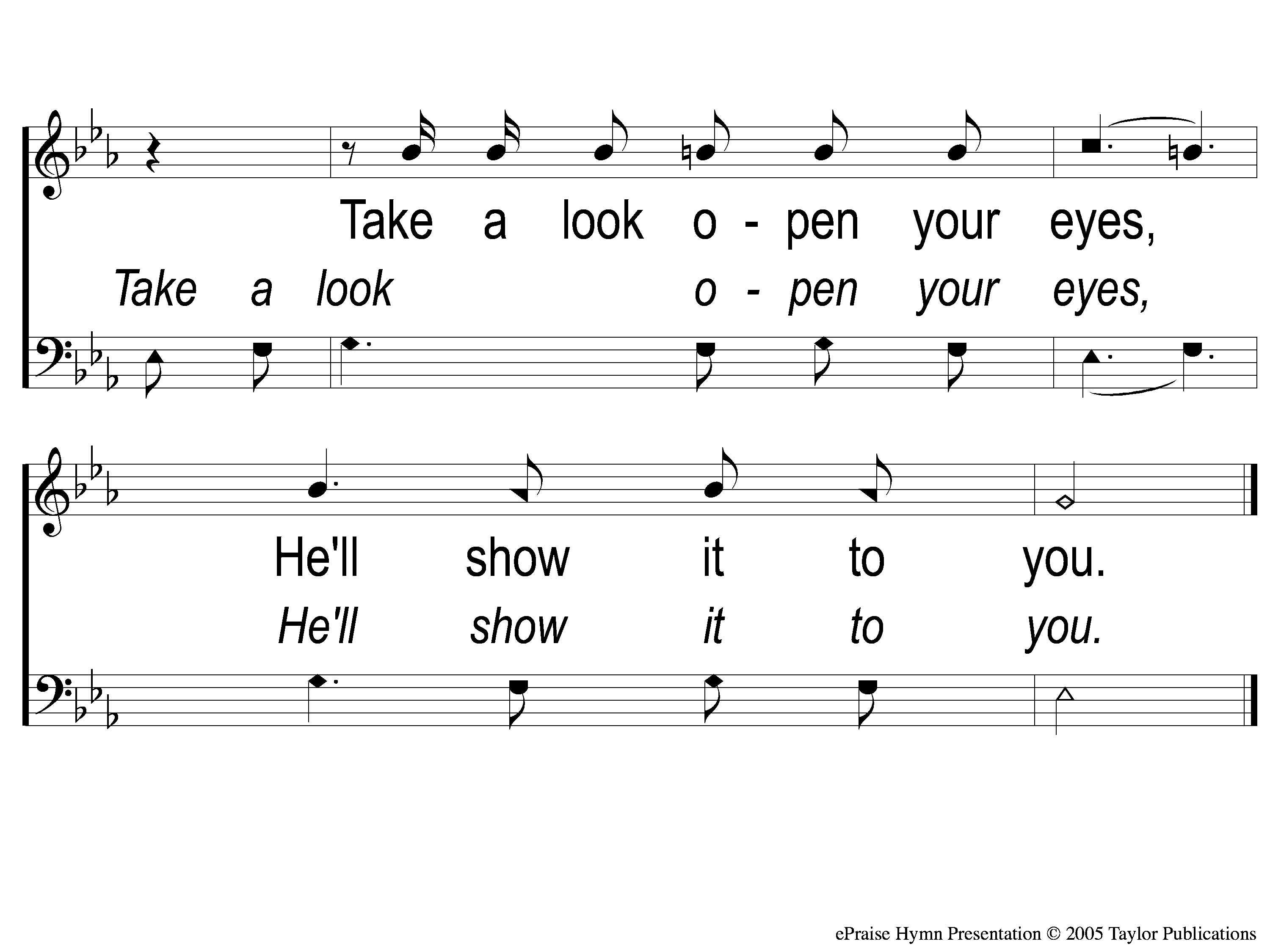 Have You Seen Jesus My Lord
214
C-2 Have You Seen Jesus My Lord
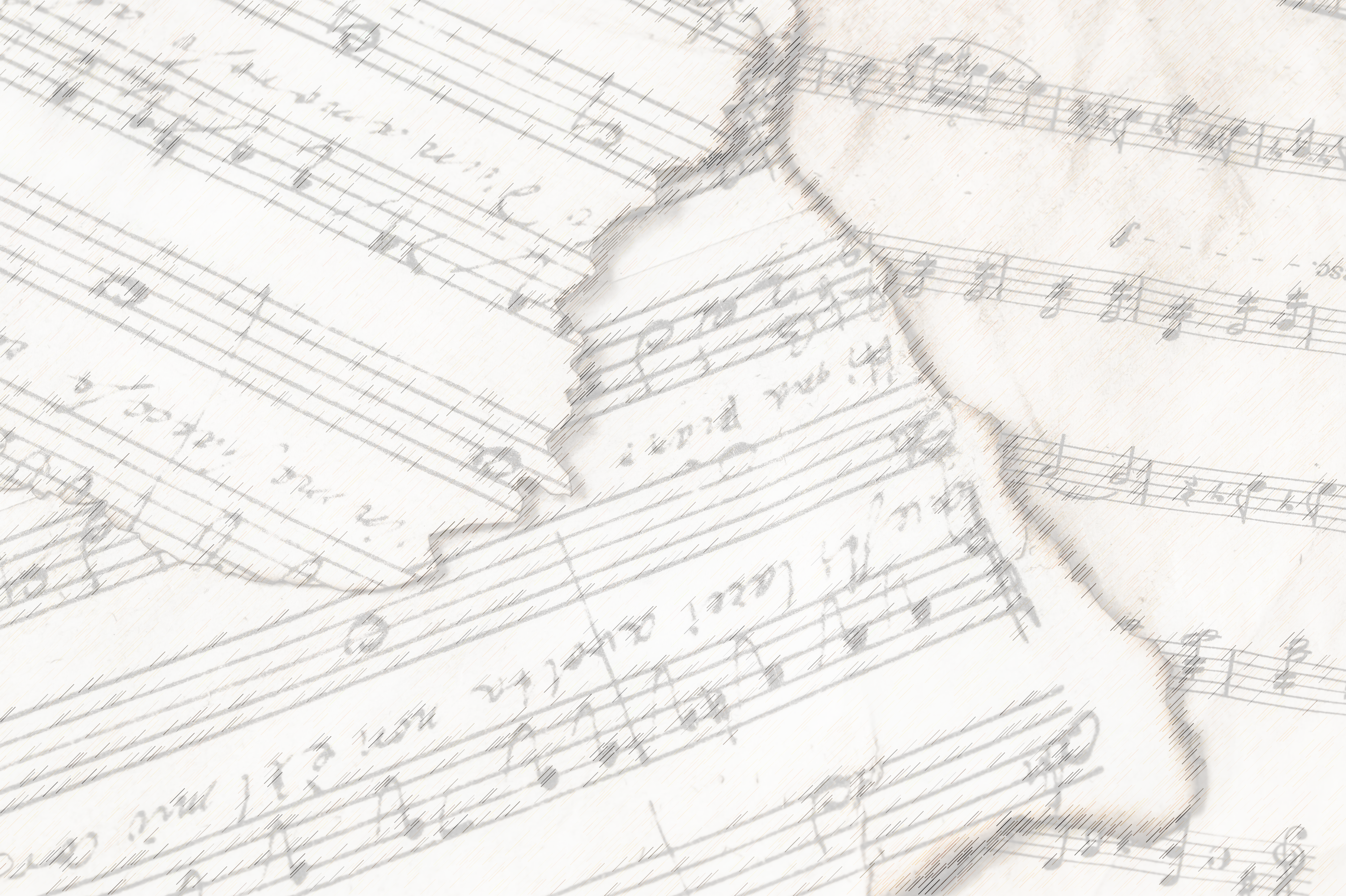 Master, The Tempest
Is Raging
#189
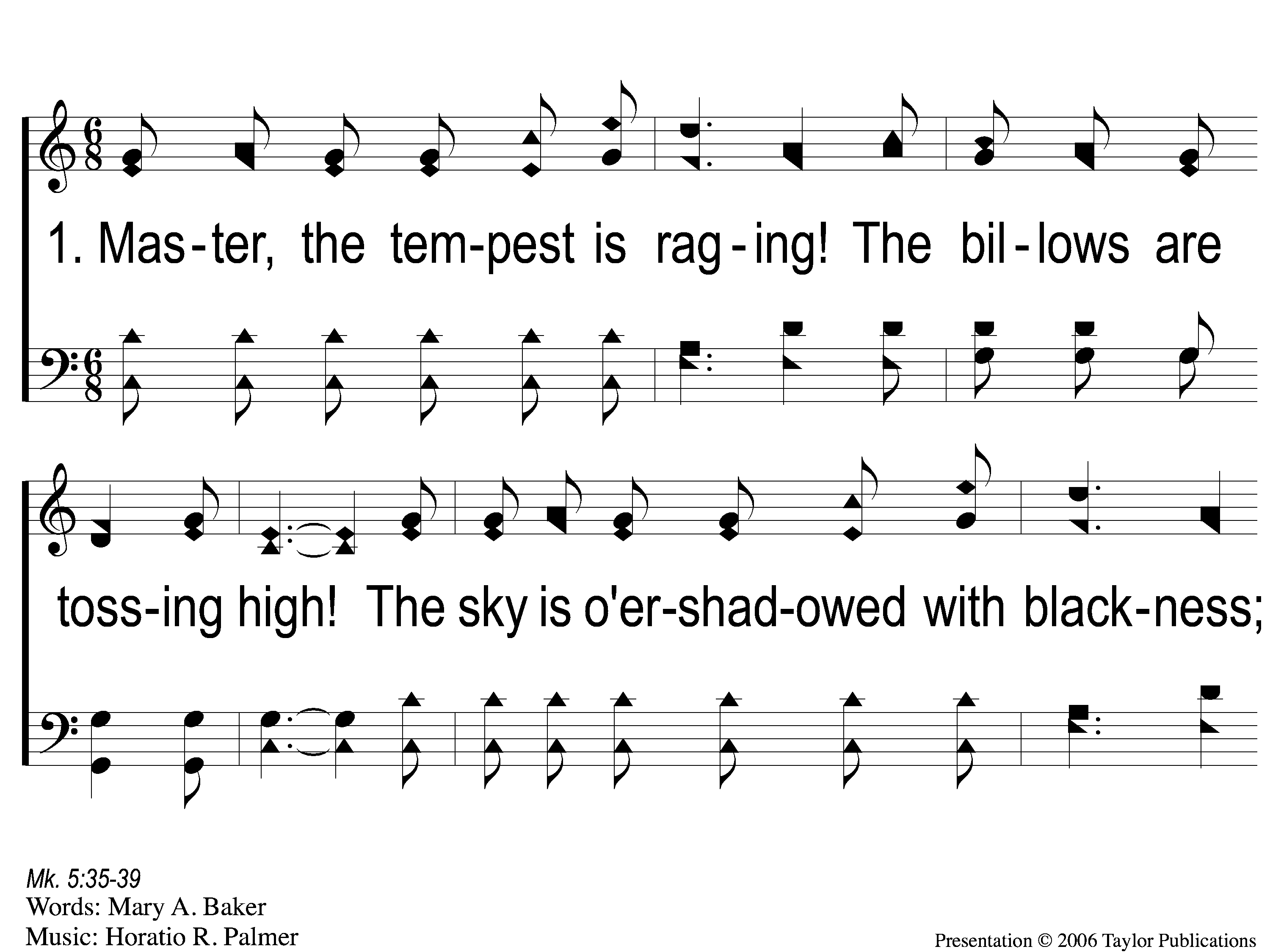 Master the Tempest is Raging
189
1-1 Master the Tempest
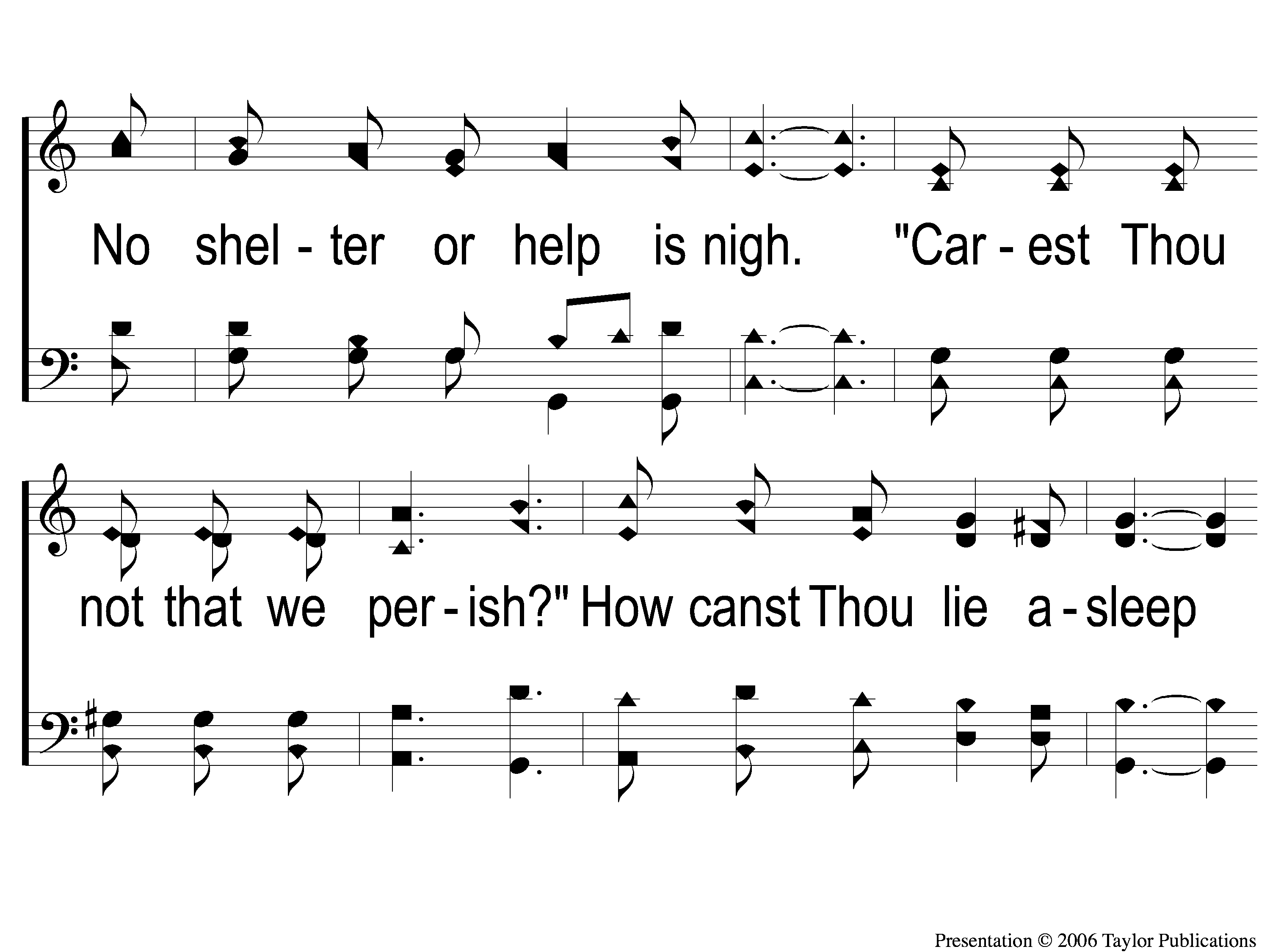 Master the Tempest is Raging
189
1-2 Master the Tempest
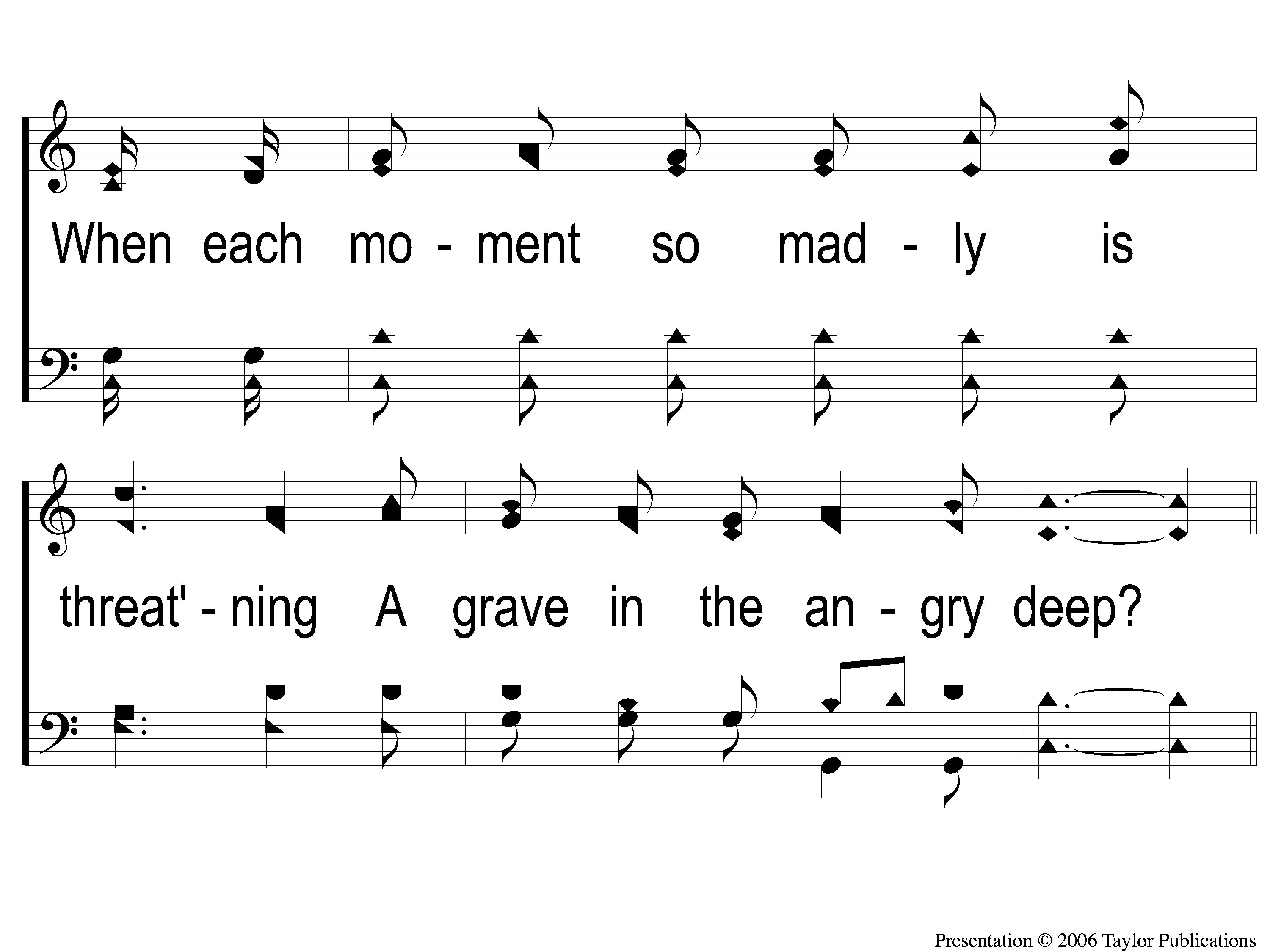 Master the Tempest is Raging
189
1-3 Master the Tempest
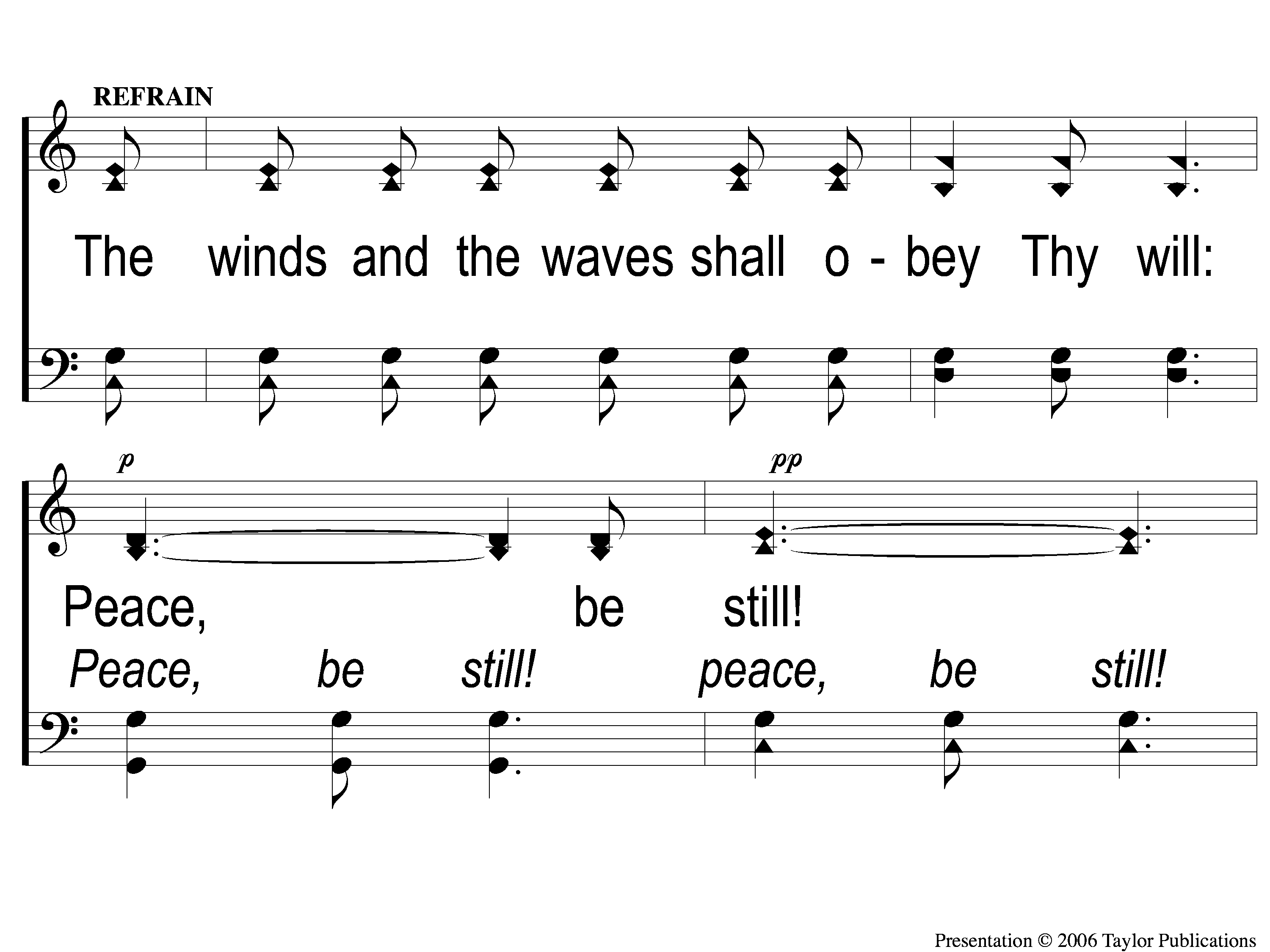 Master the Tempest is Raging
189
C-1 Master the Tempest
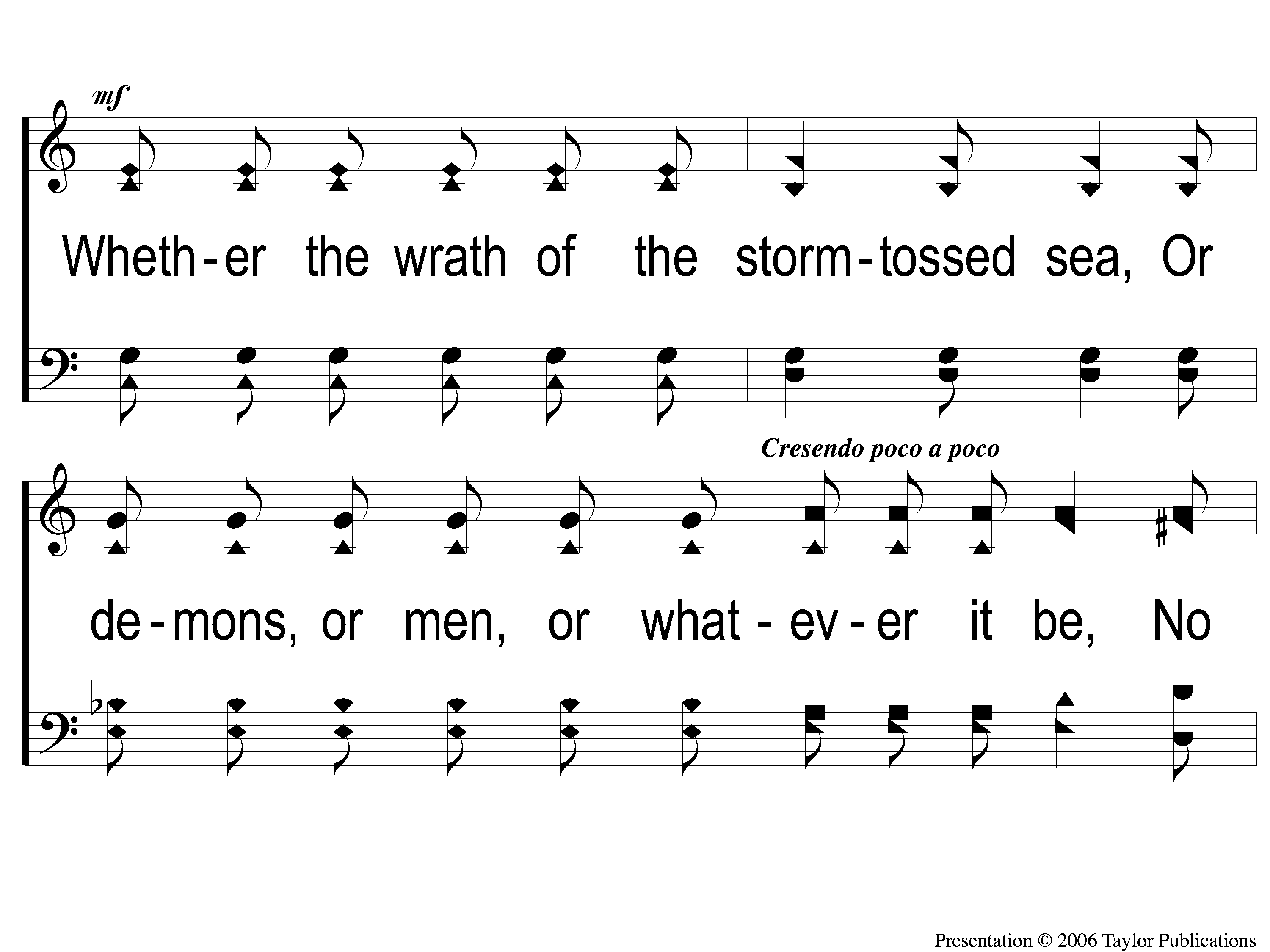 Master the Tempest is Raging
189
C-2 Master the Tempest
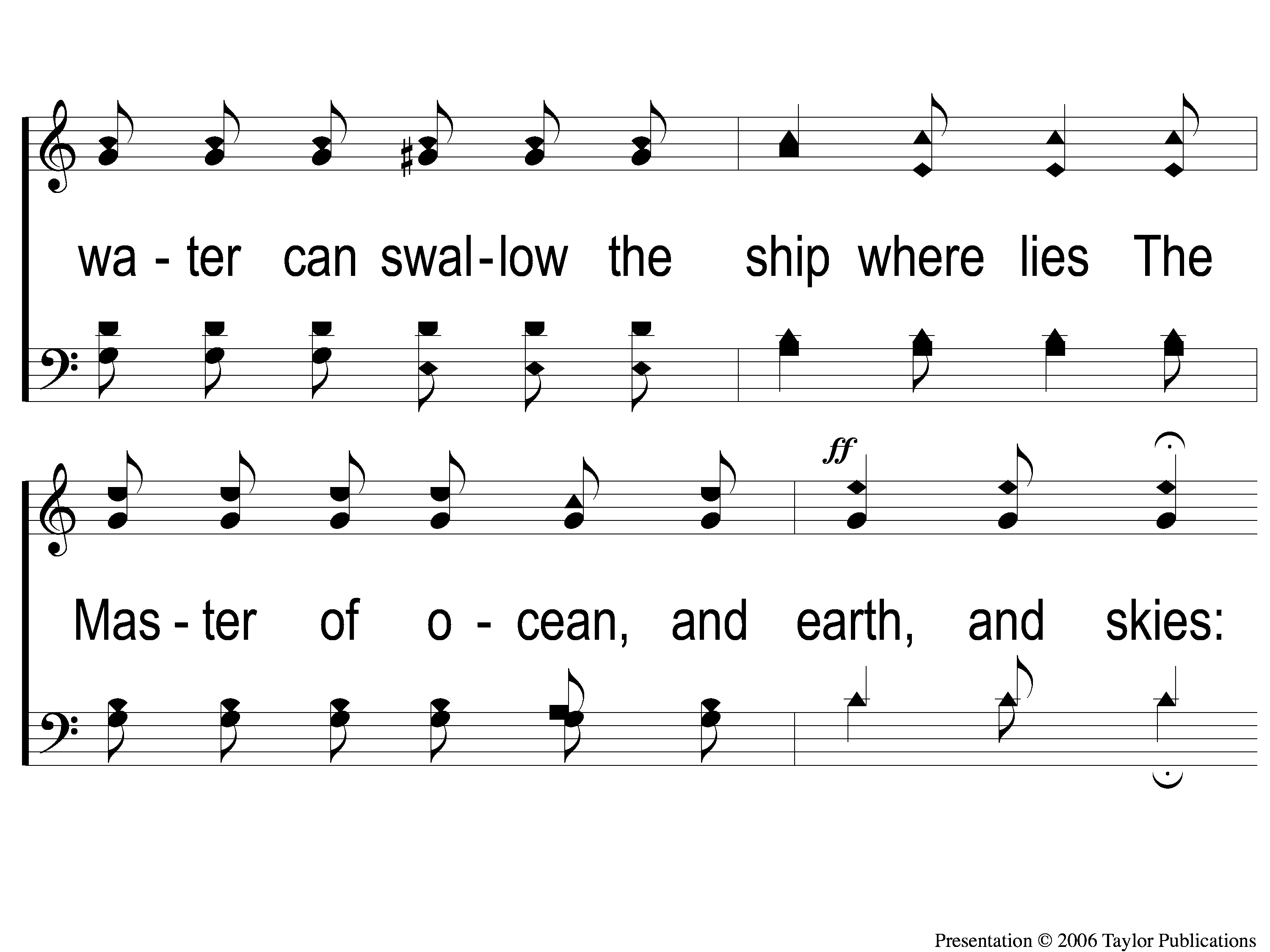 Master the Tempest is Raging
189
C-3 Master the Tempest
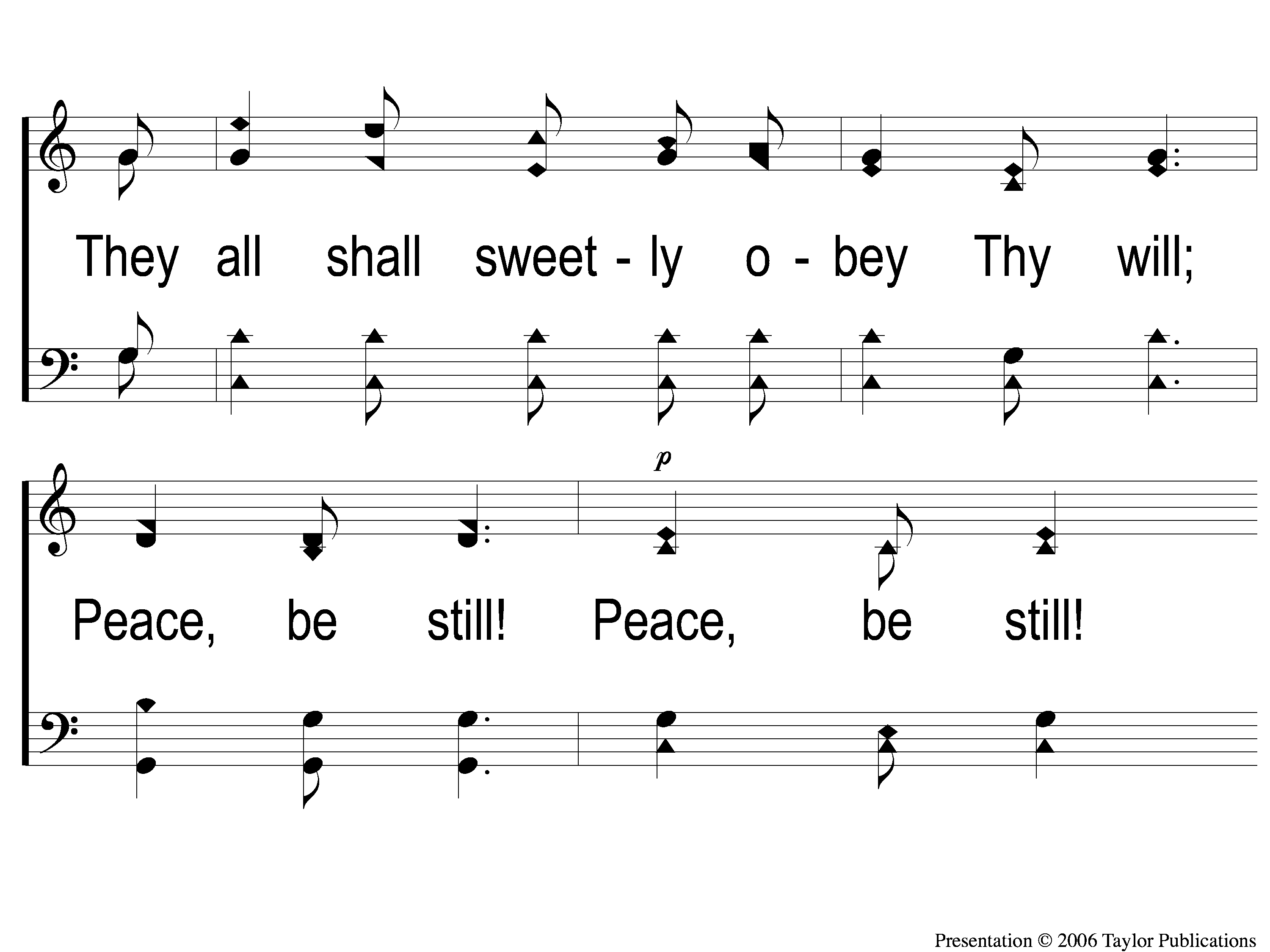 Master the Tempest is Raging
189
C-4 Master the Tempest
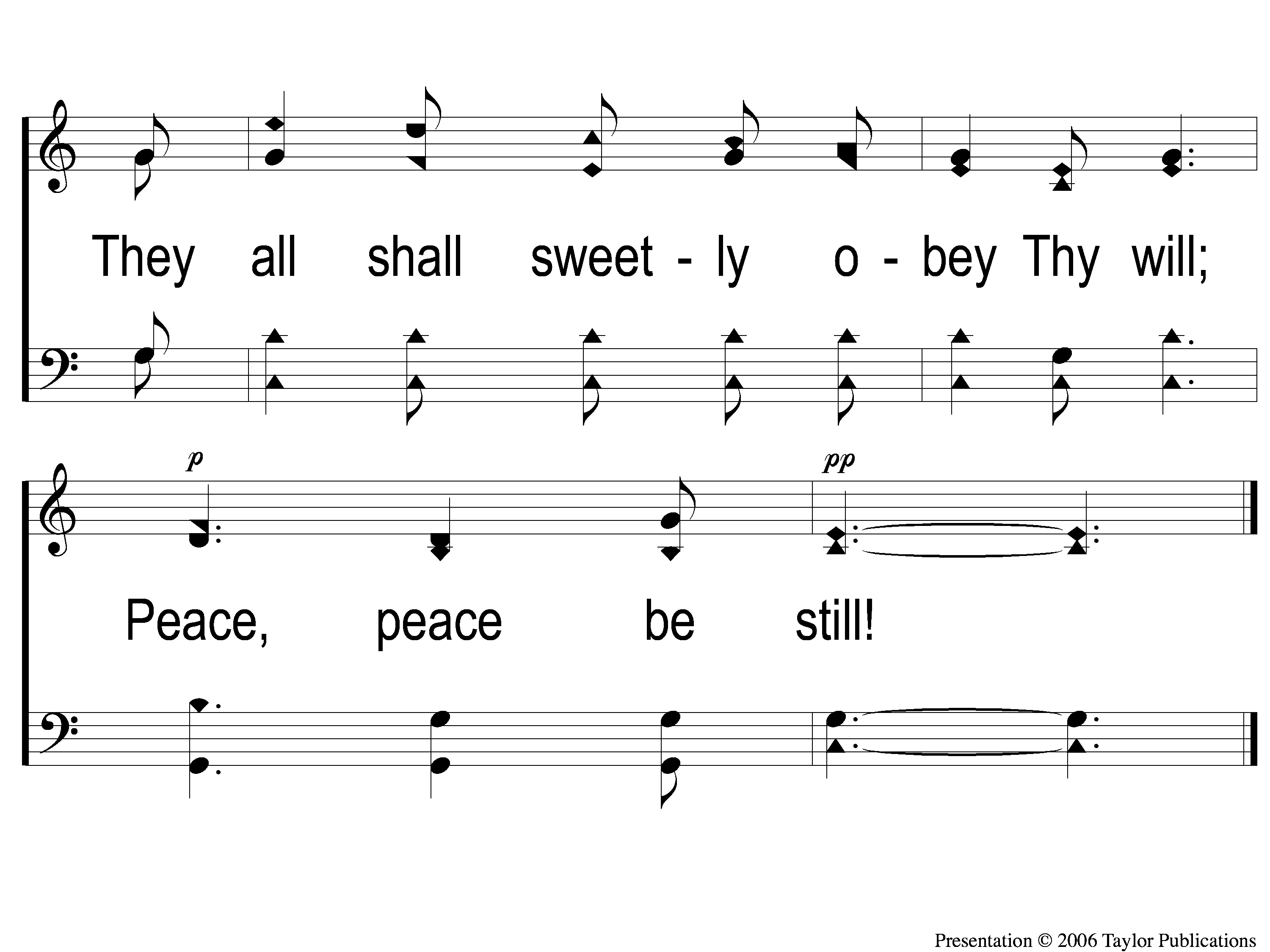 Master the Tempest is Raging
189
C-5 Master the Tempest
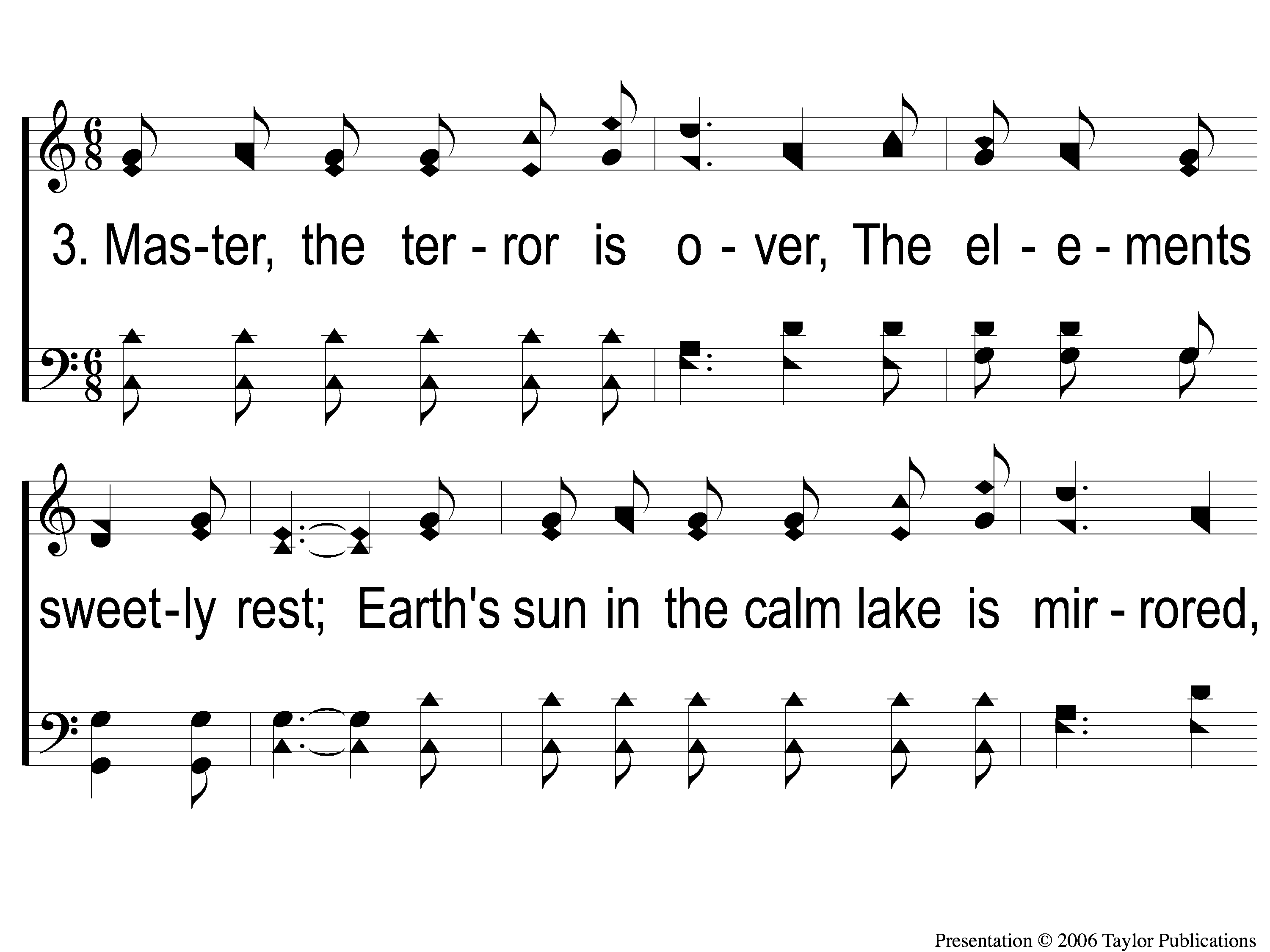 Master the Tempest is Raging
189
3-1 Master the Tempest
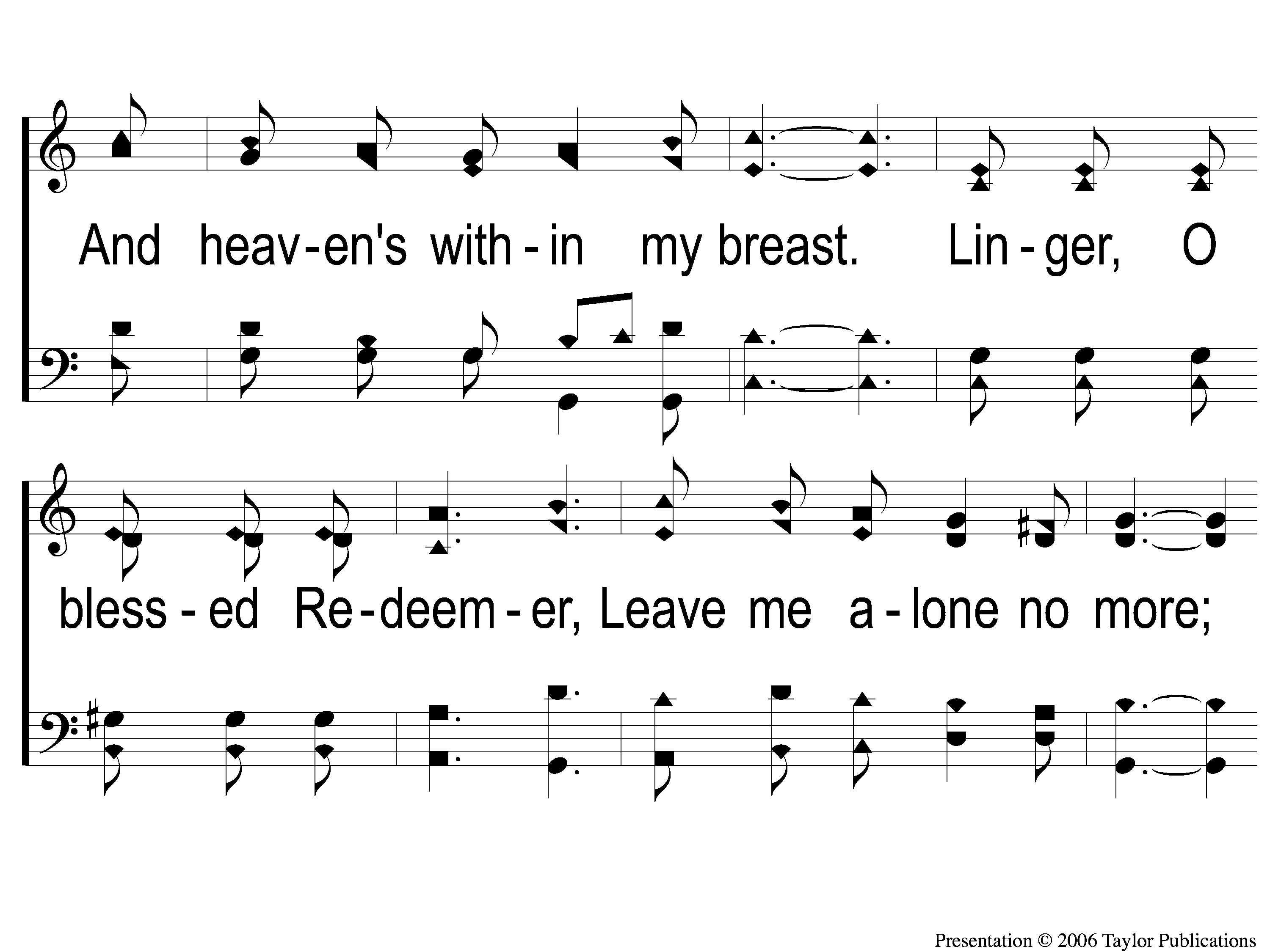 Master the Tempest is Raging
189
3-2 Master the Tempest
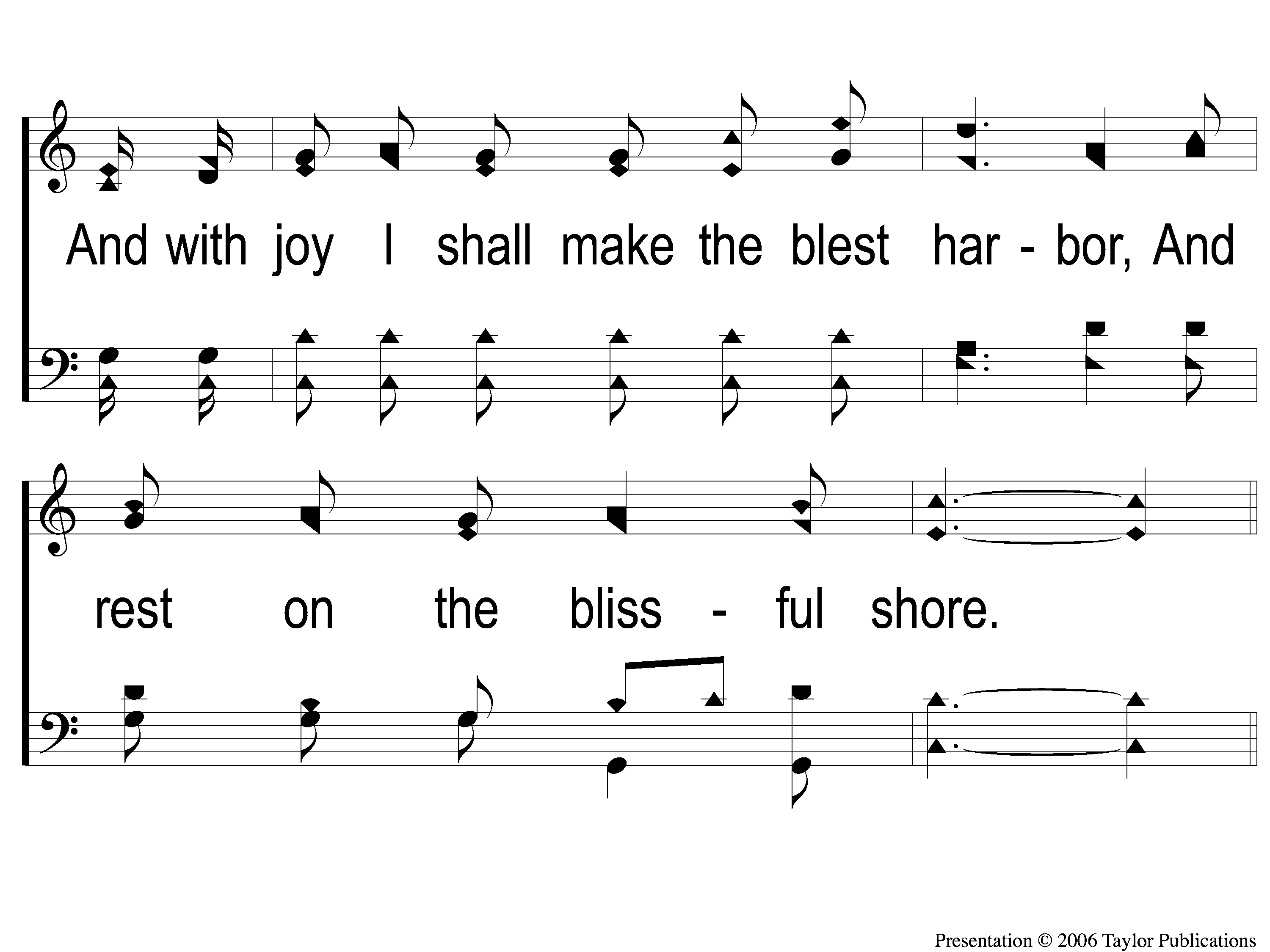 Master the Tempest is Raging
189
3-3 Master the Tempest
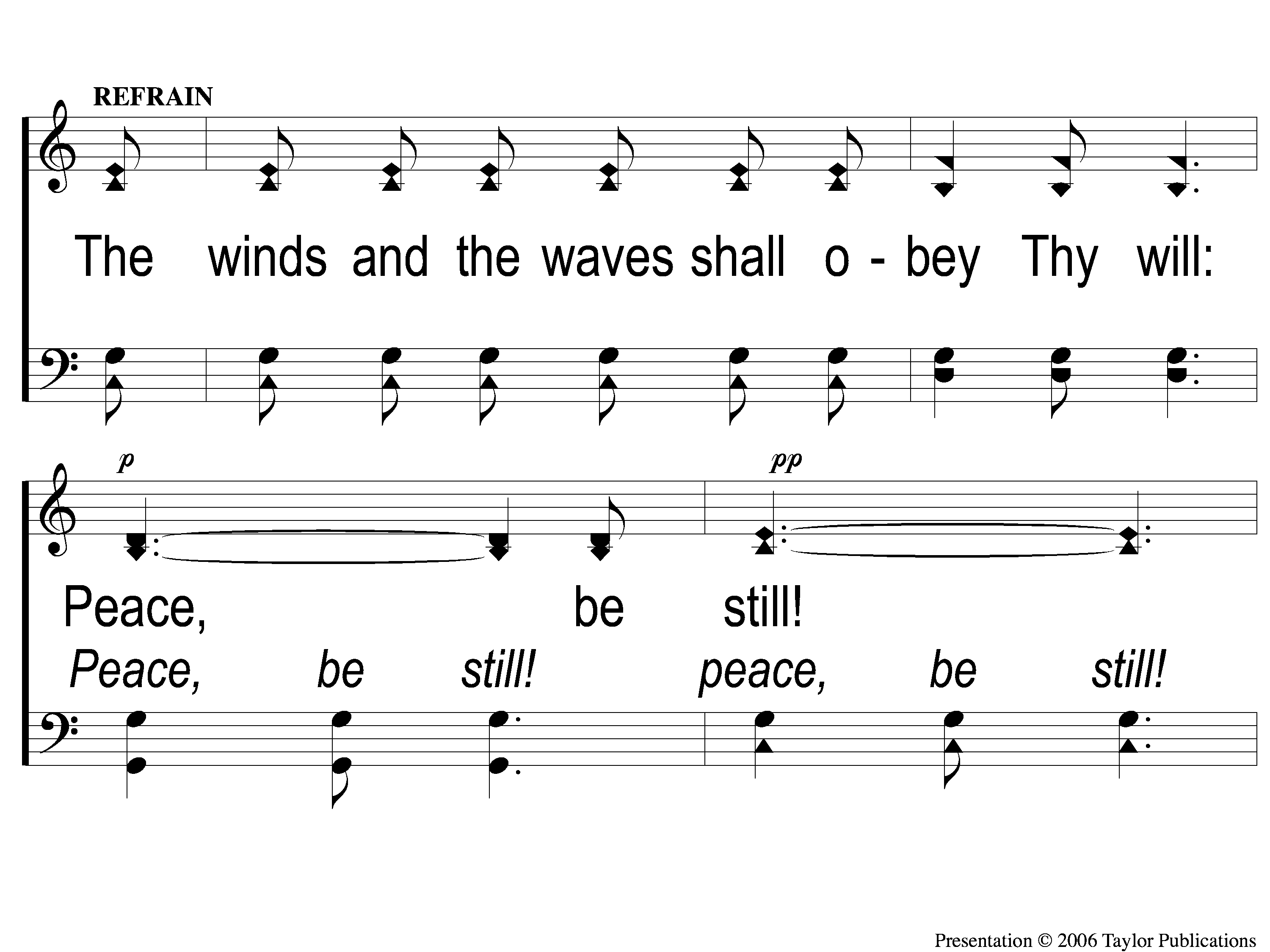 Master the Tempest is Raging
189
C-1 Master the Tempest
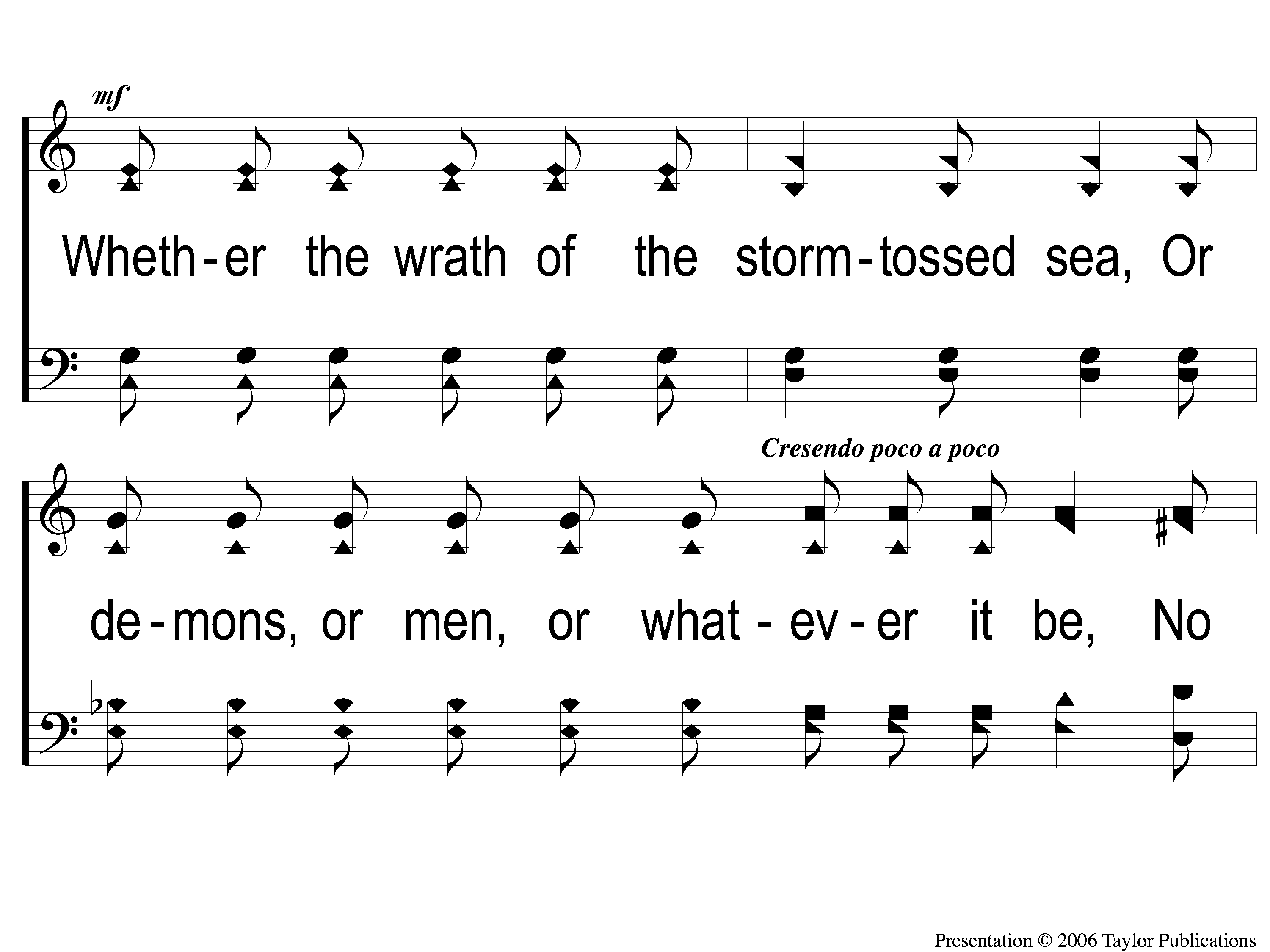 Master the Tempest is Raging
189
C-2 Master the Tempest
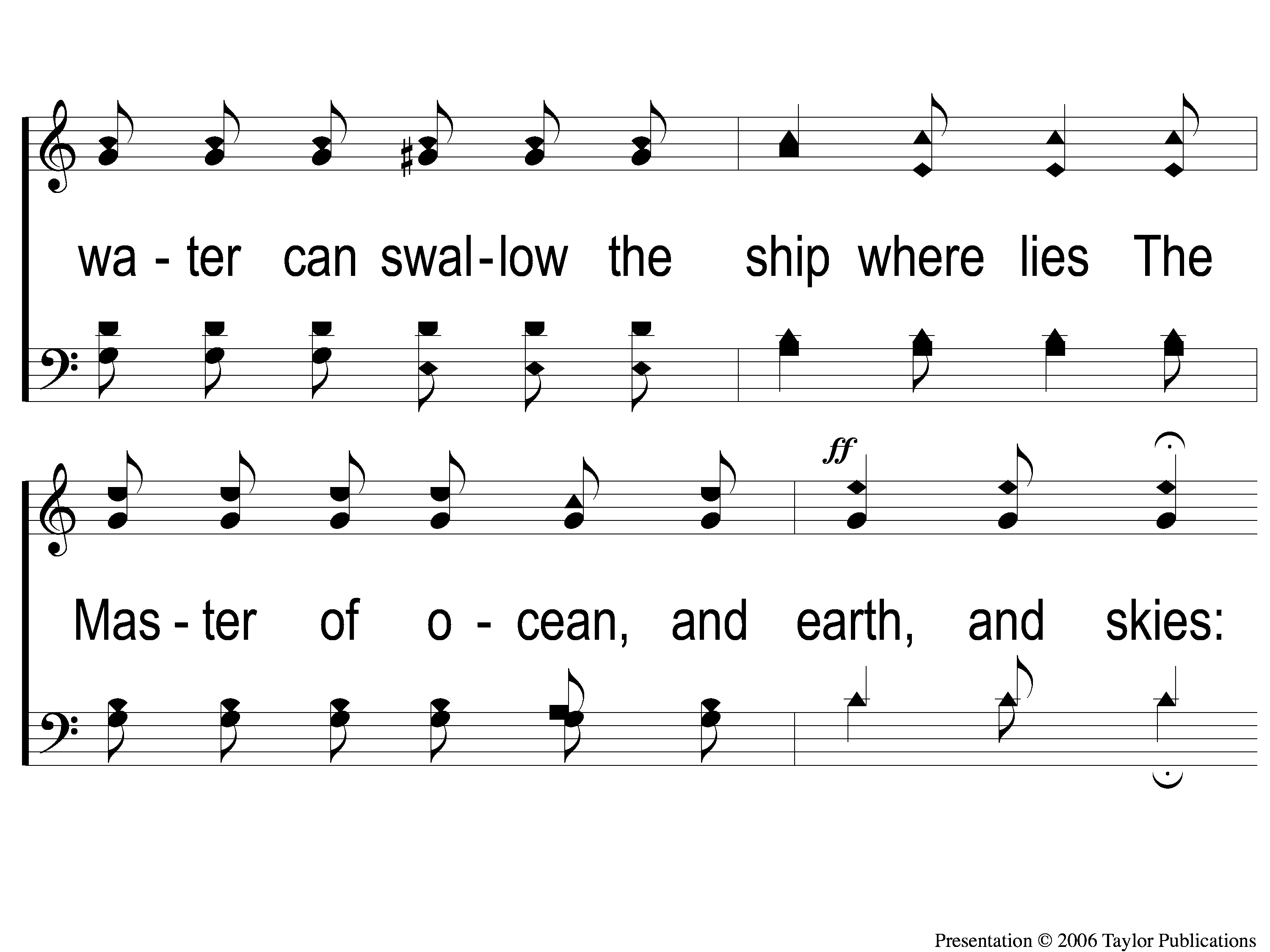 Master the Tempest is Raging
189
C-3 Master the Tempest
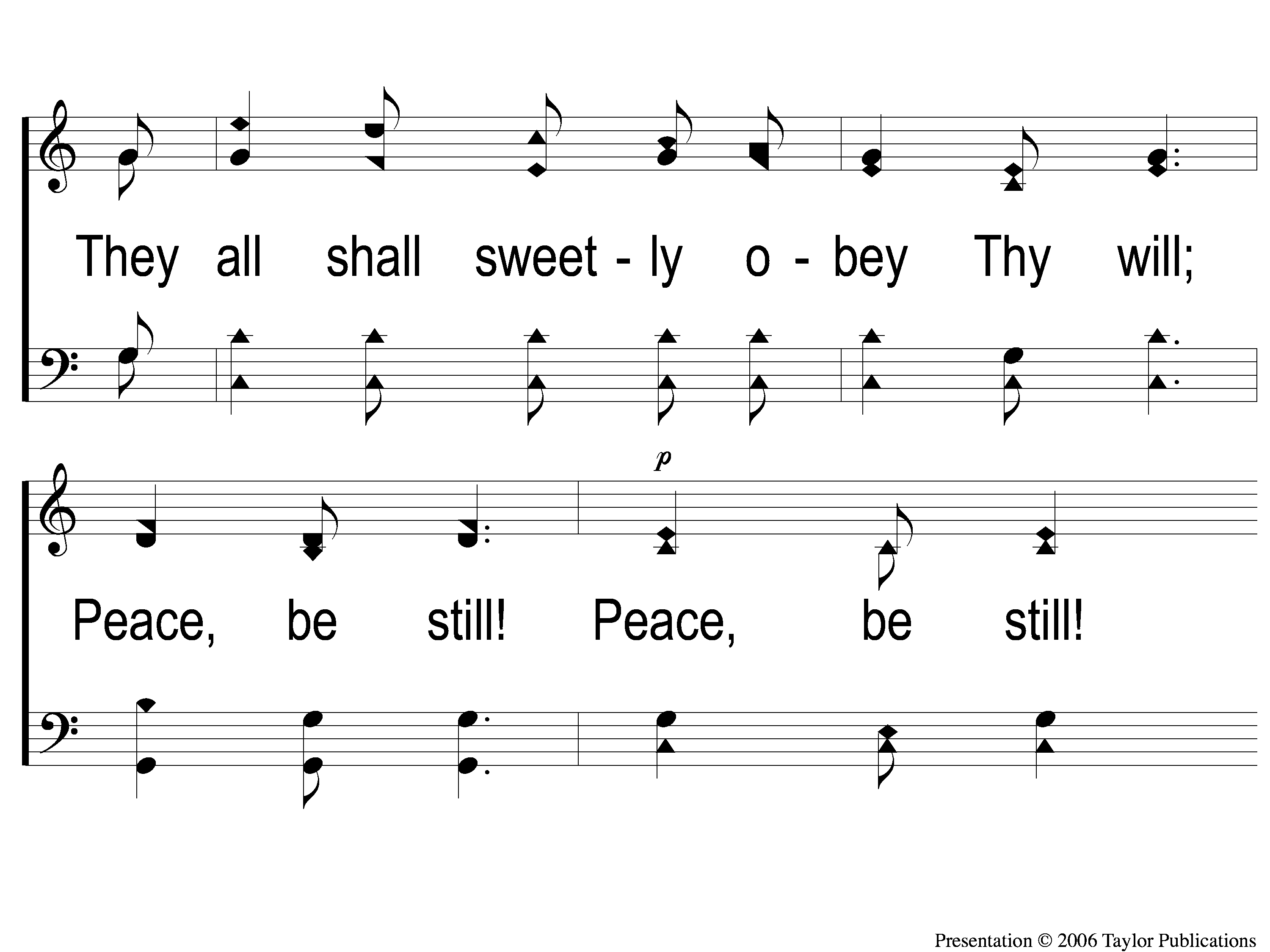 Master the Tempest is Raging
189
C-4 Master the Tempest
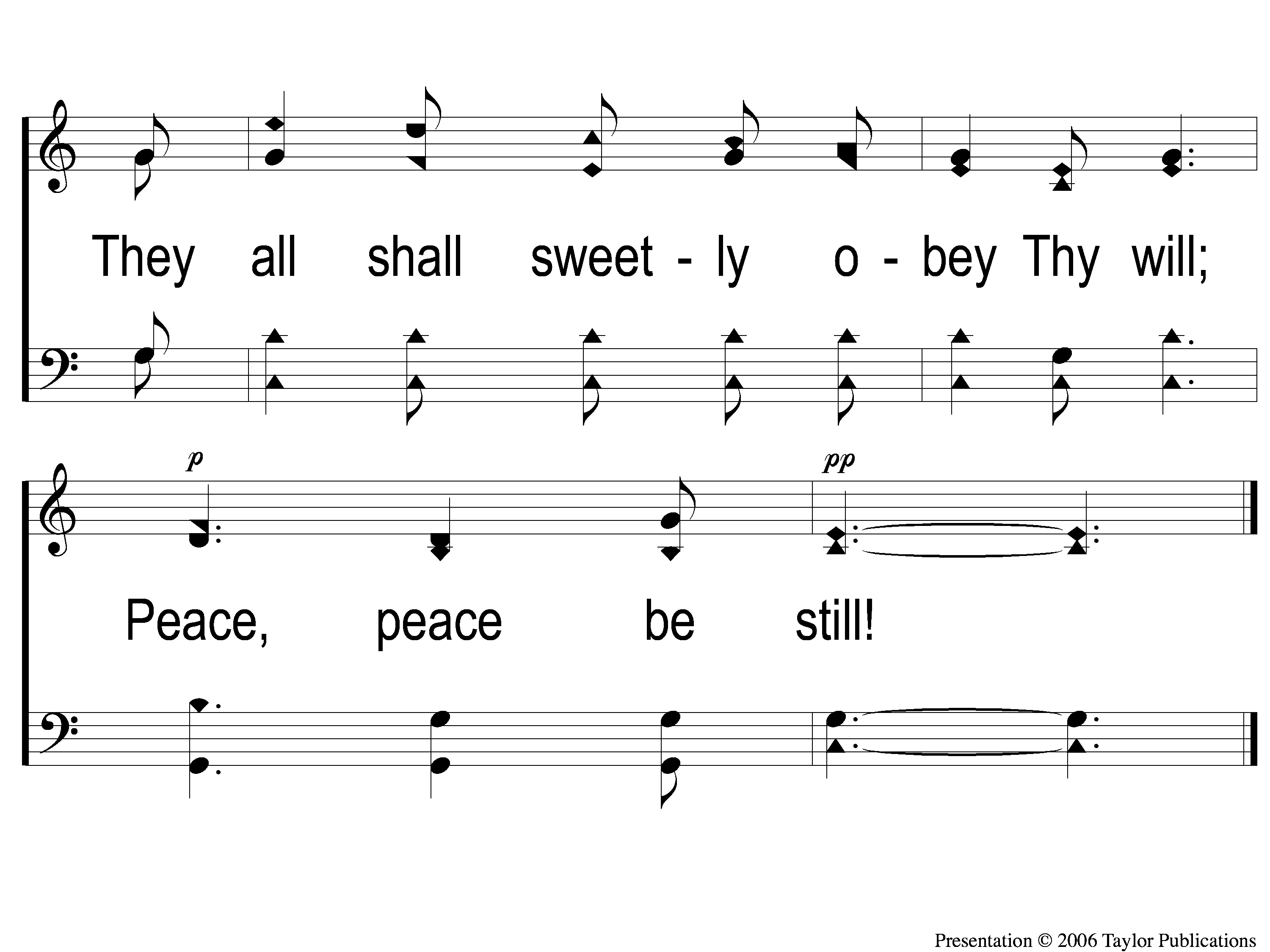 Master the Tempest is Raging
189
C-5 Master the Tempest
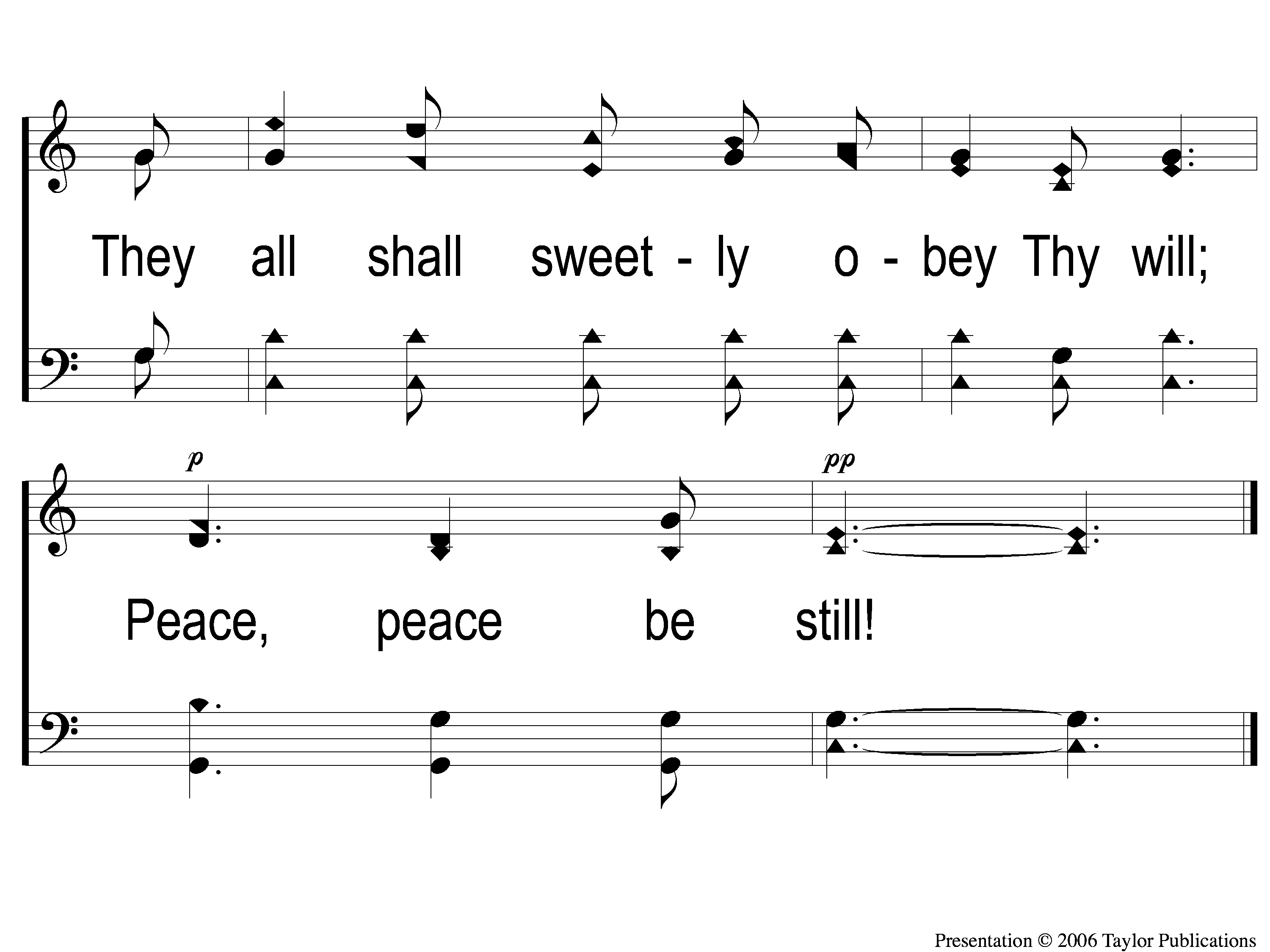 Master the Tempest is Raging
189
Opt Tag Master the Tempest
Tag
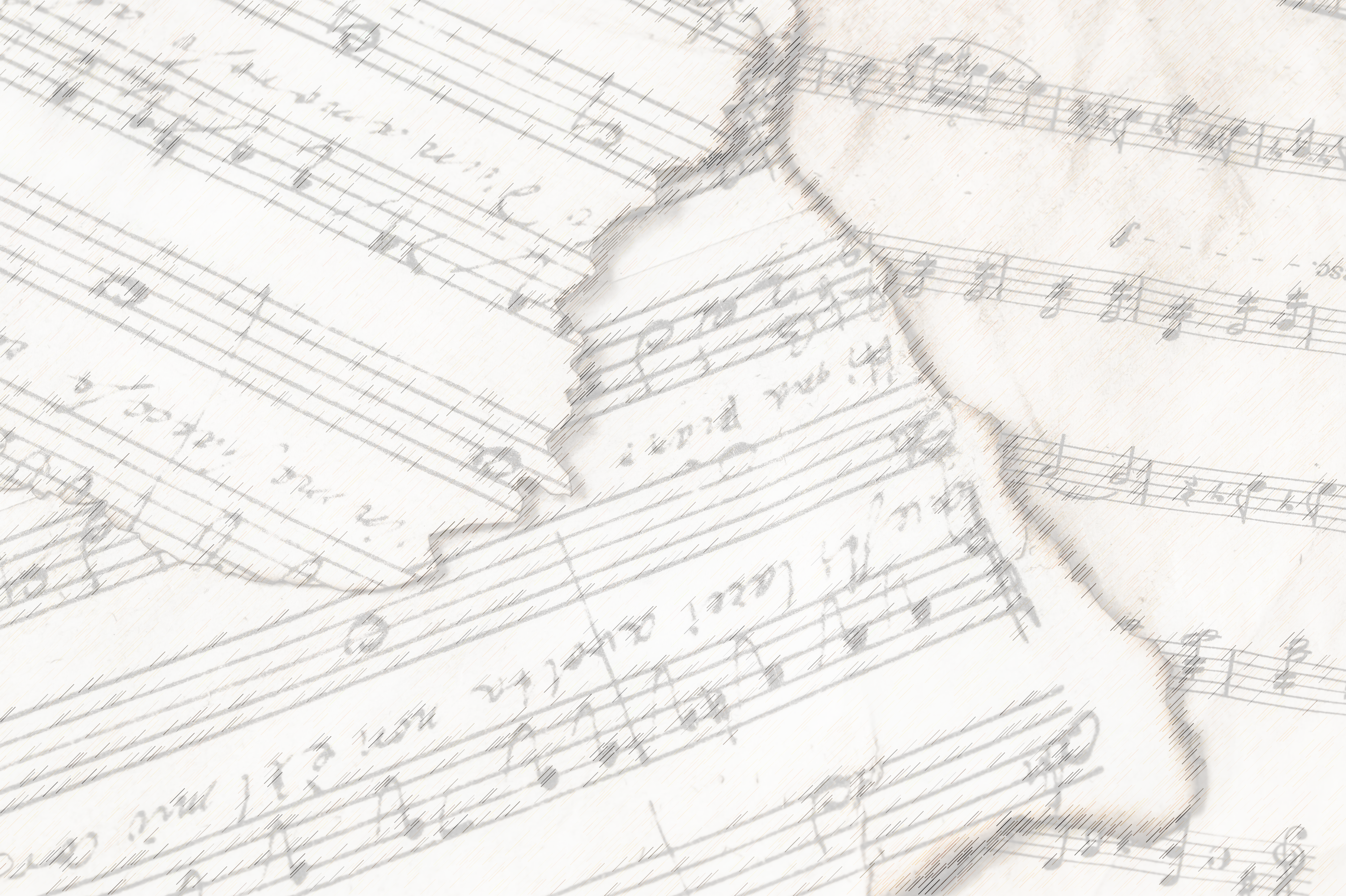 Opening Prayer
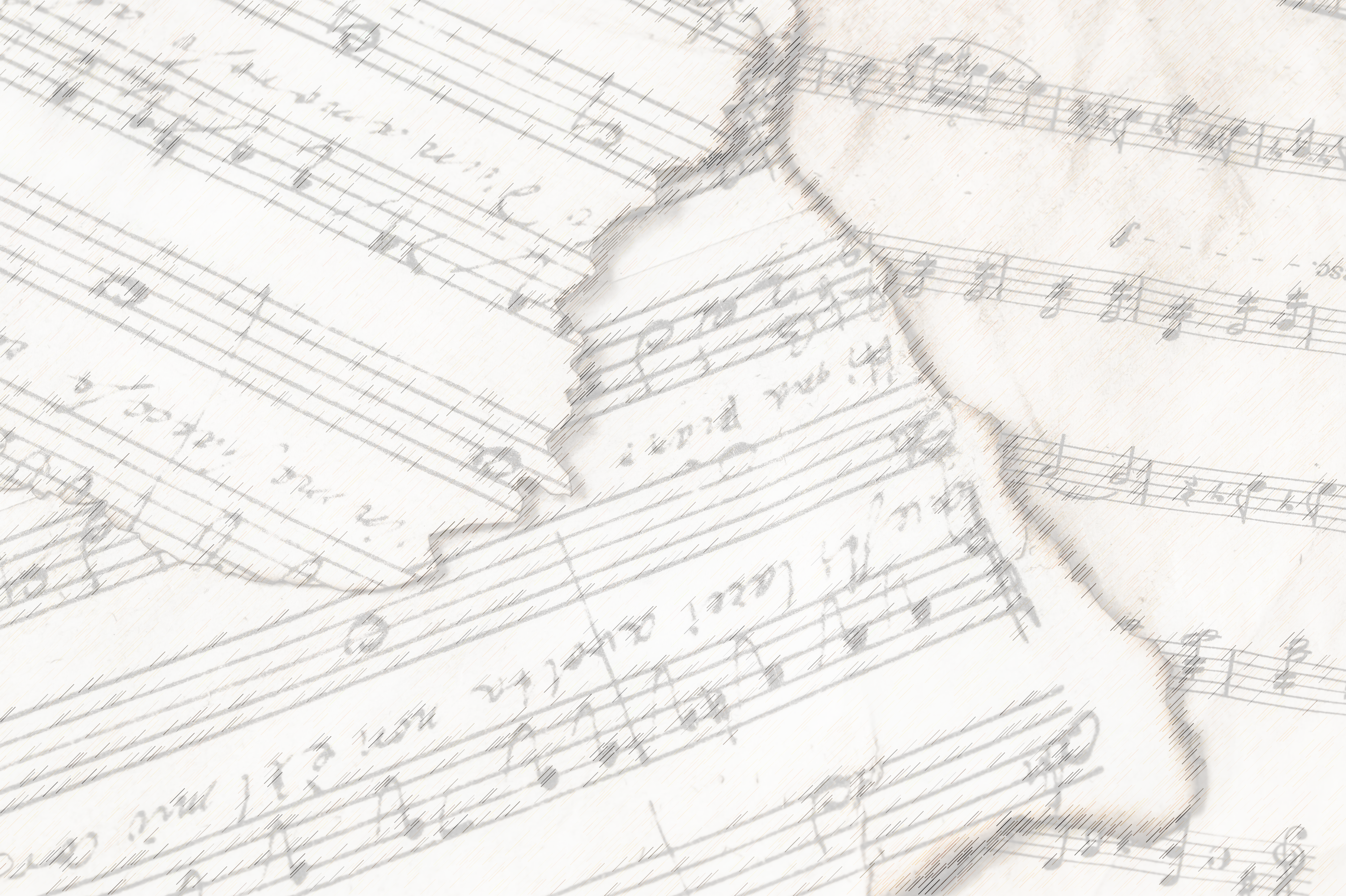 Because He Lives
#464
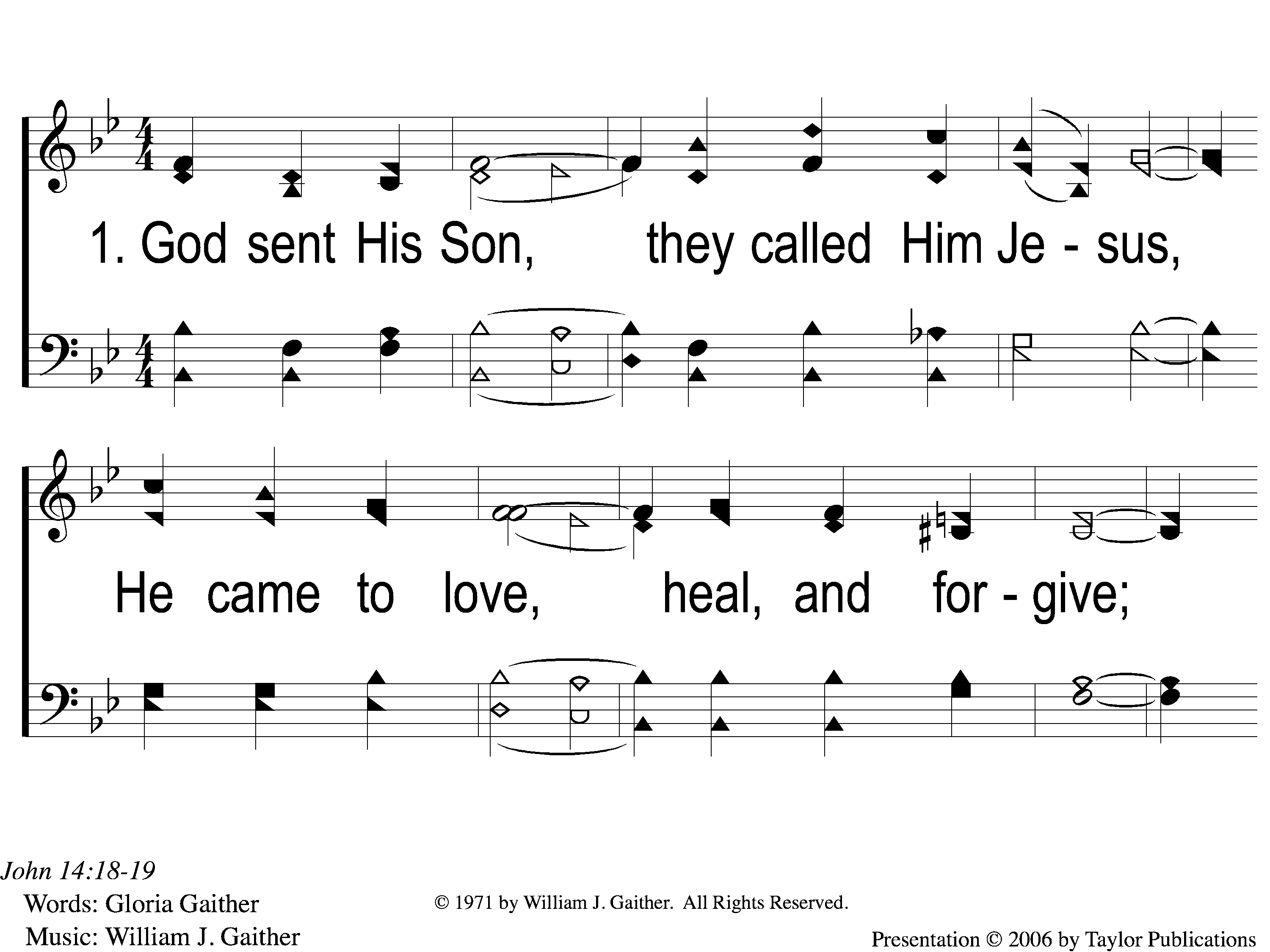 Because He Lives
464
1-1 Because He Lives
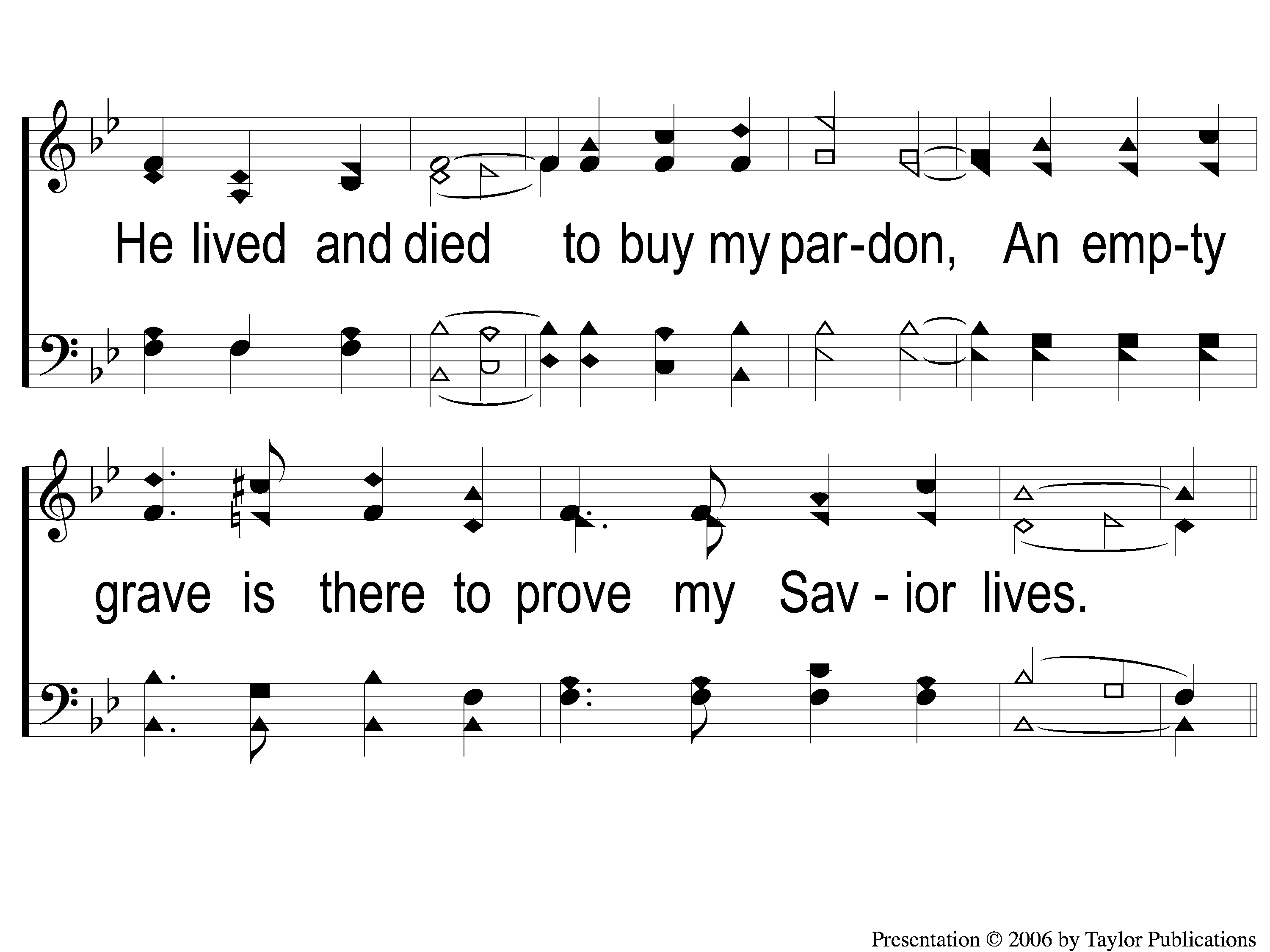 Because He Lives
464
1-2 Because He Lives
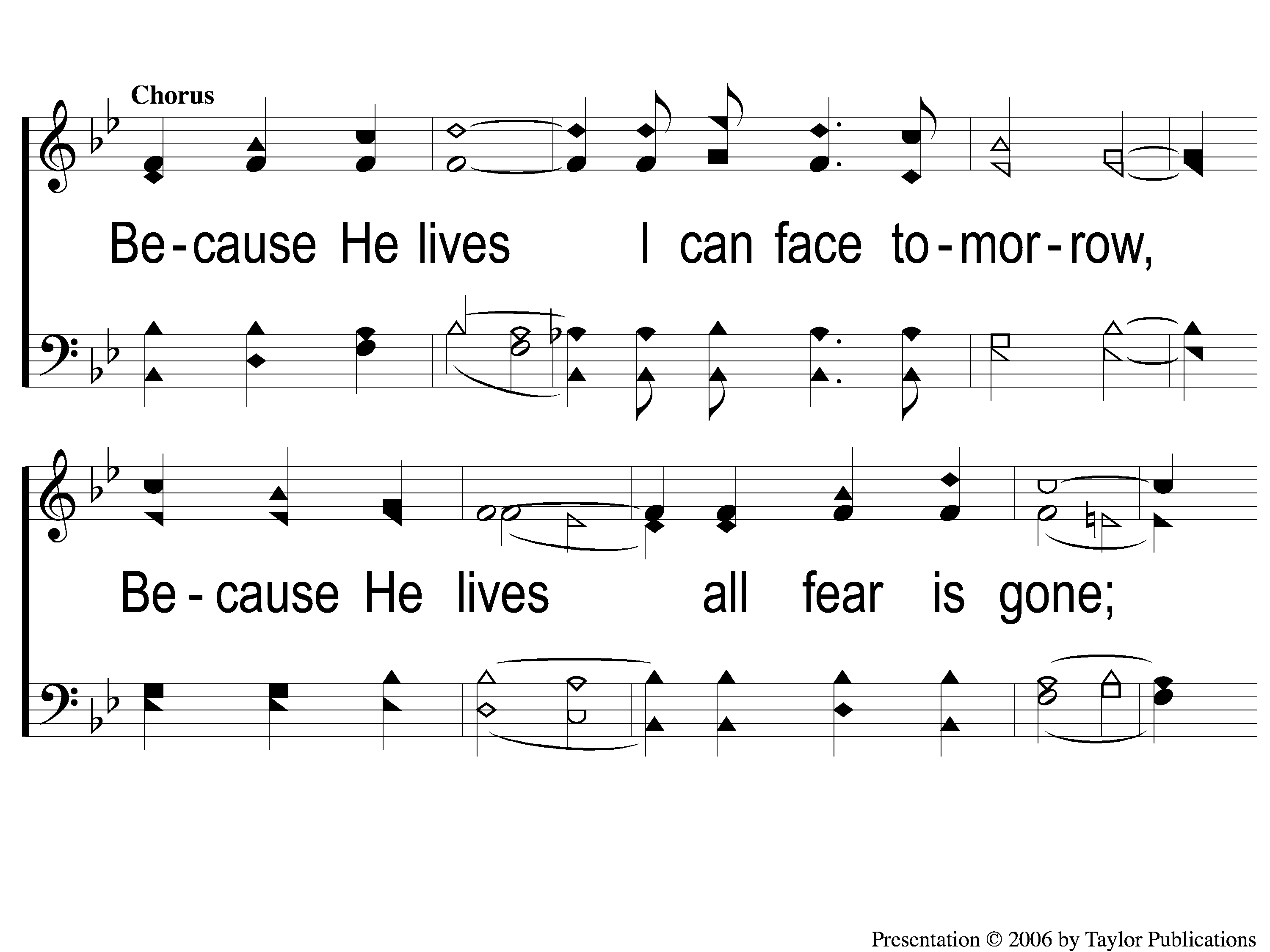 Because He Lives
464
C-1 Because He Lives
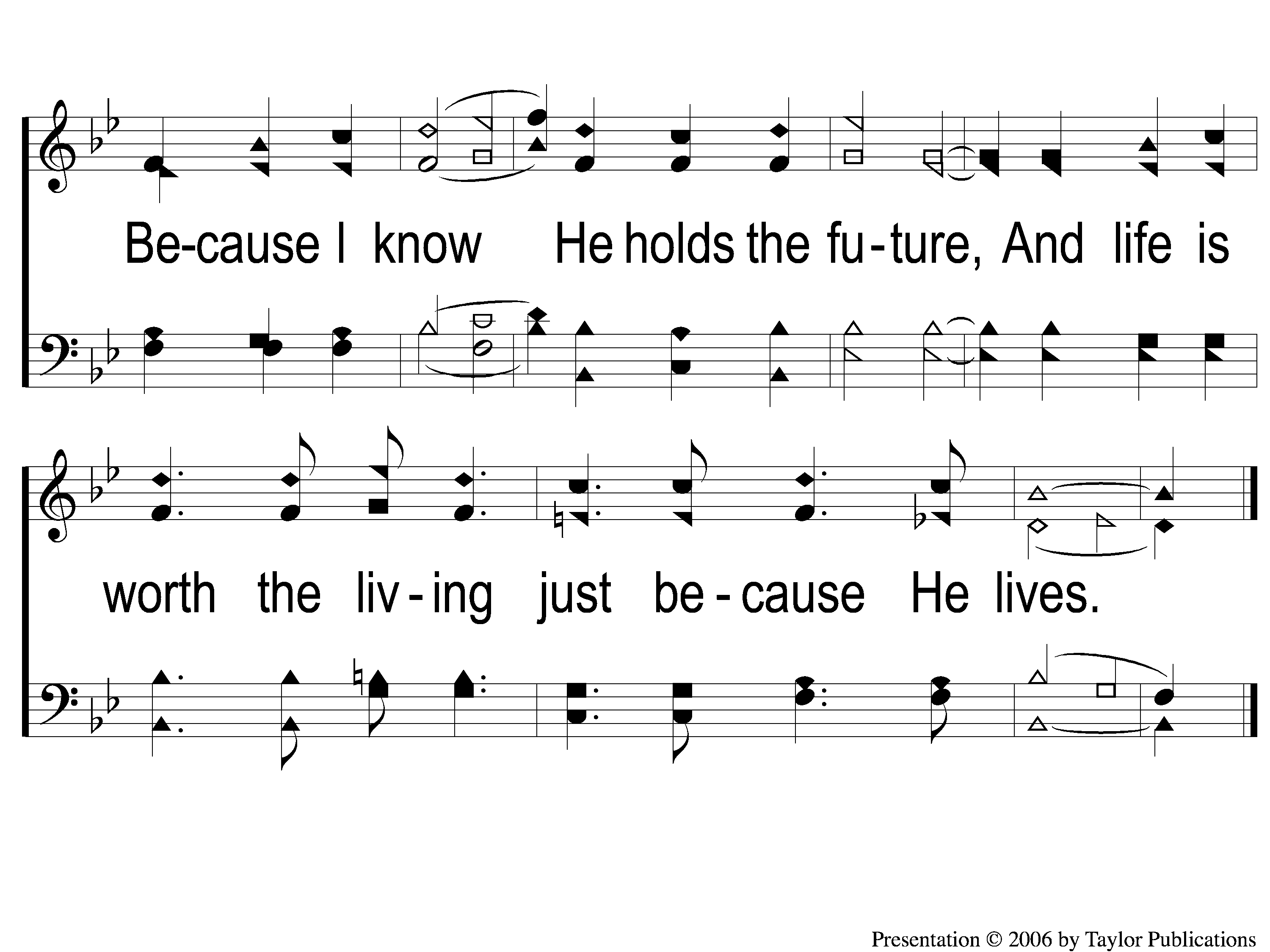 Because He Lives
464
C-2 Because He Lives
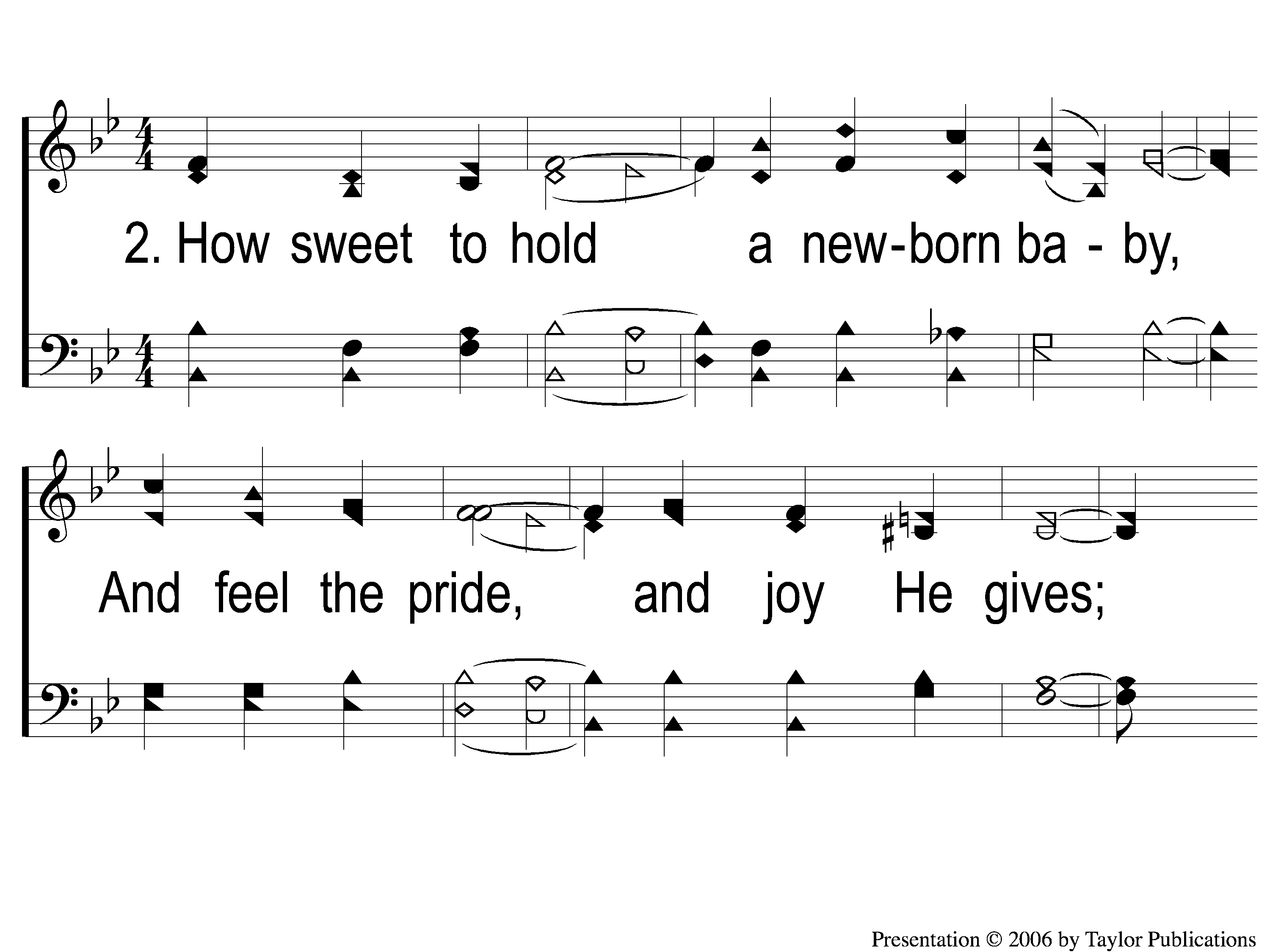 Because He Lives
464
2-1 Because He Lives
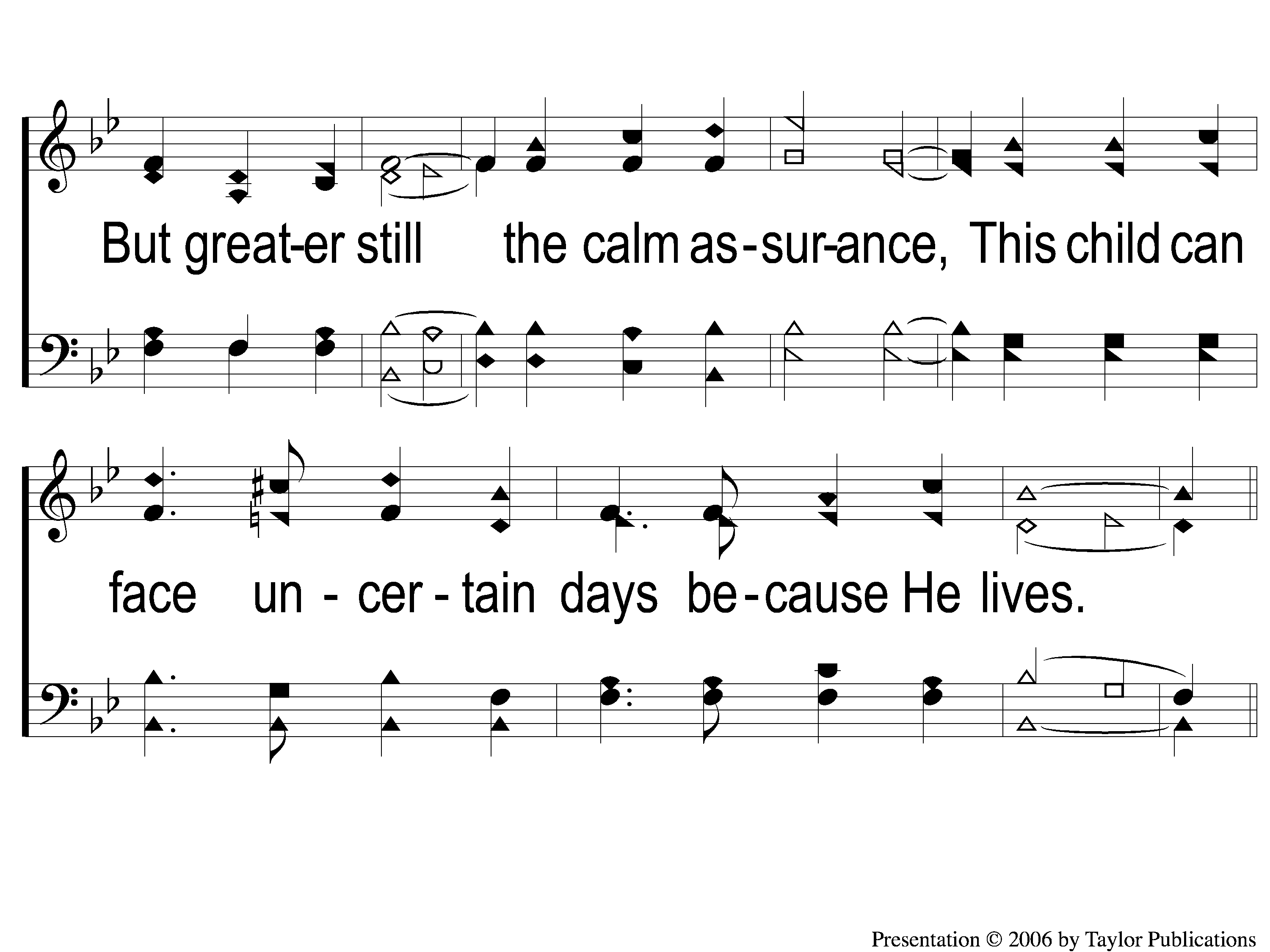 Because He Lives
464
2-2 Because He Lives
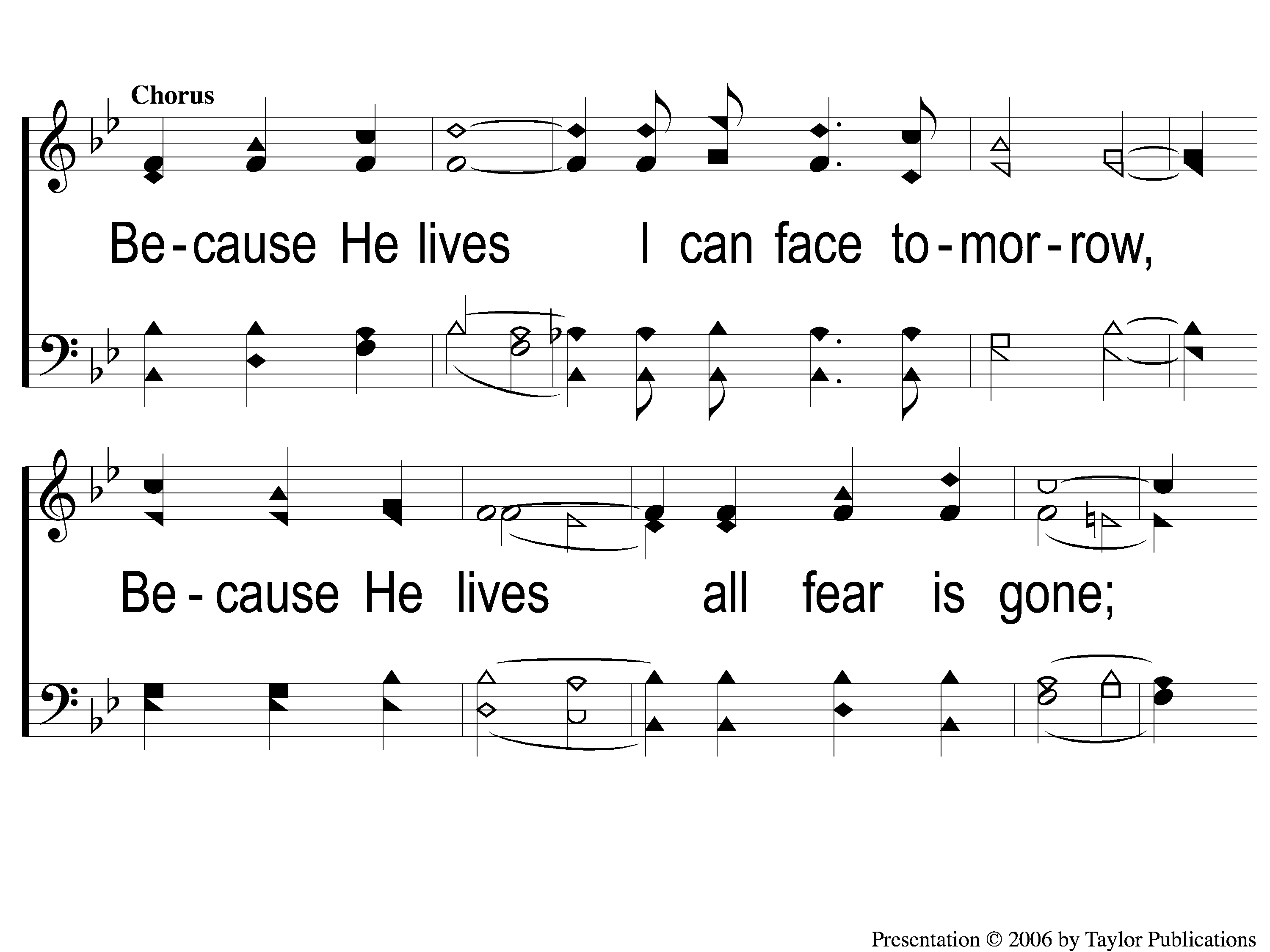 Because He Lives
464
C-1 Because He Lives
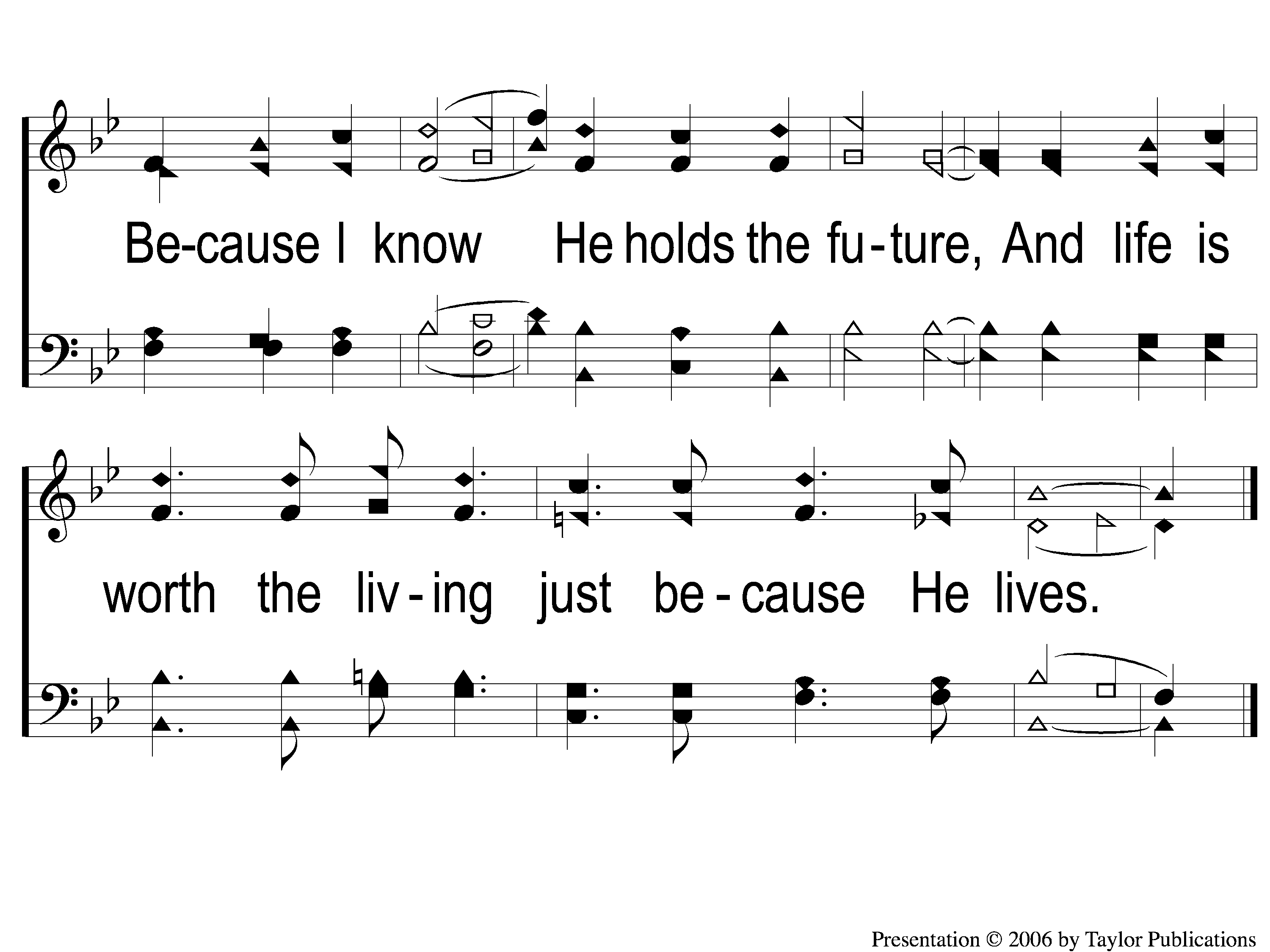 Because He Lives
464
C-2 Because He Lives
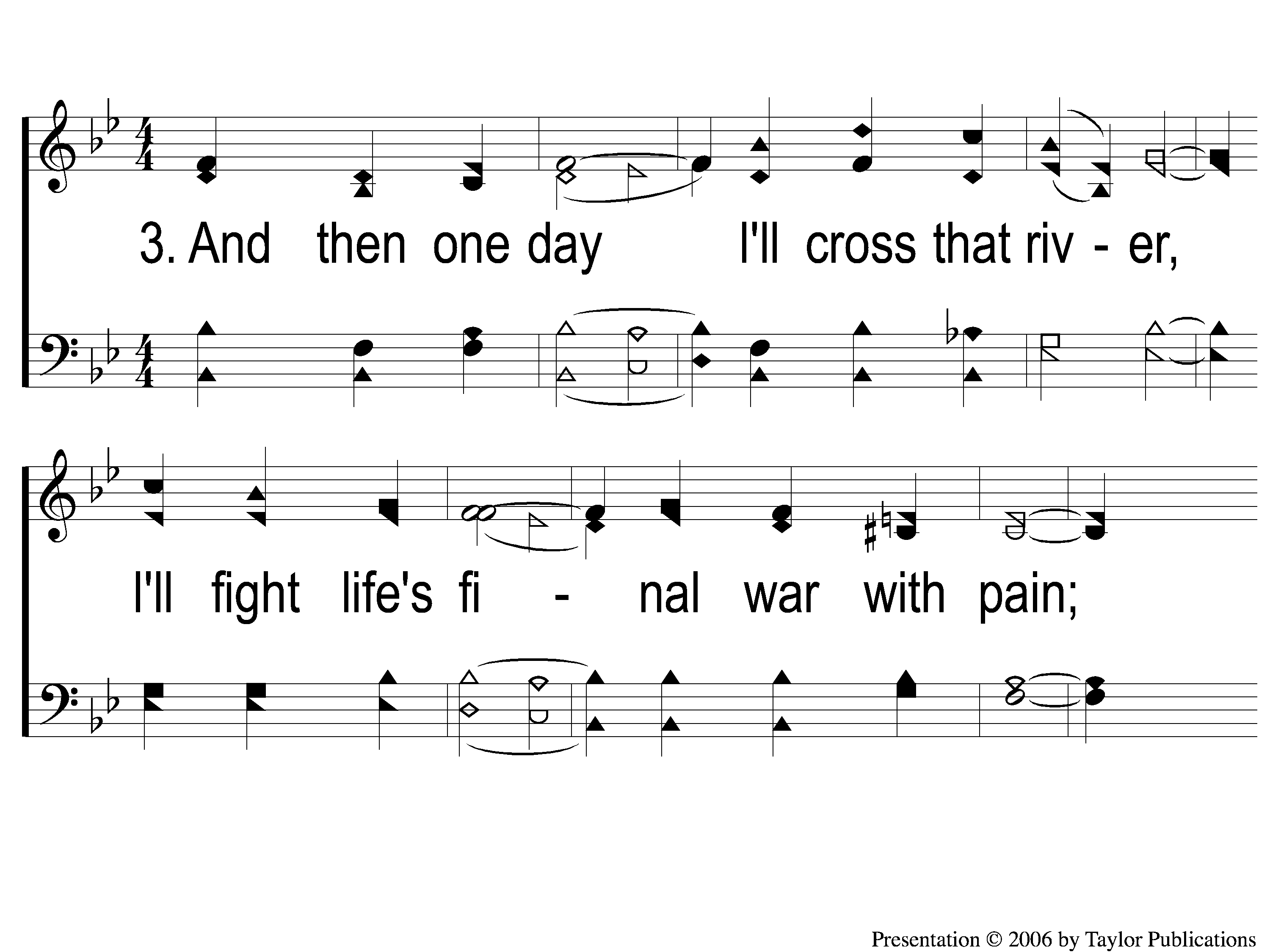 Because He Lives
464
3-1 Because He Lives
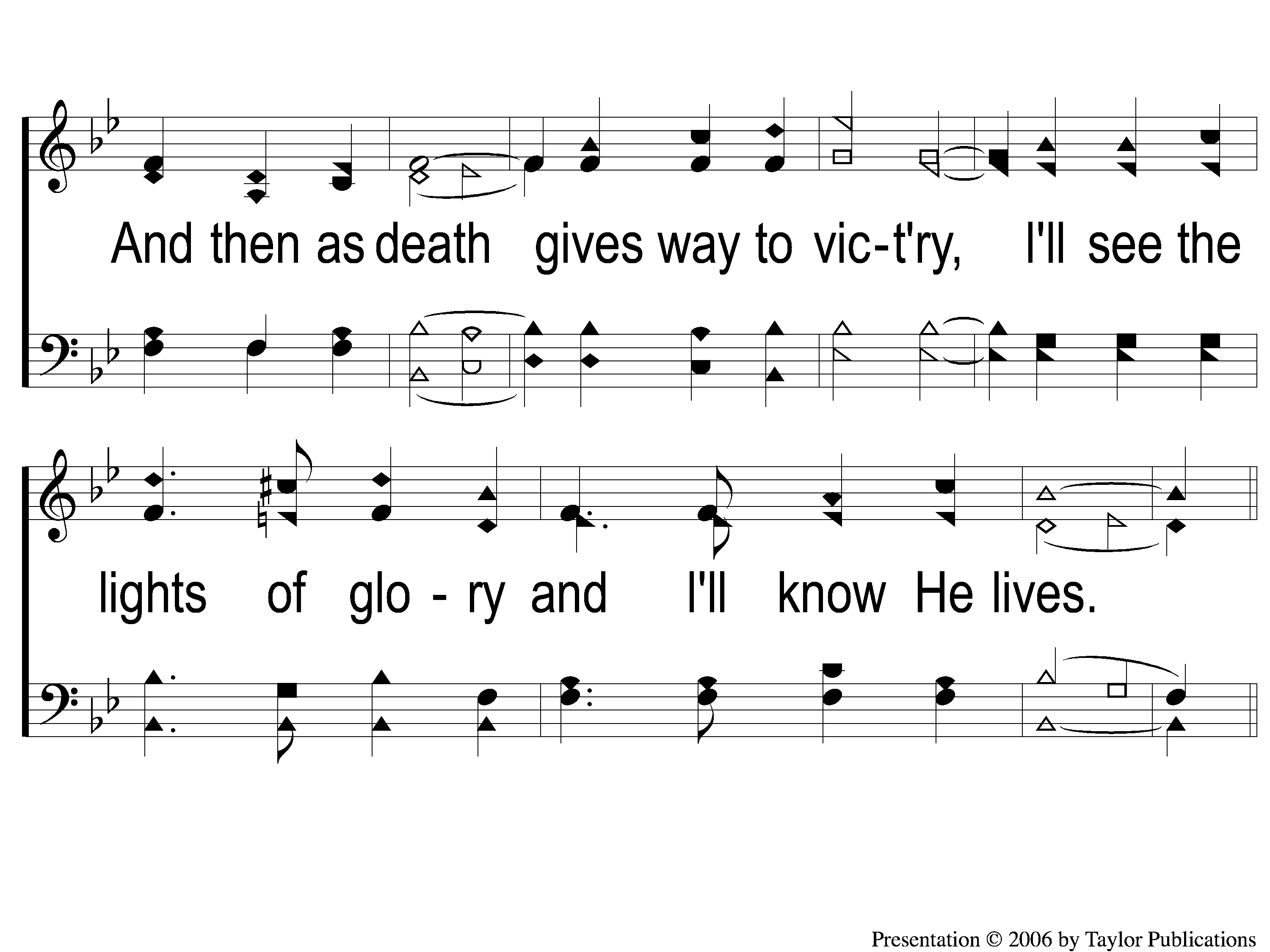 Because He Lives
464
3-2 Because He Lives
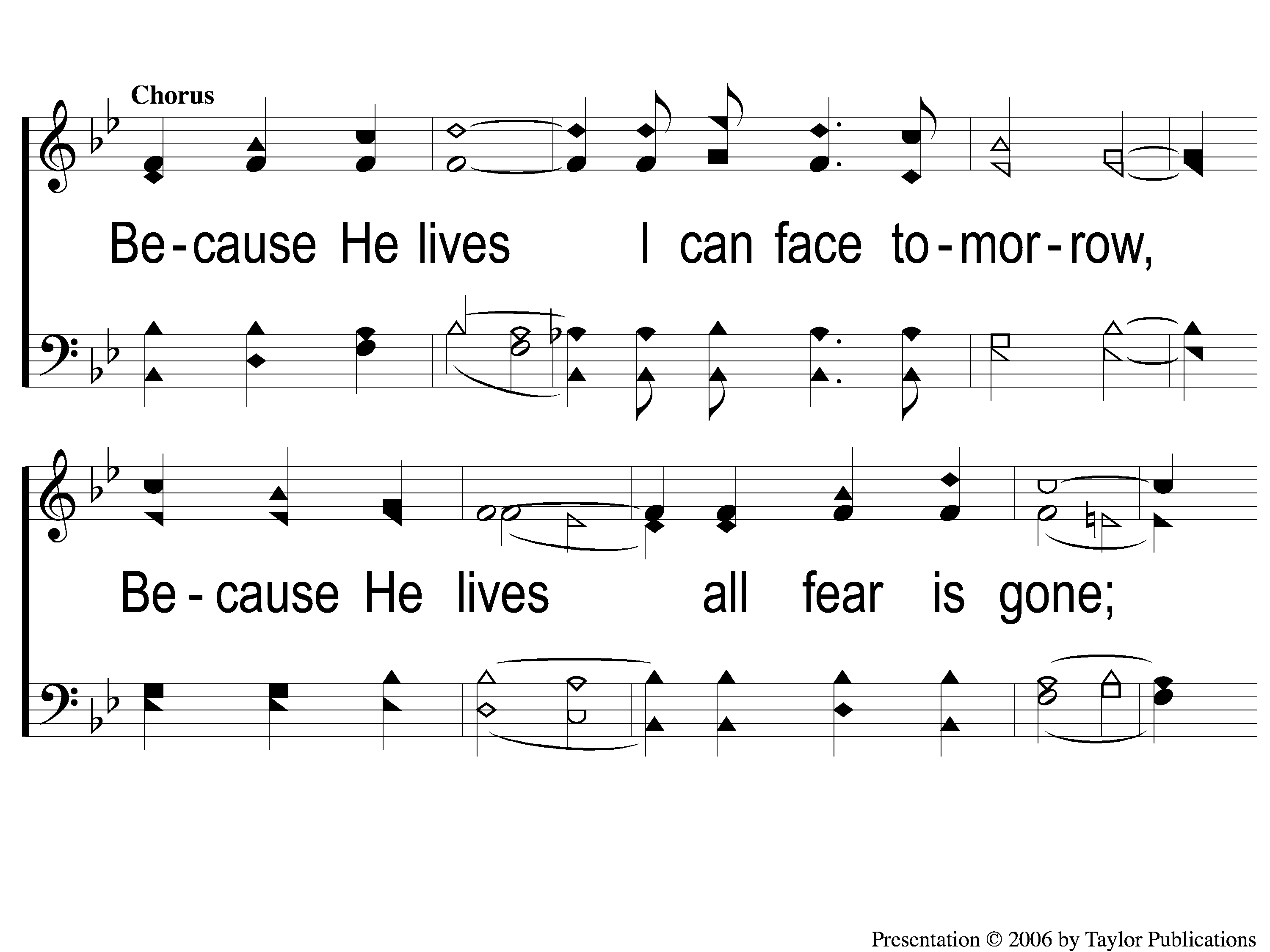 Because He Lives
464
C-1 Because He Lives
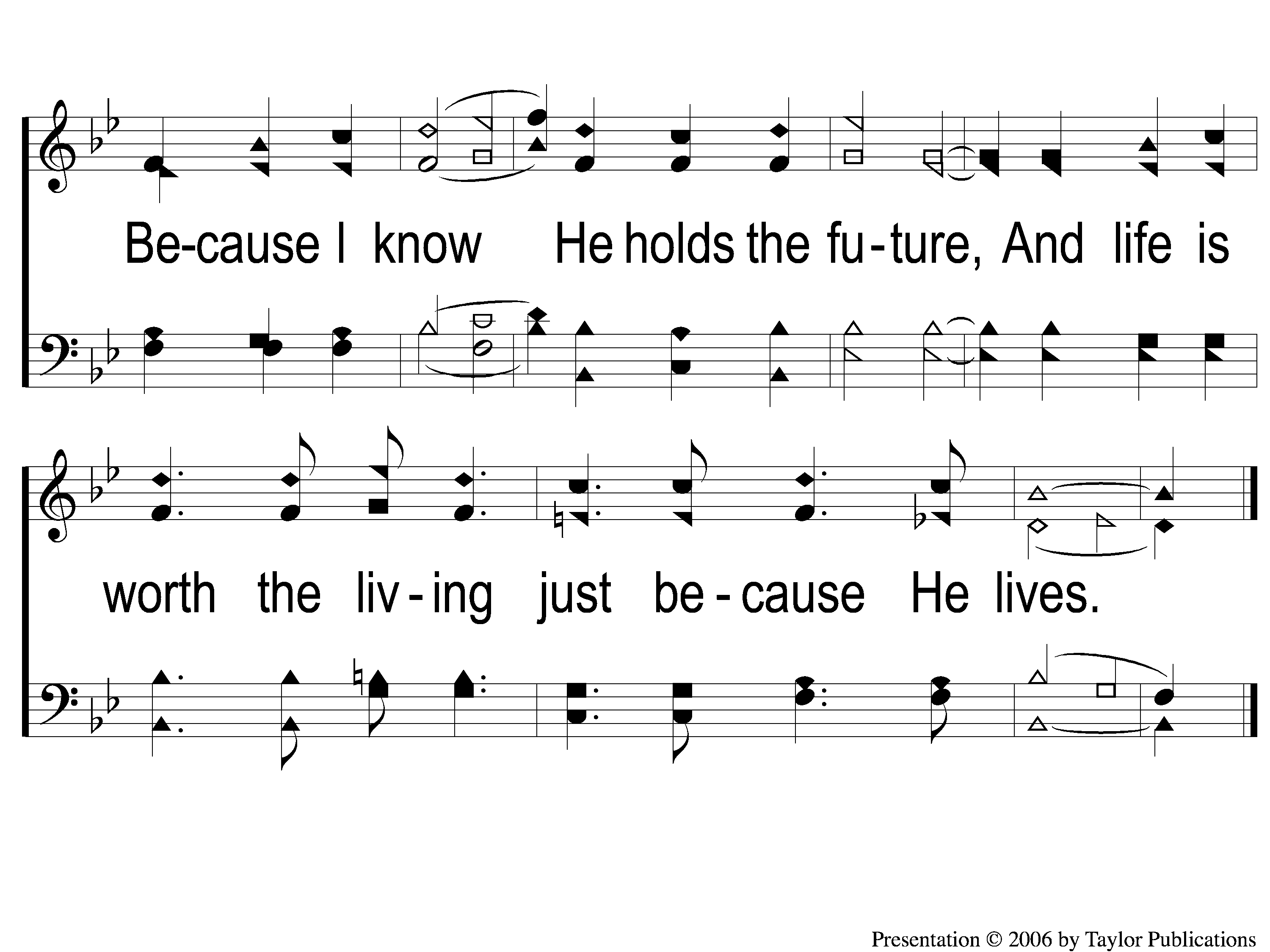 Because He Lives
464
C-2 Because He Lives
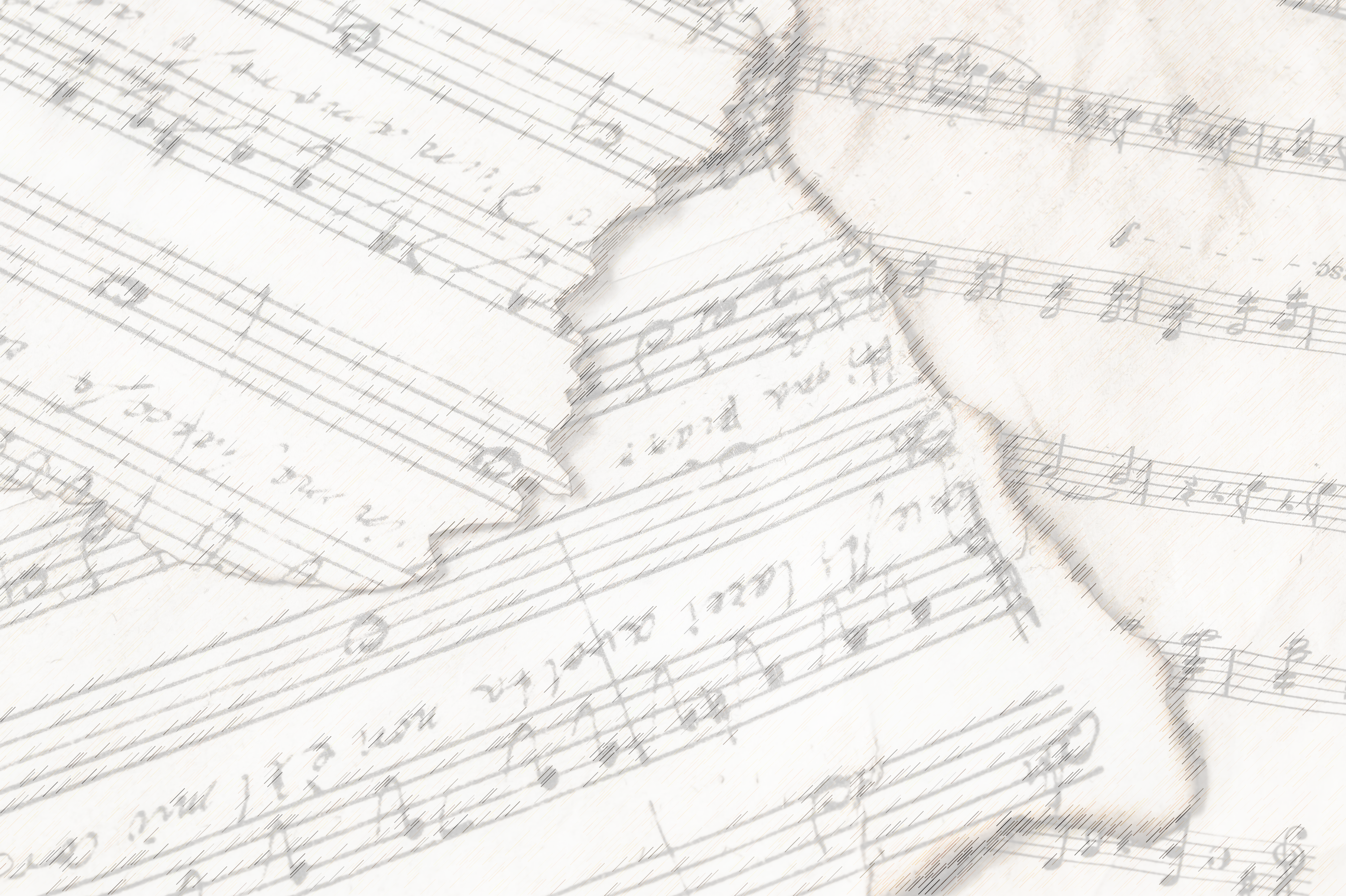 There Stands A Rock
#558
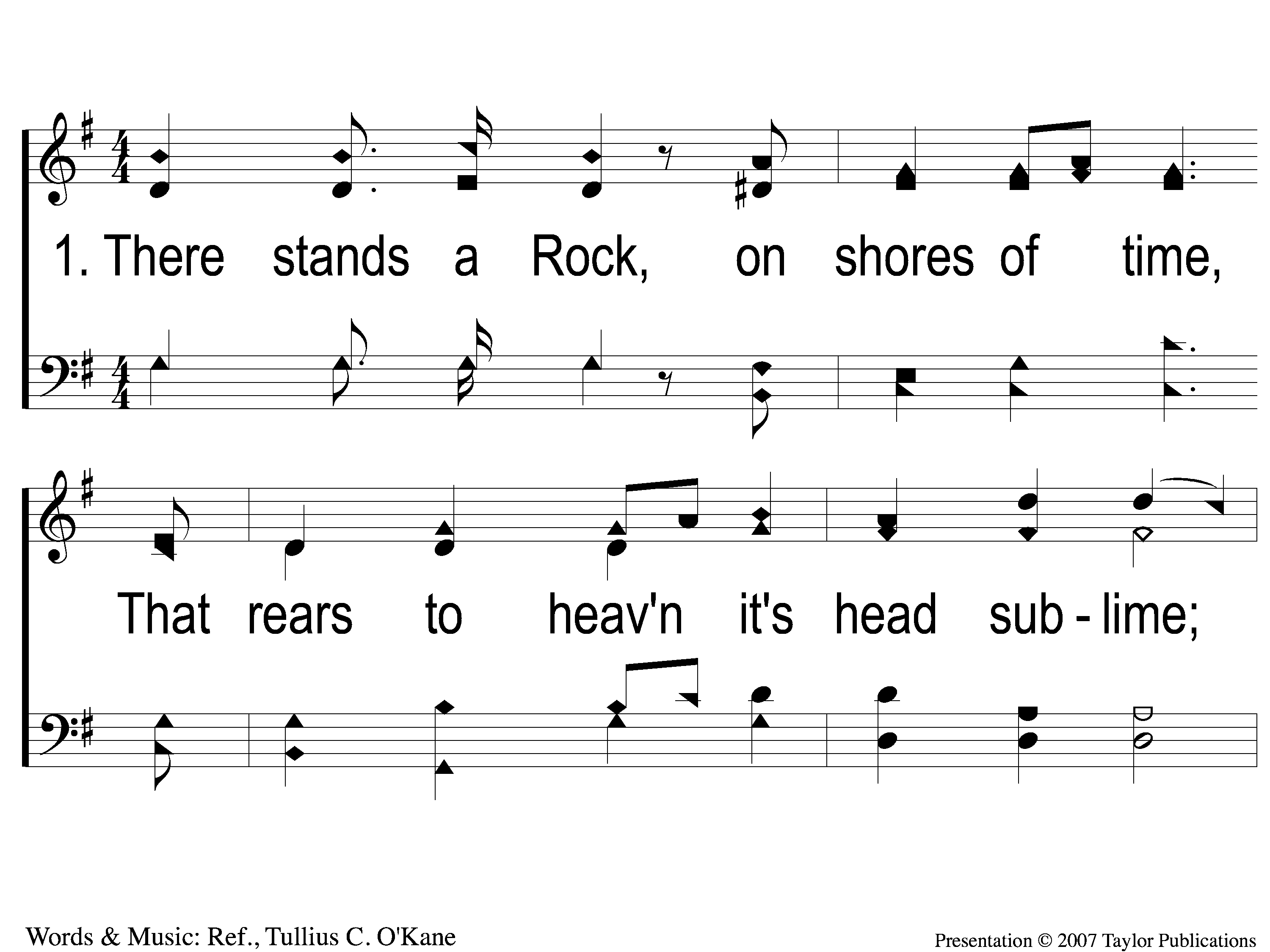 There Stands A Rock
558
1-1 There Stands A Rock
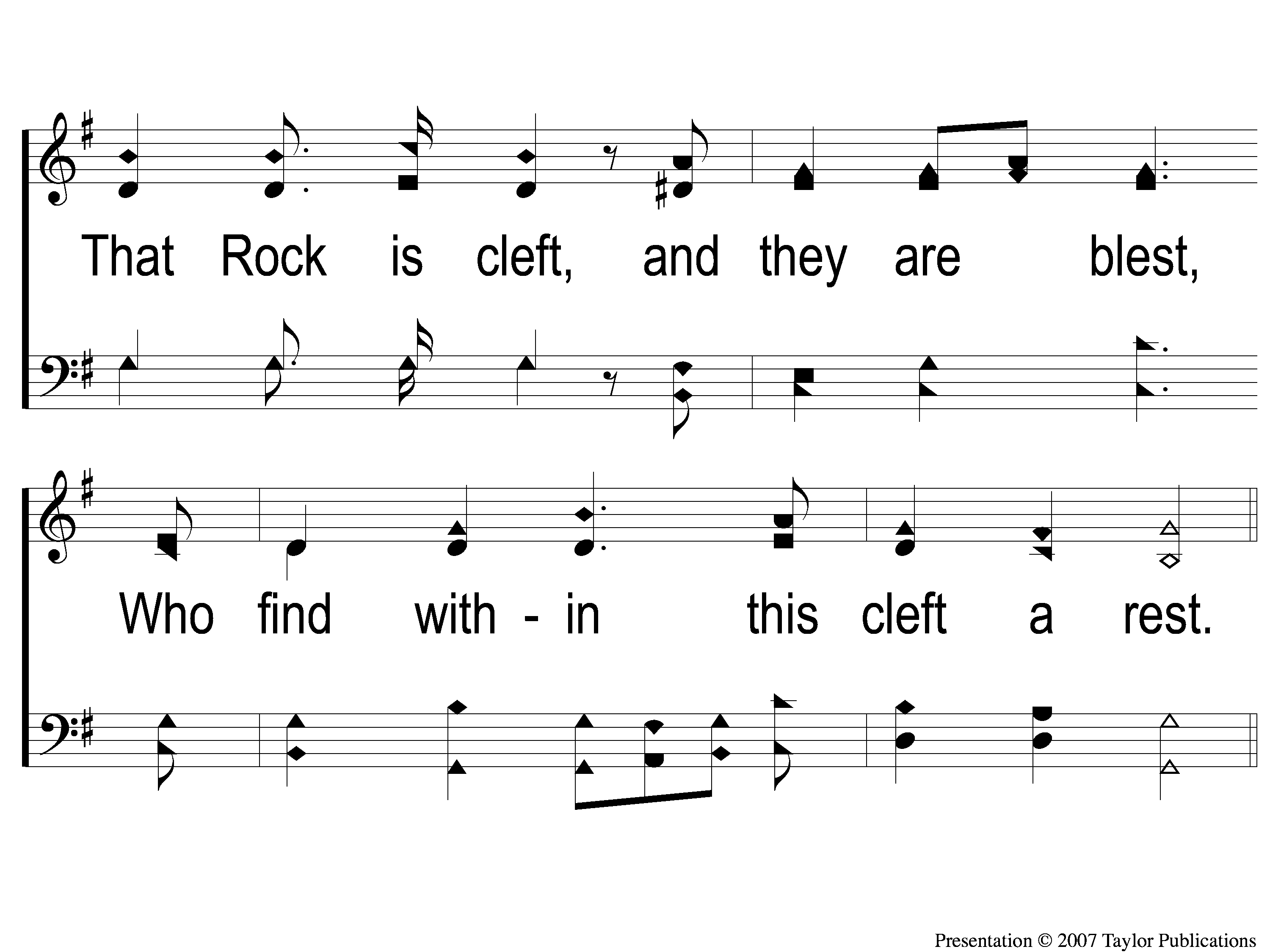 There Stands A Rock
558
1-2 There’s Stands A Rock
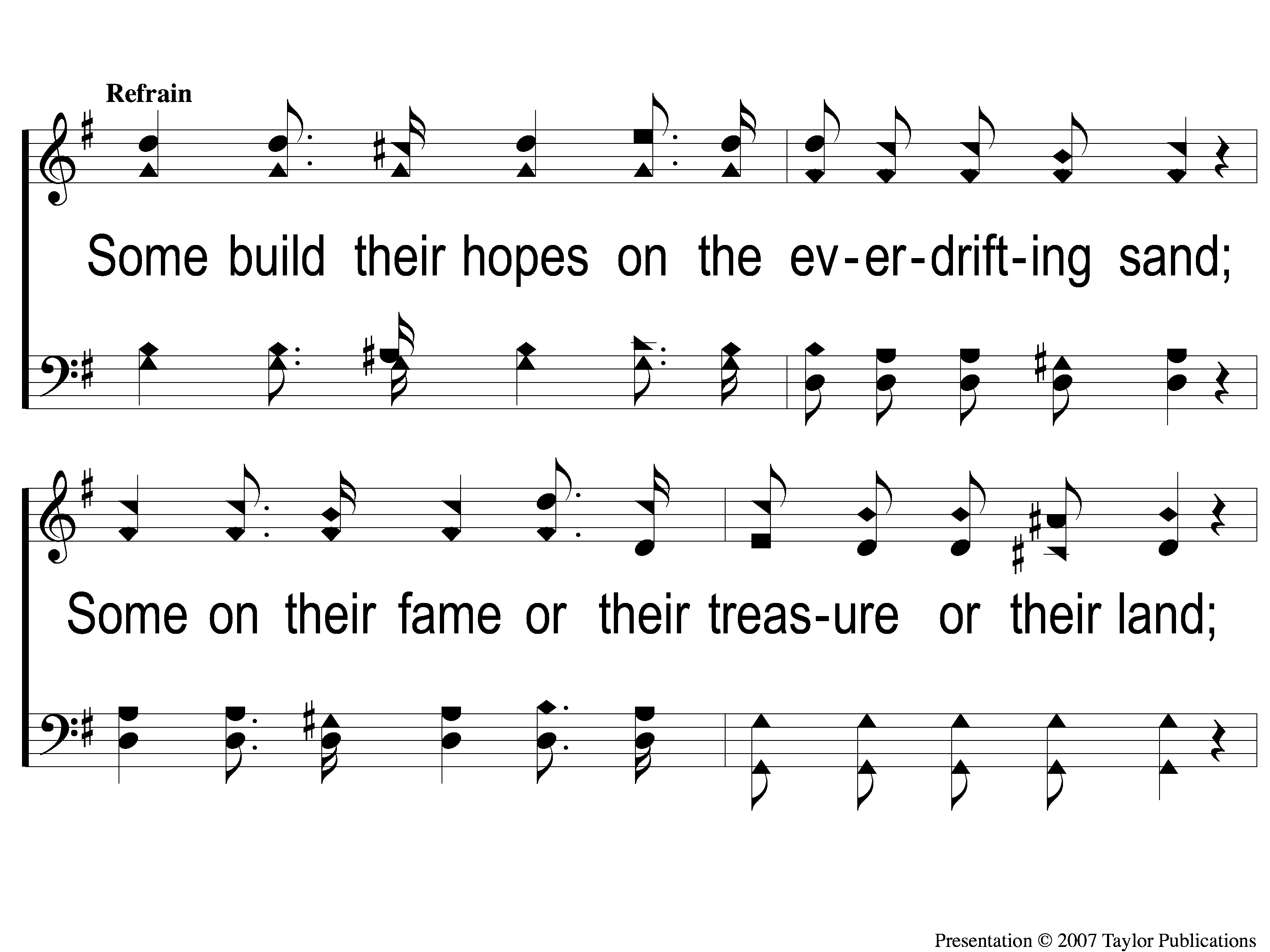 There Stands A Rock
558
C-1 There’s Stands A Rock
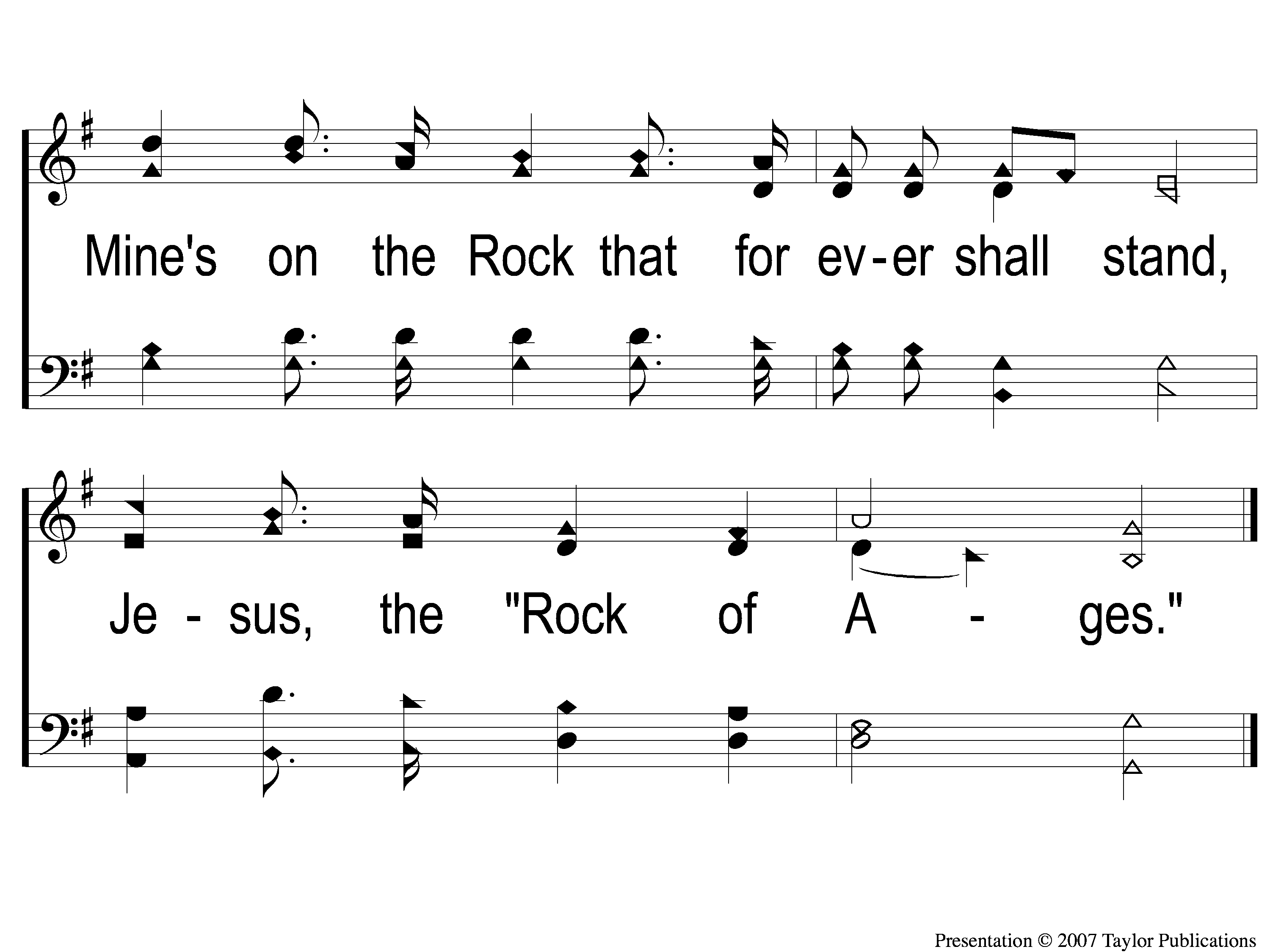 There Stands A Rock
558
C-2 There’s Stands A Rock
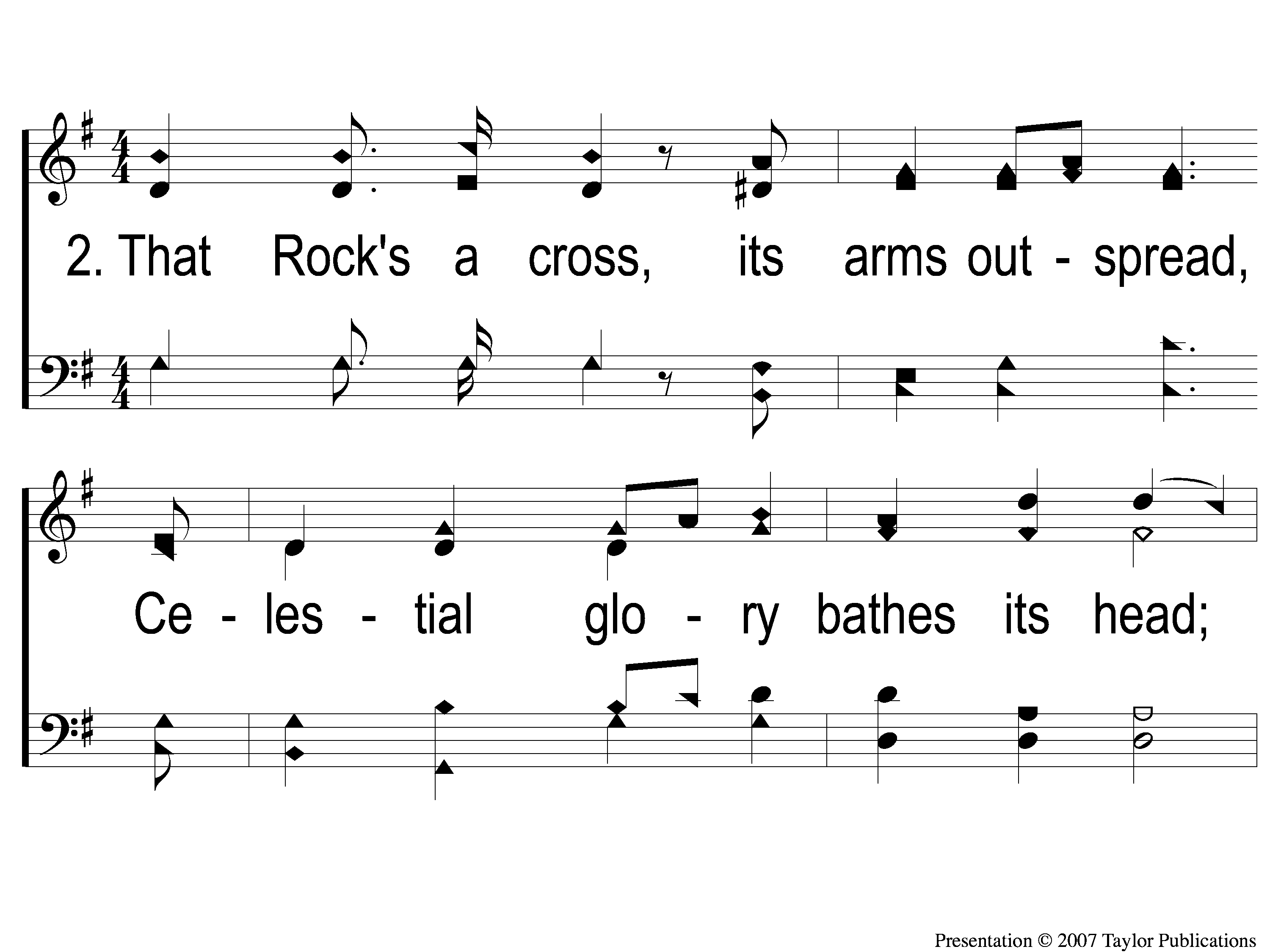 There Stands A Rock
558
2-1 There’s Stands A Rock
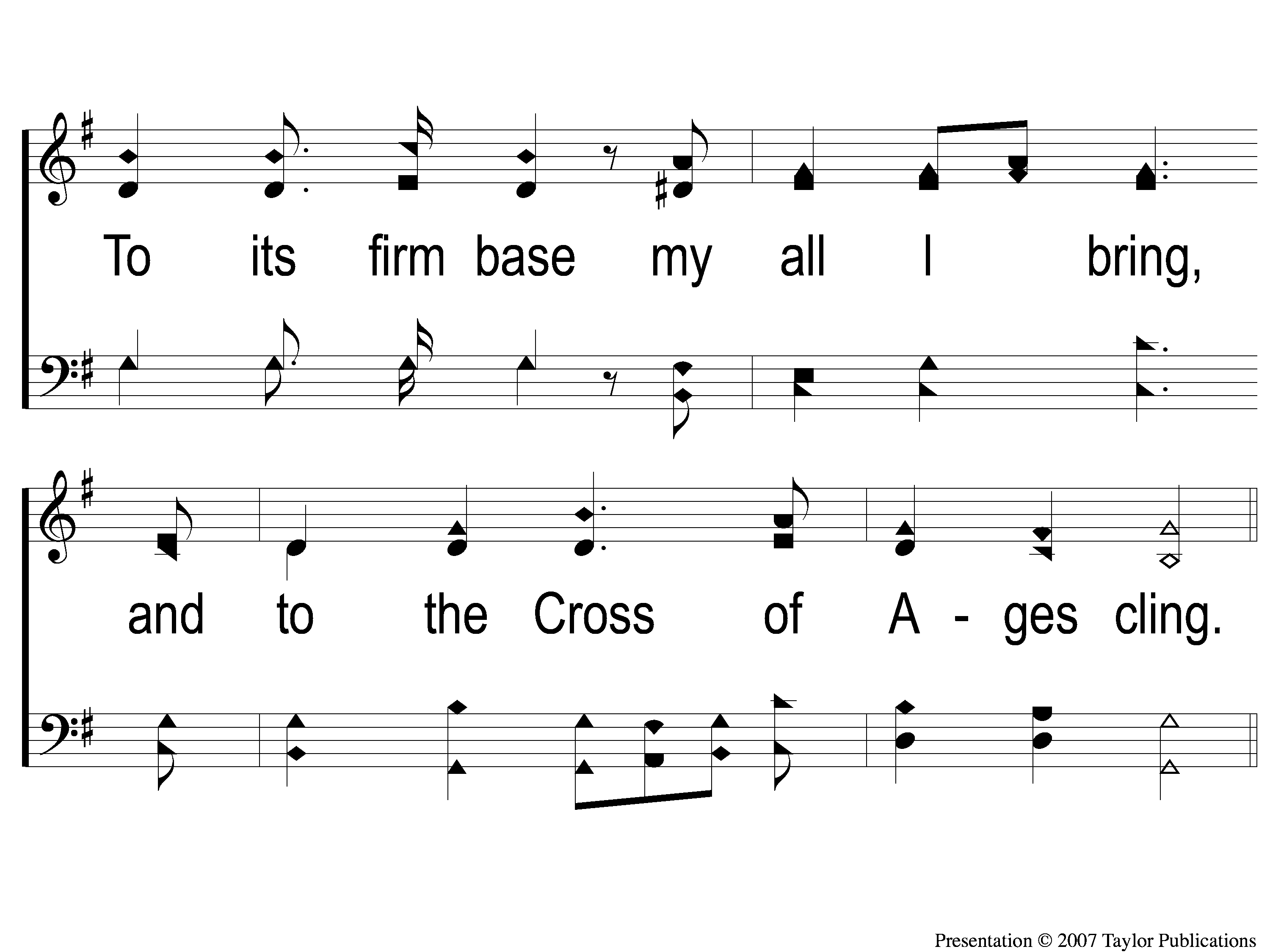 There Stands A Rock
558
2-2 There’s Stands A Rock
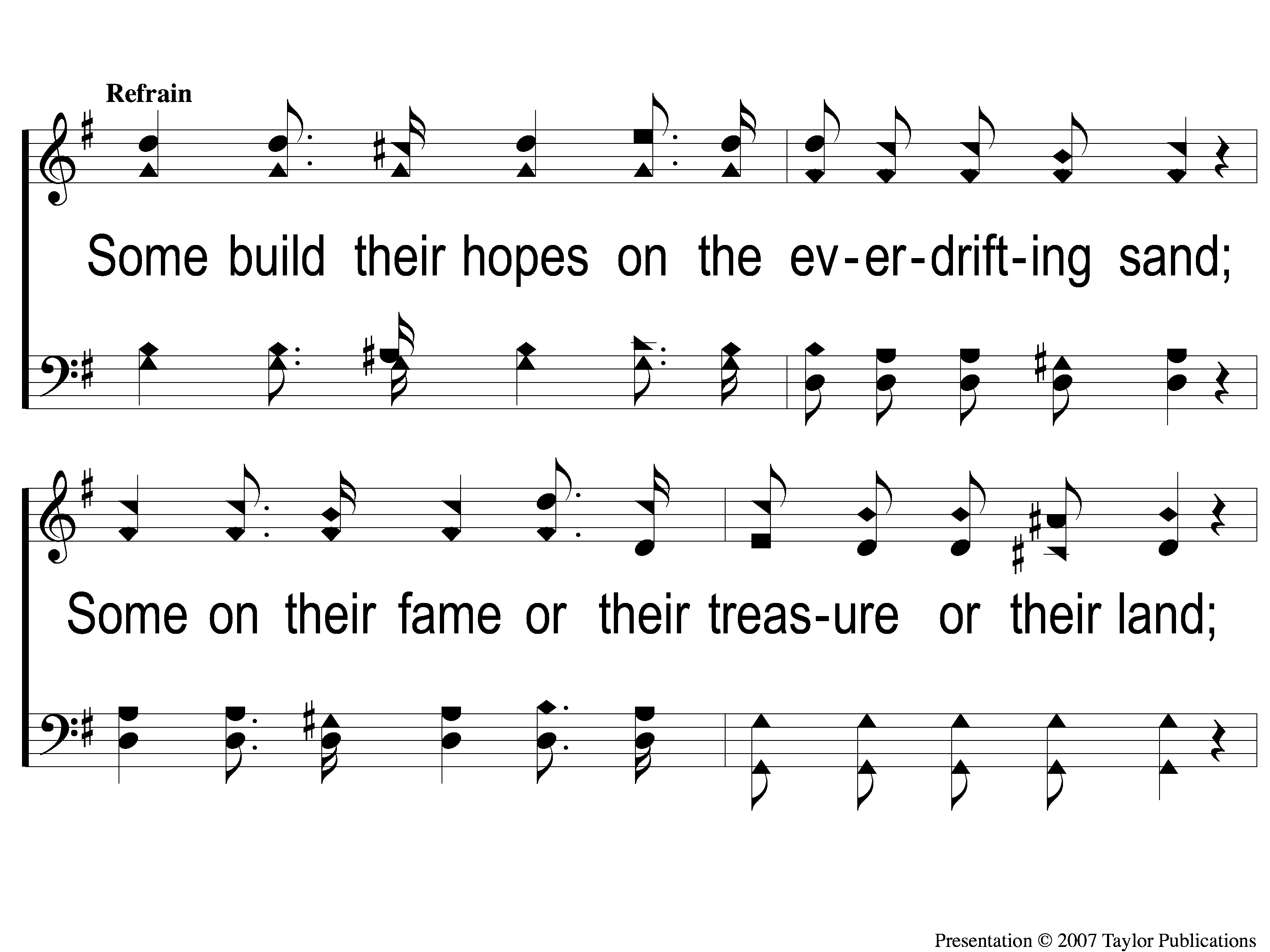 There Stands A Rock
558
C-1 There’s Stands A Rock
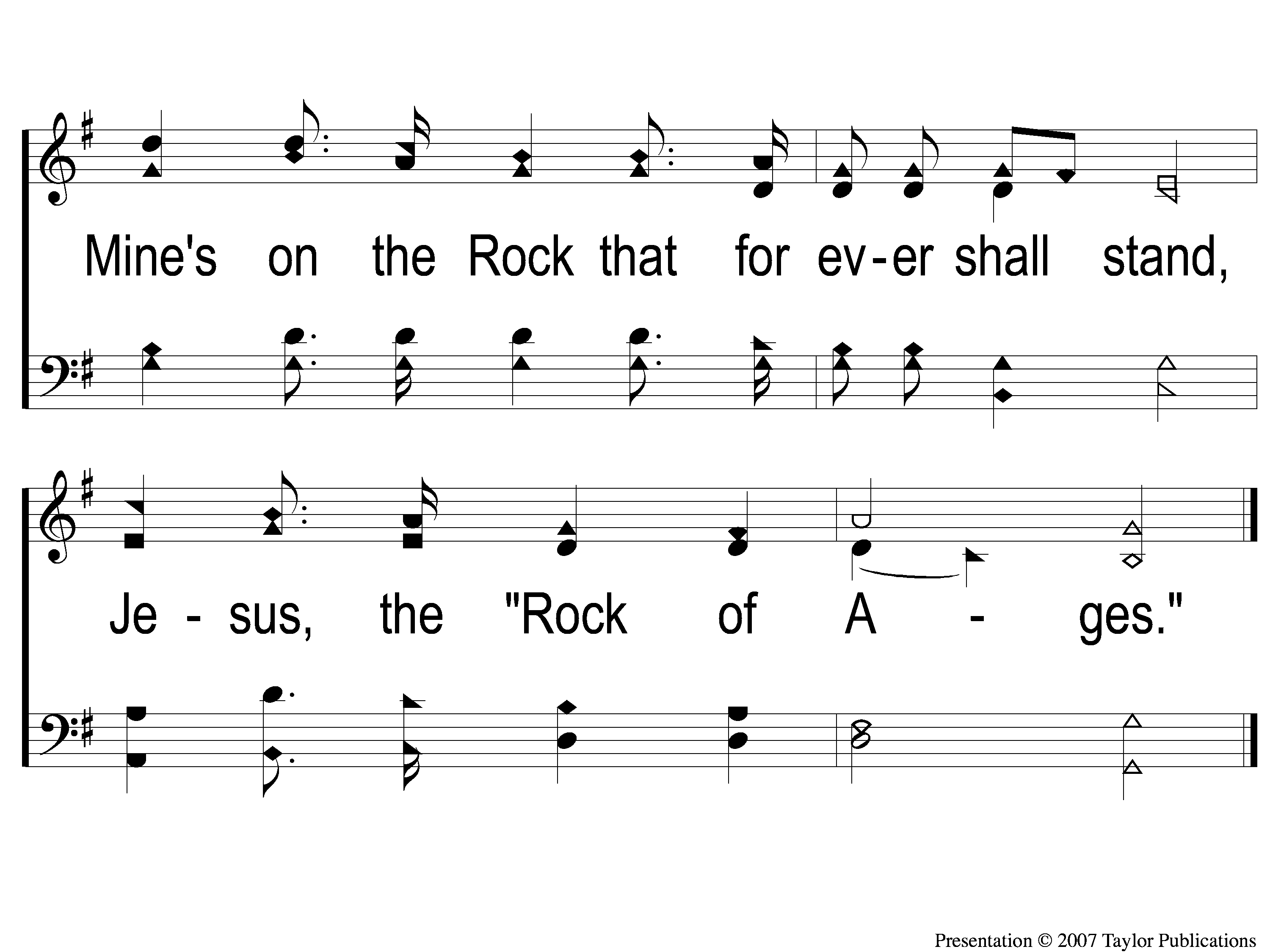 There Stands A Rock
558
C-2 There’s Stands A Rock
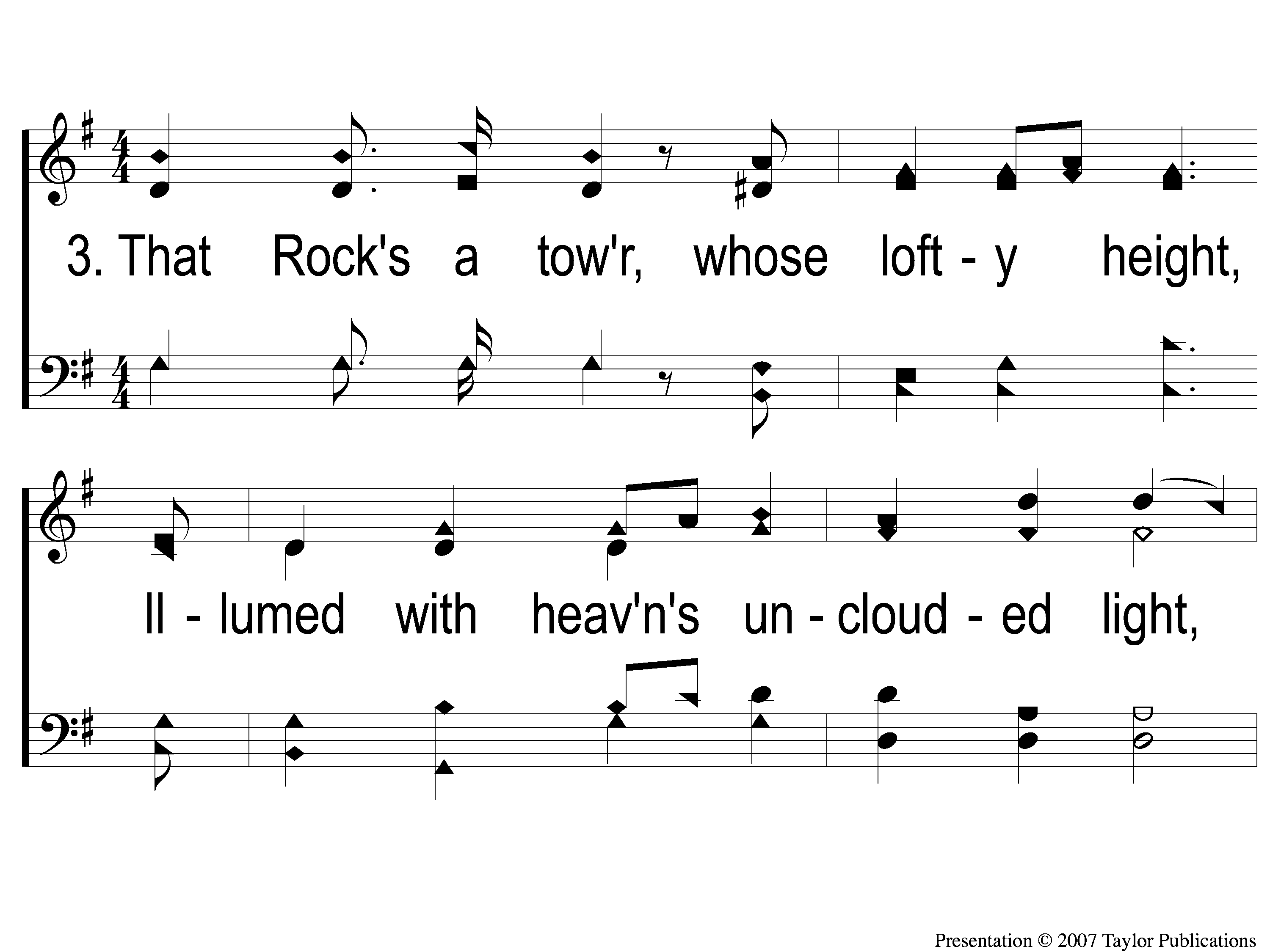 There Stands A Rock
558
3-1 There’s Stands A Rock
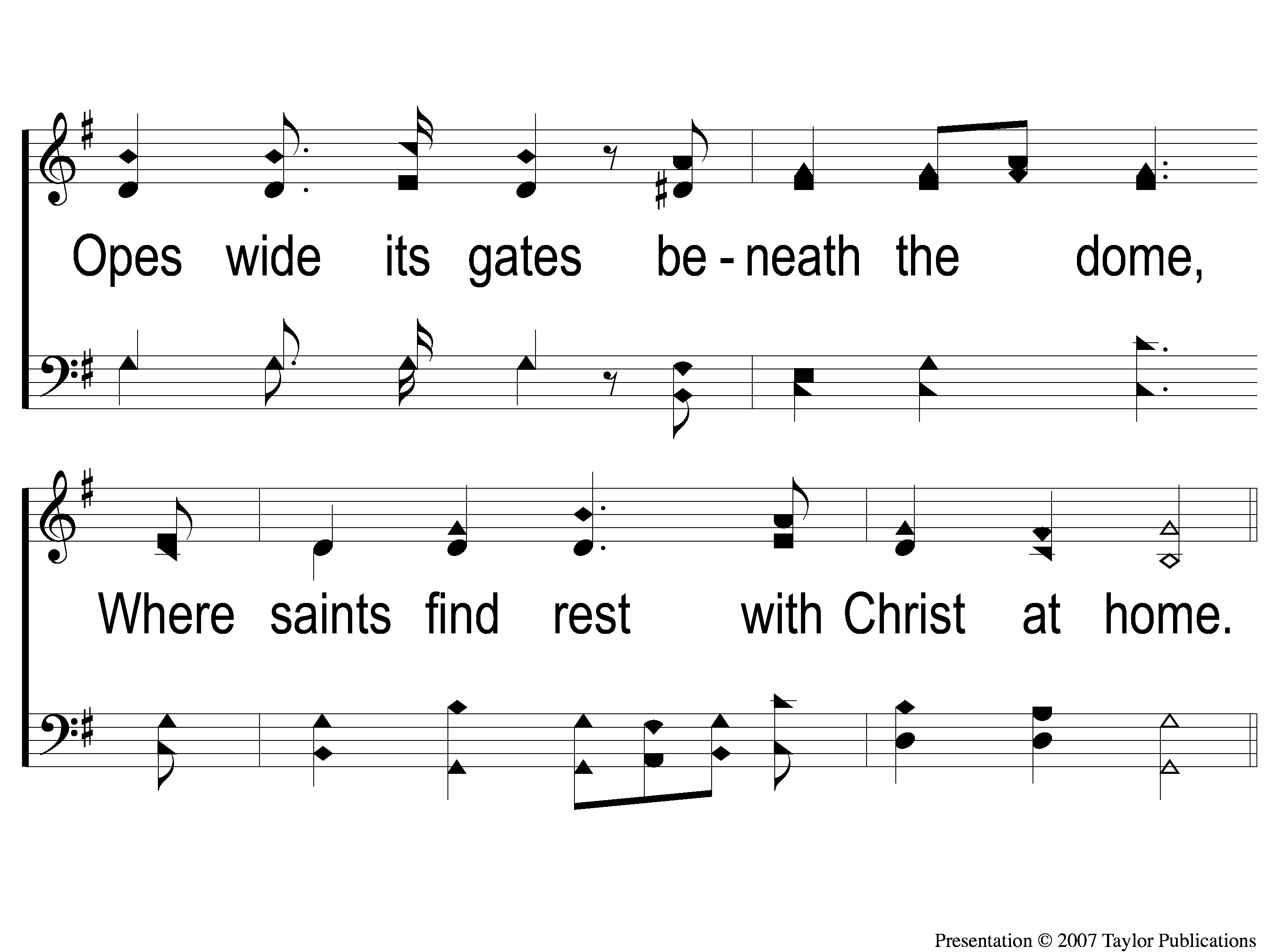 There Stands A Rock
558
3-2 There’s Stands A Rock
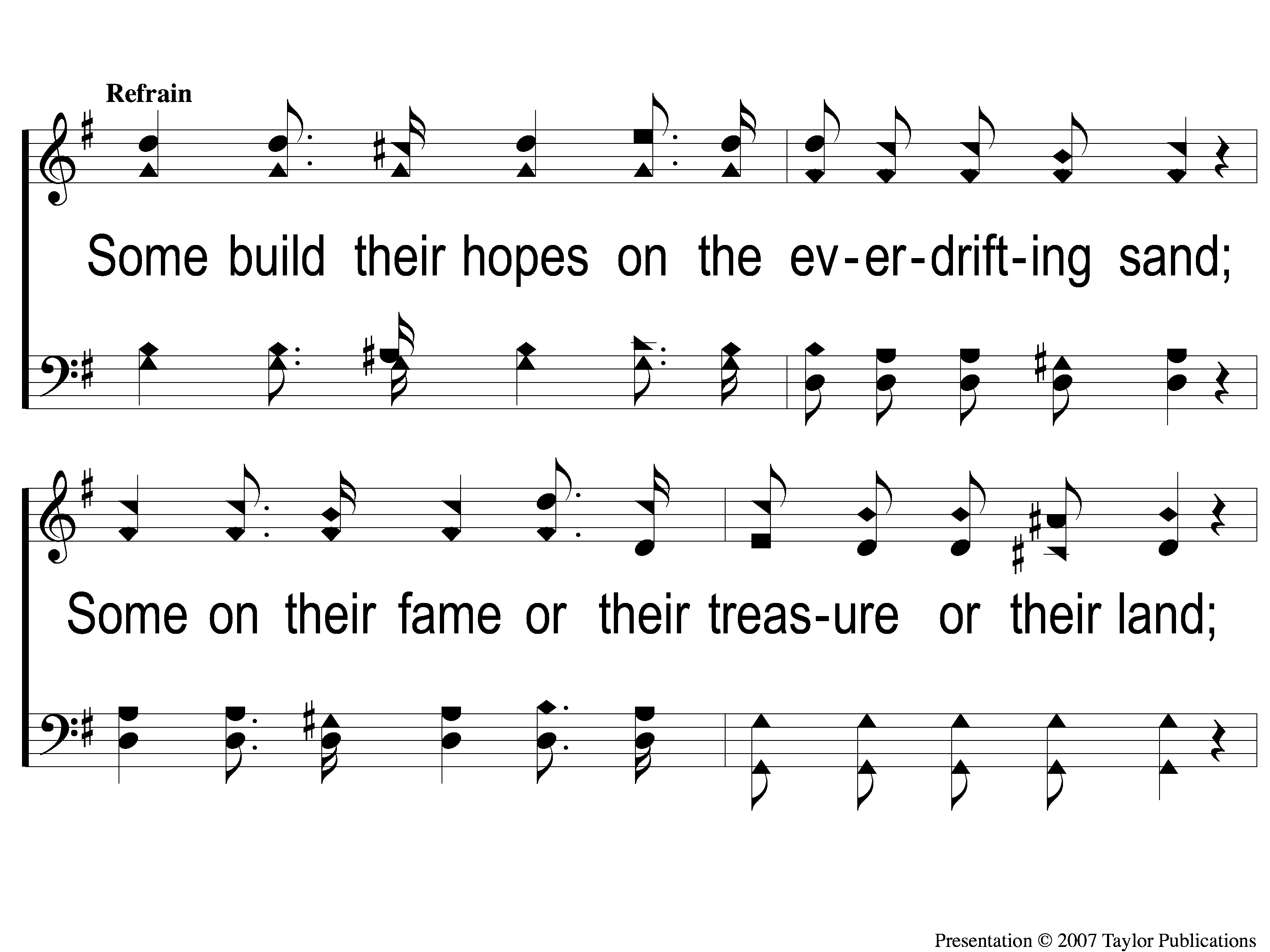 There Stands A Rock
558
C-1 There’s Stands A Rock
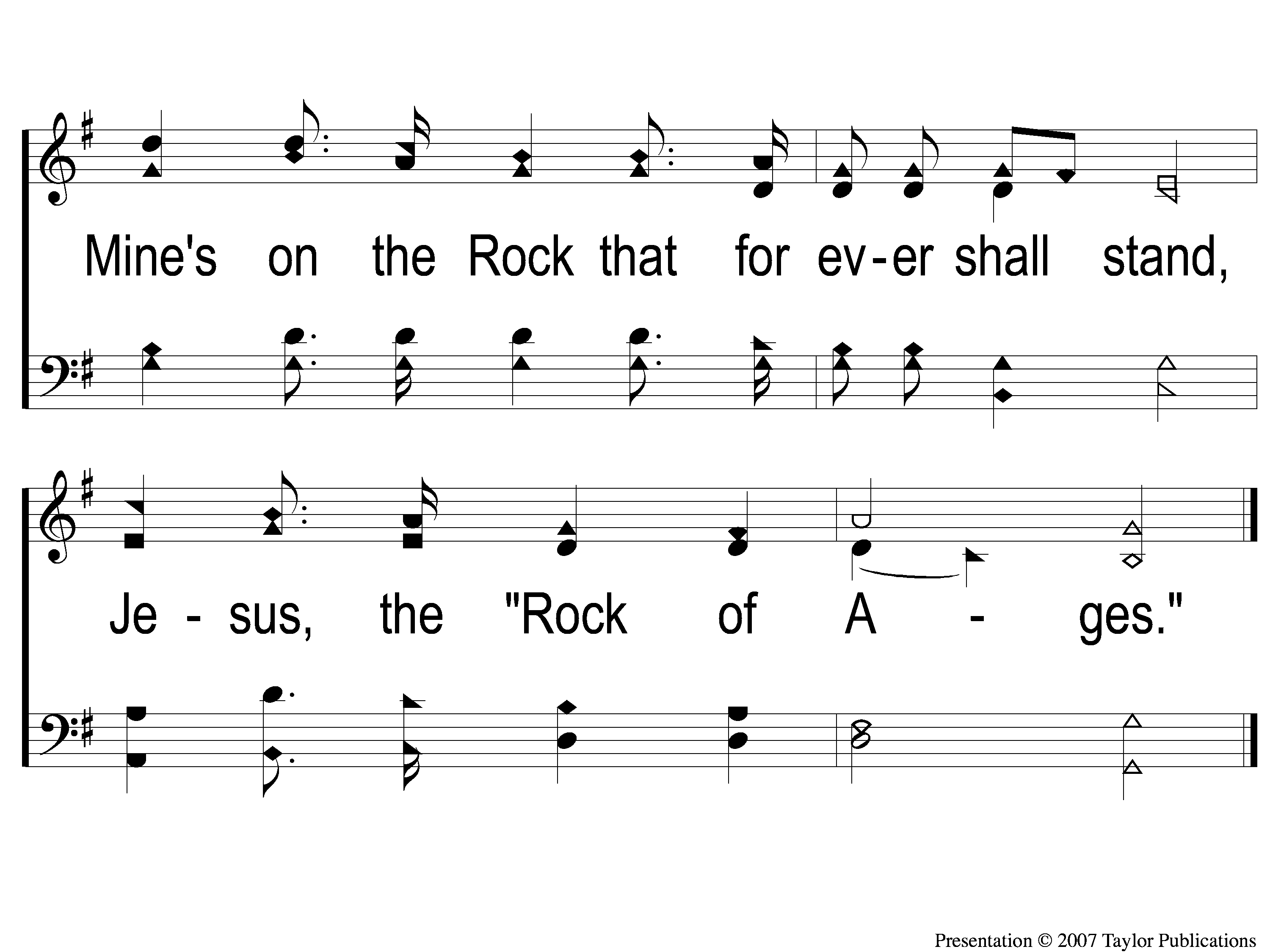 There Stands A Rock
558
C-2 There’s Stands A Rock
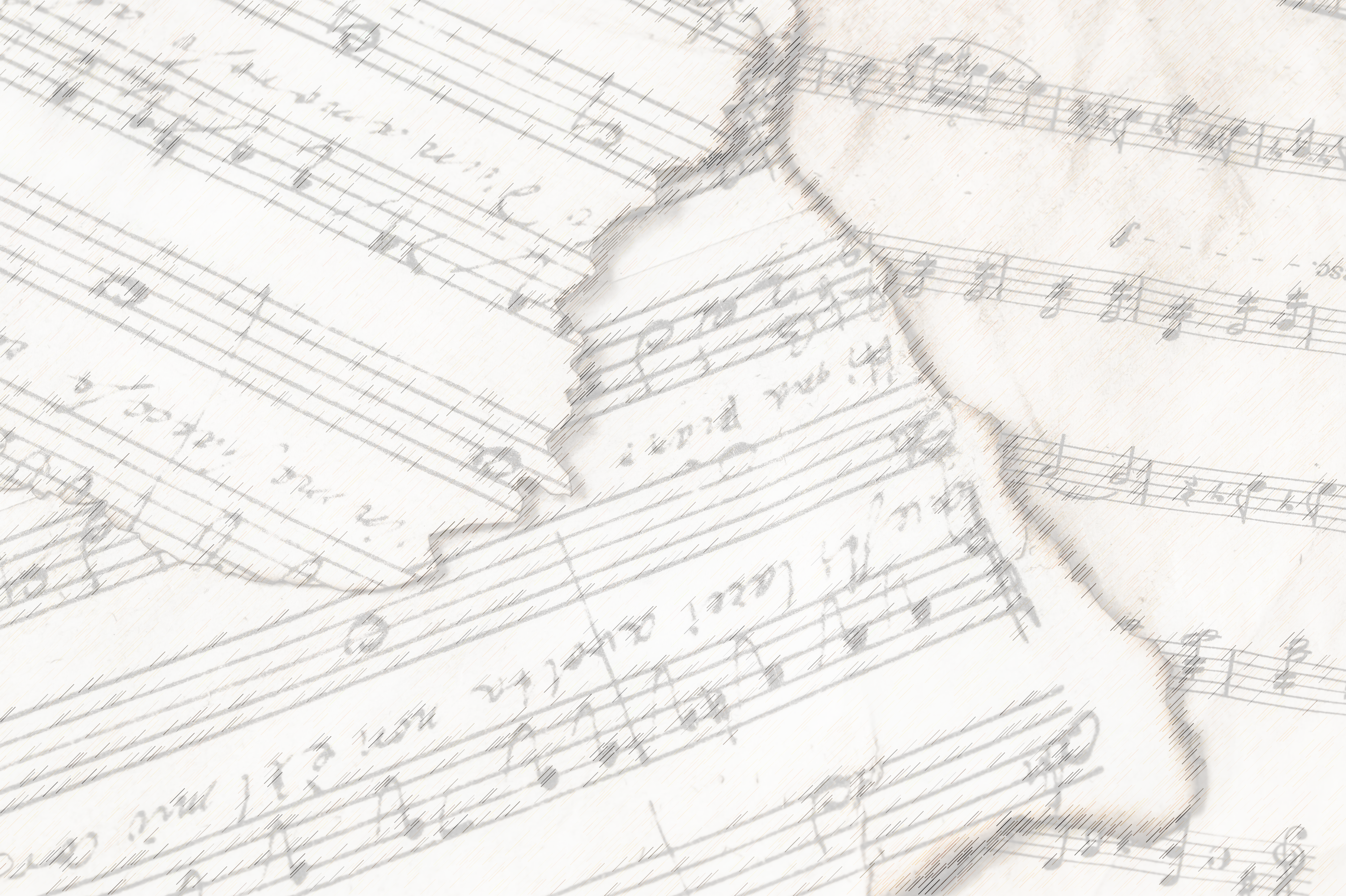 There Stands A Rock
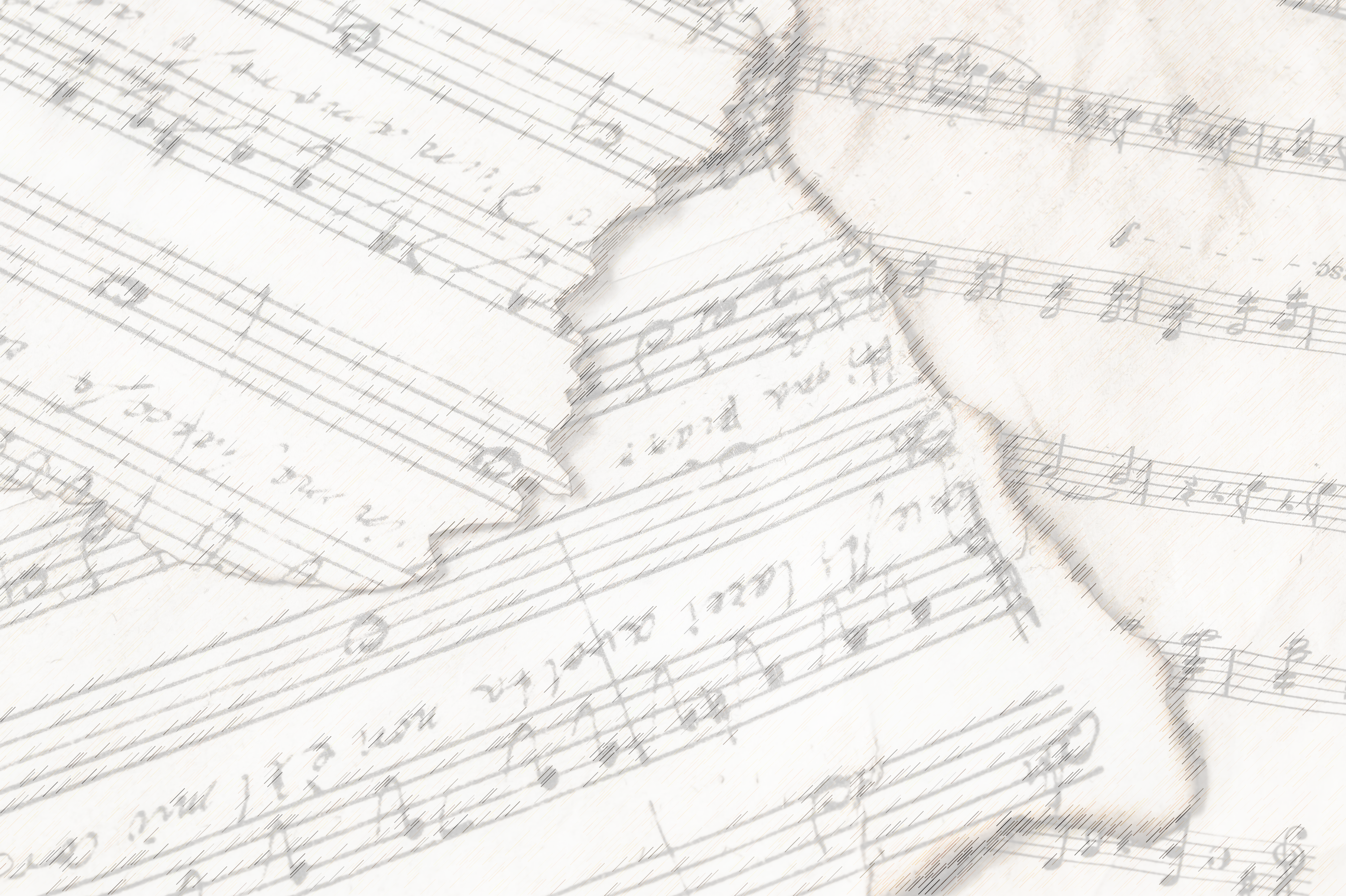 Chorus:
“Some build their hopes on the ever-drifting sand,
Some on their fame, or their treasure, or their land;
Mine’s on a rock that forever will stand,
Jesus, the Rock of Ages.”
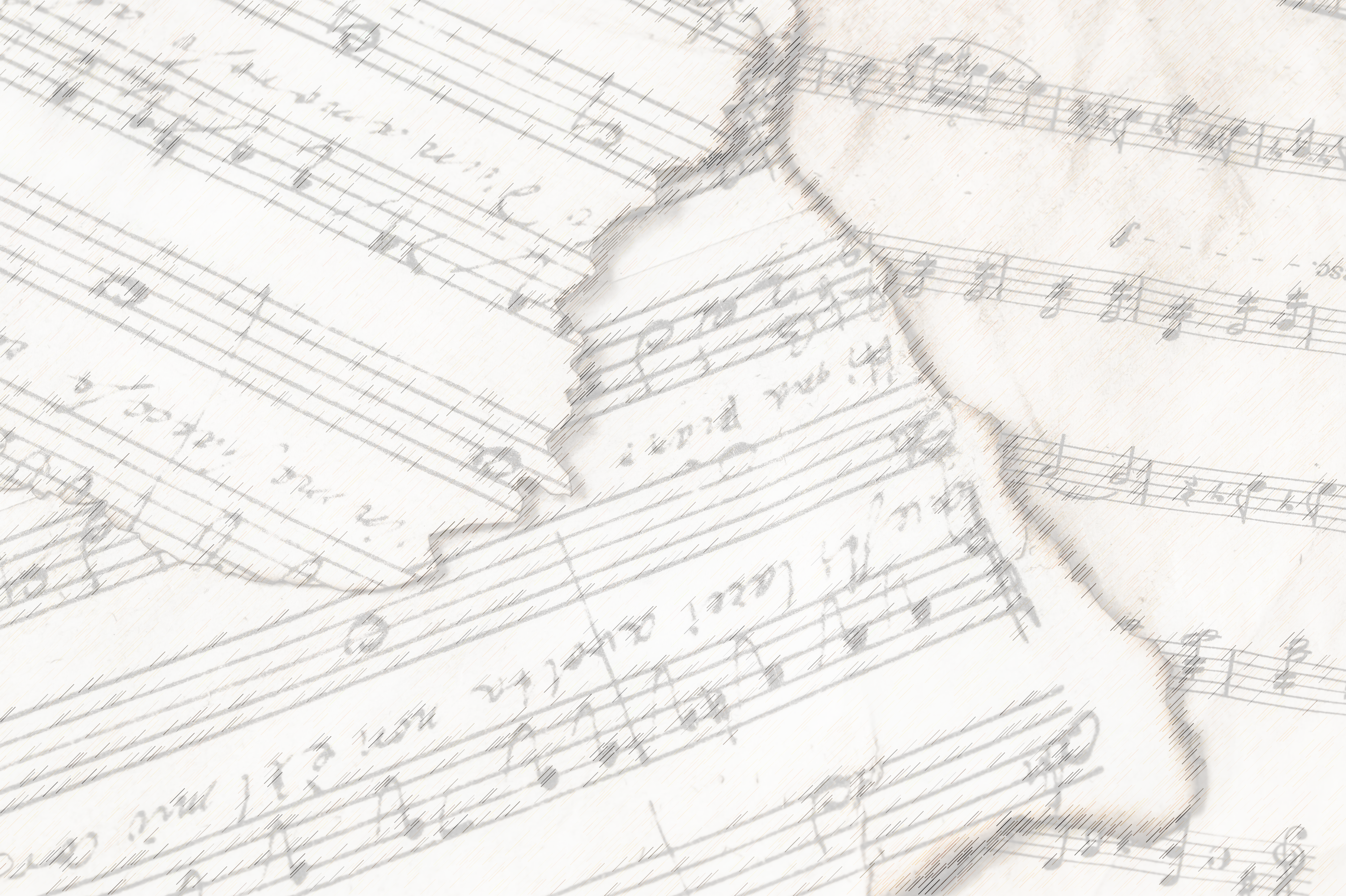 Verse 1:
“There stands a rock on shores of time
That rears to Heaven its head sublime.
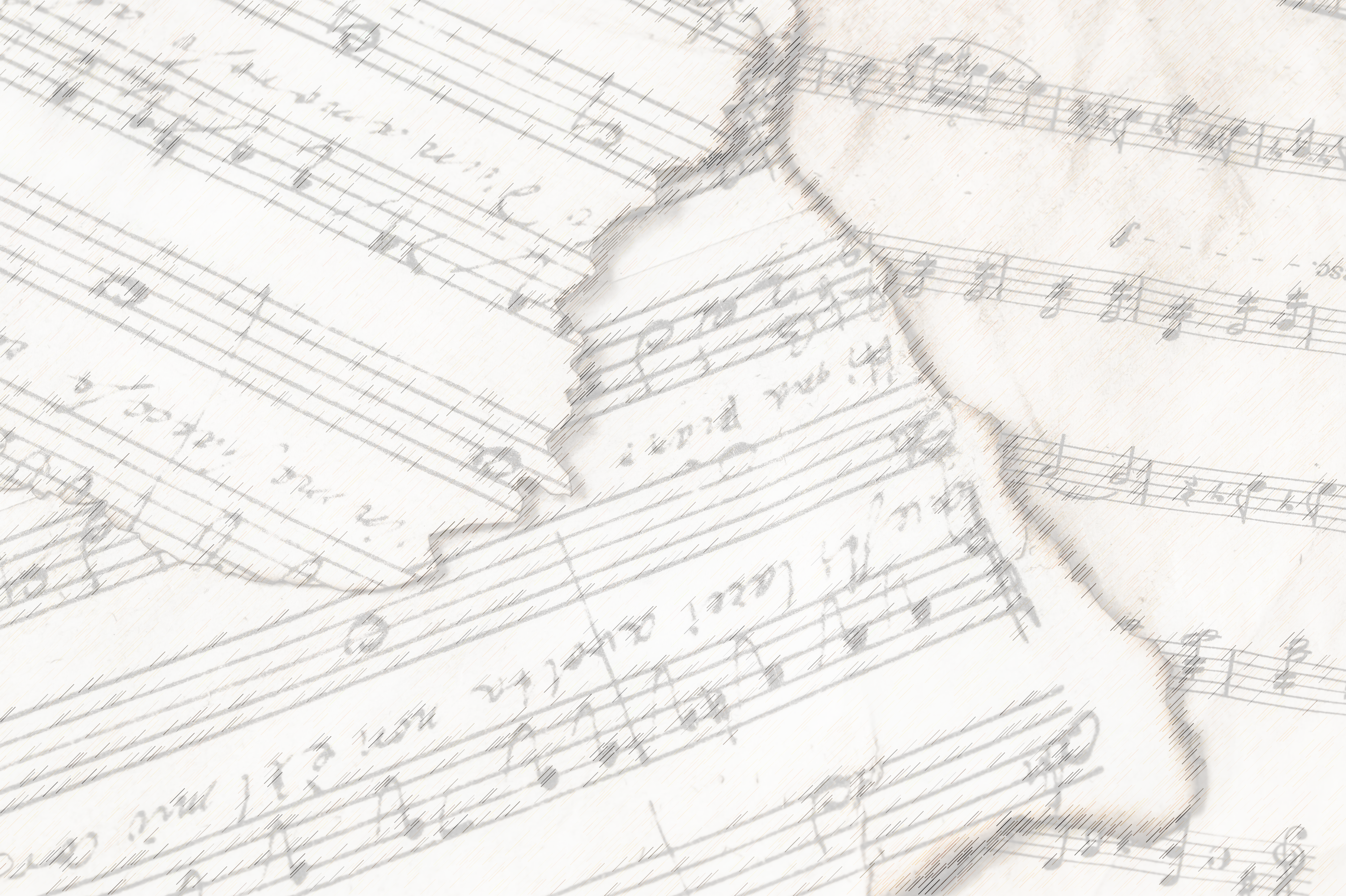 A Place Of Rest
An Exalted Place
Acts 5: 31
1 Pet. 3: 22
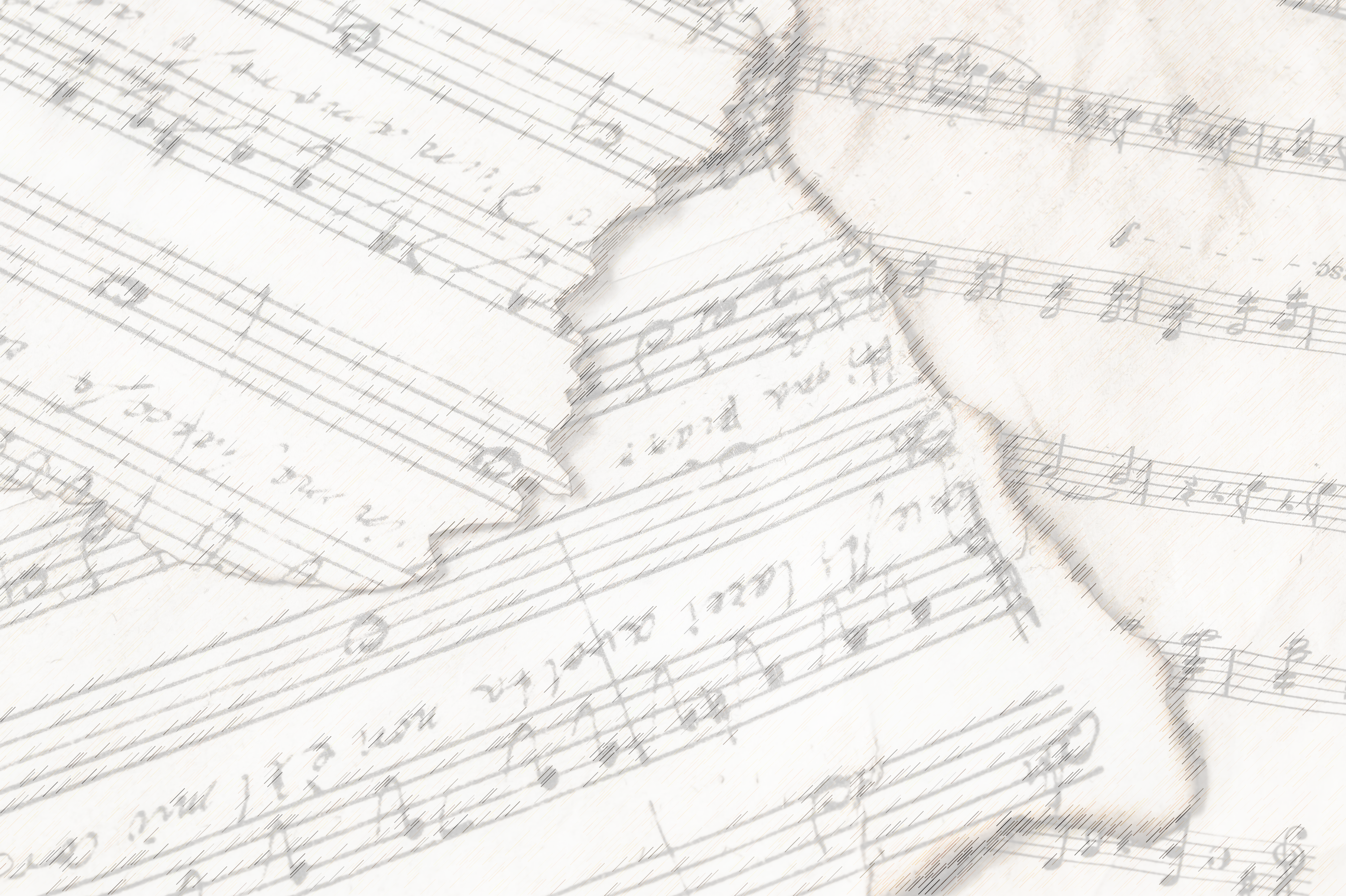 Verse 1:
“There stands a rock on shores of time
That rears to Heaven its head sublime.
That rock is cleft, and they are blest
Who find within this cleft a rest.”
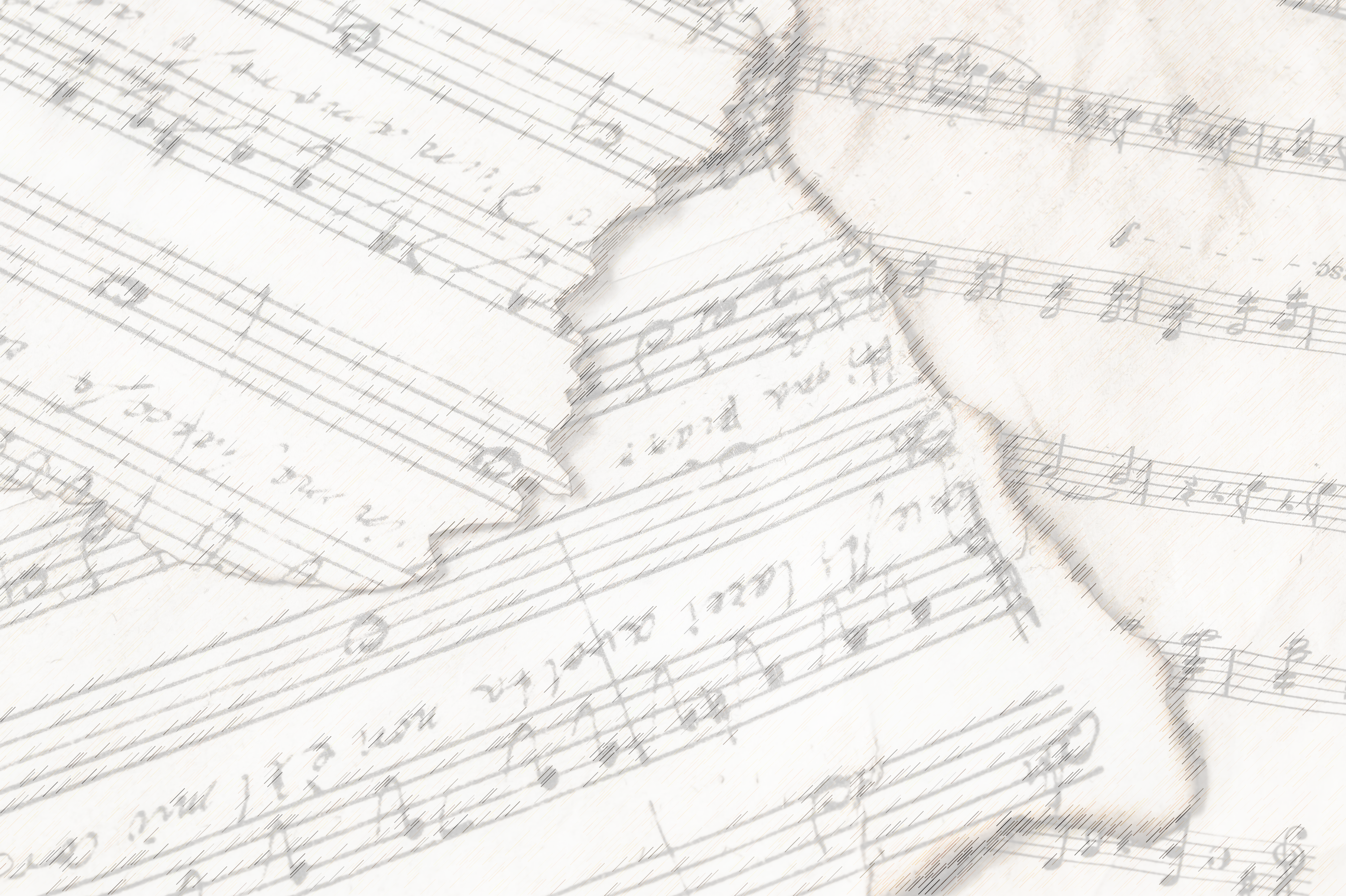 A Place Of Rest
An Resting Place
Ex. 33: 14
Matt. 11: 28-30, 6: 25-34
Heb. 4: 9, 11
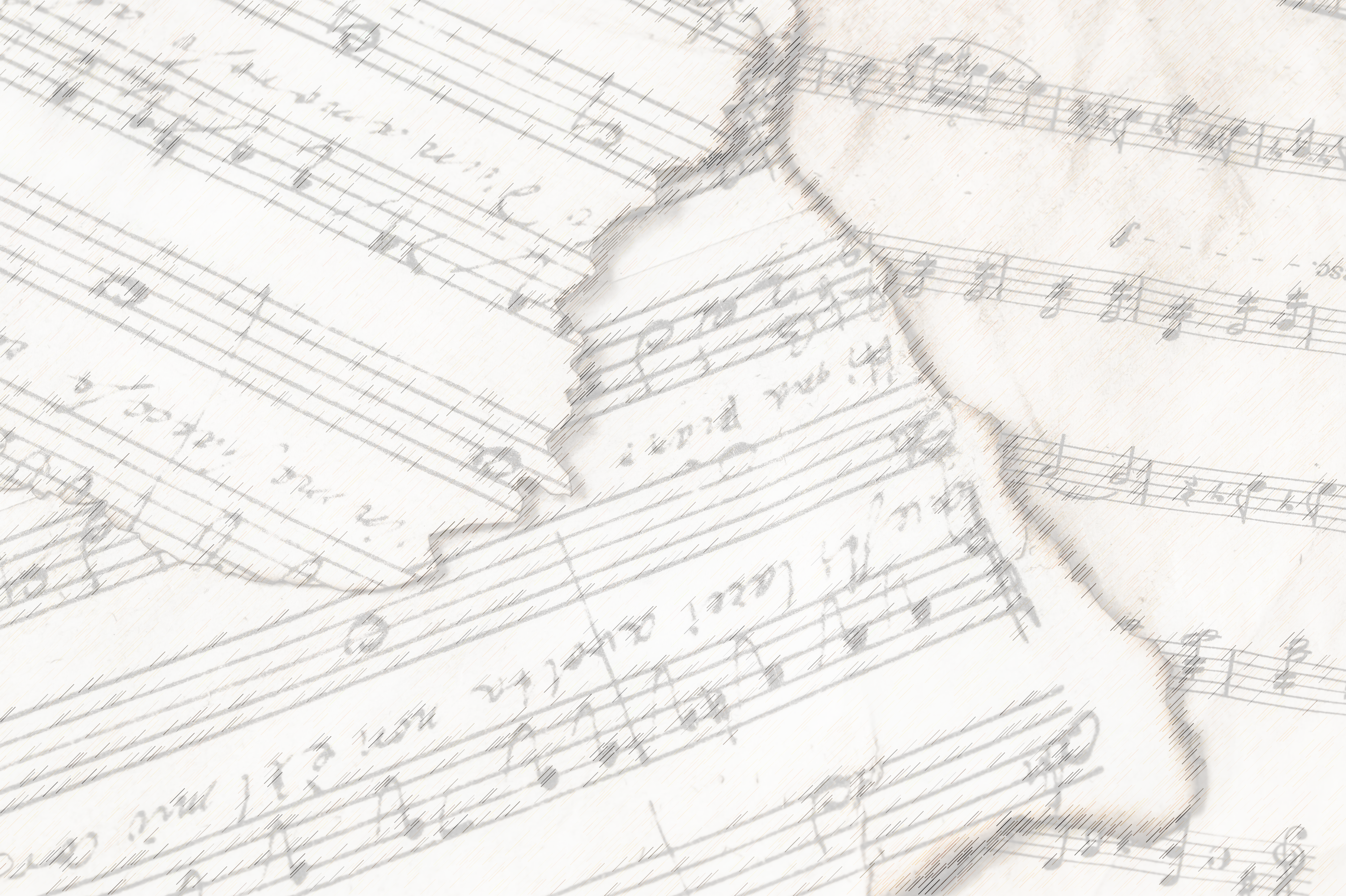 Verse 2:
“That rock’s a cross, its arms outspread,
Celestial glory bathes its head;
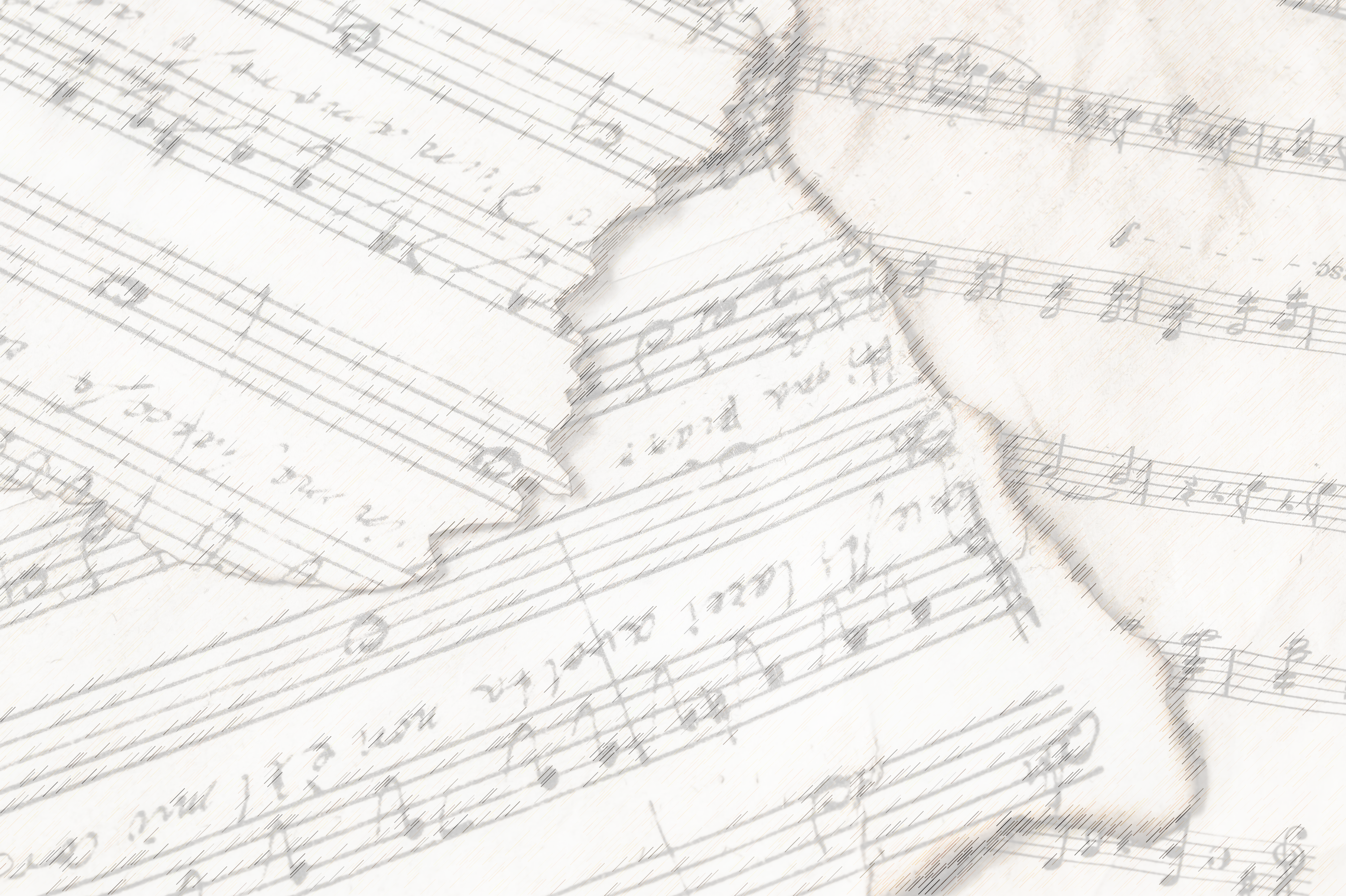 A Place Of Salvation
Jesus & The Cross
Jn. 3: 14, 8: 28
Lk. 18: 31-33, 22: 39-44
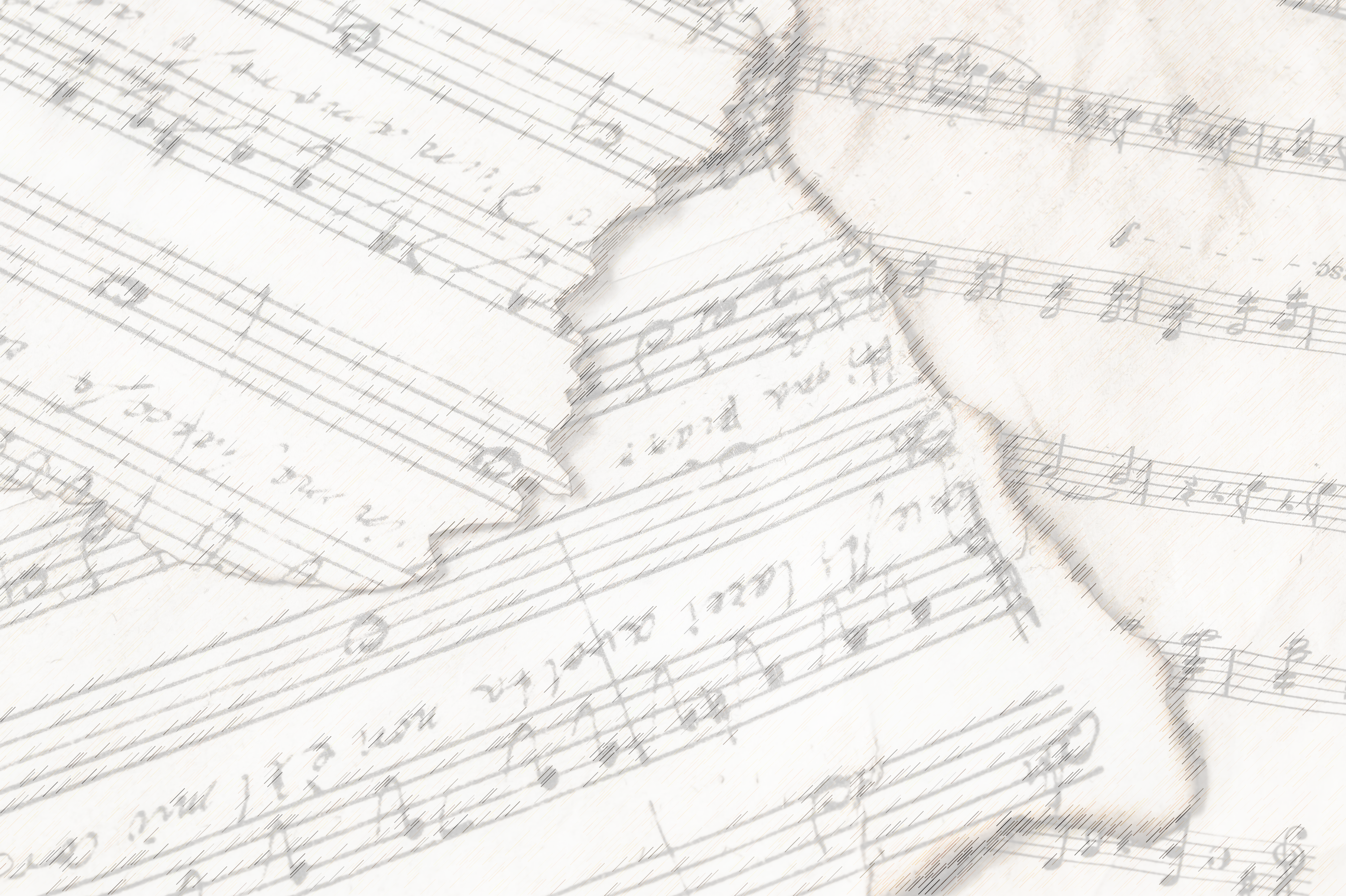 Verse 2:
“That rock’s a cross, its arms outspread,
Celestial glory bathes its head;
To its firm base my all I bring,
And to the Rock of Ages cling.”
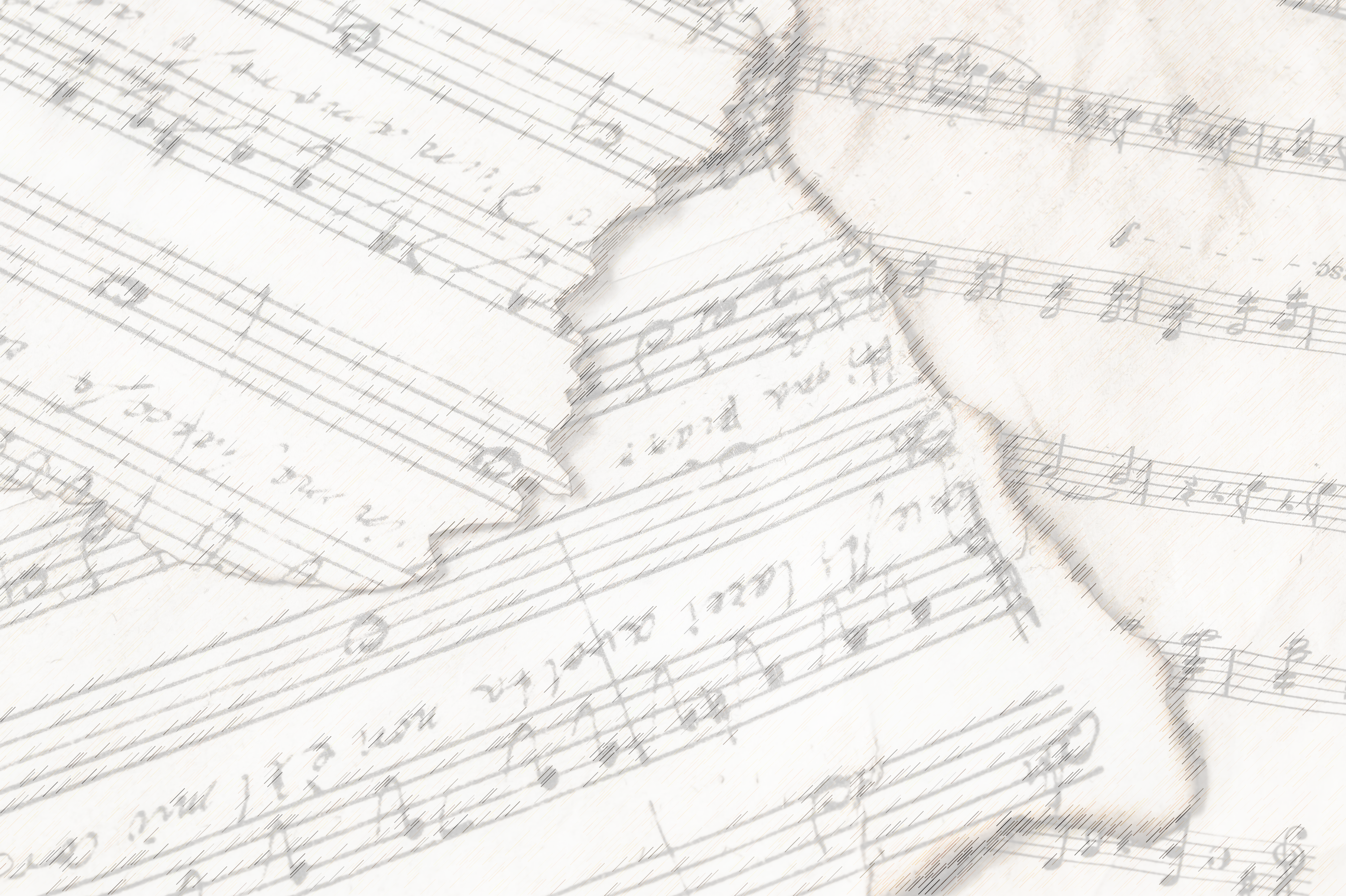 A Place Of Salvation
Christians & The Cross
Lk. 9: 23
1 Cor. 15: 31, Gal. 2: 20
Matt. 22: 34-37
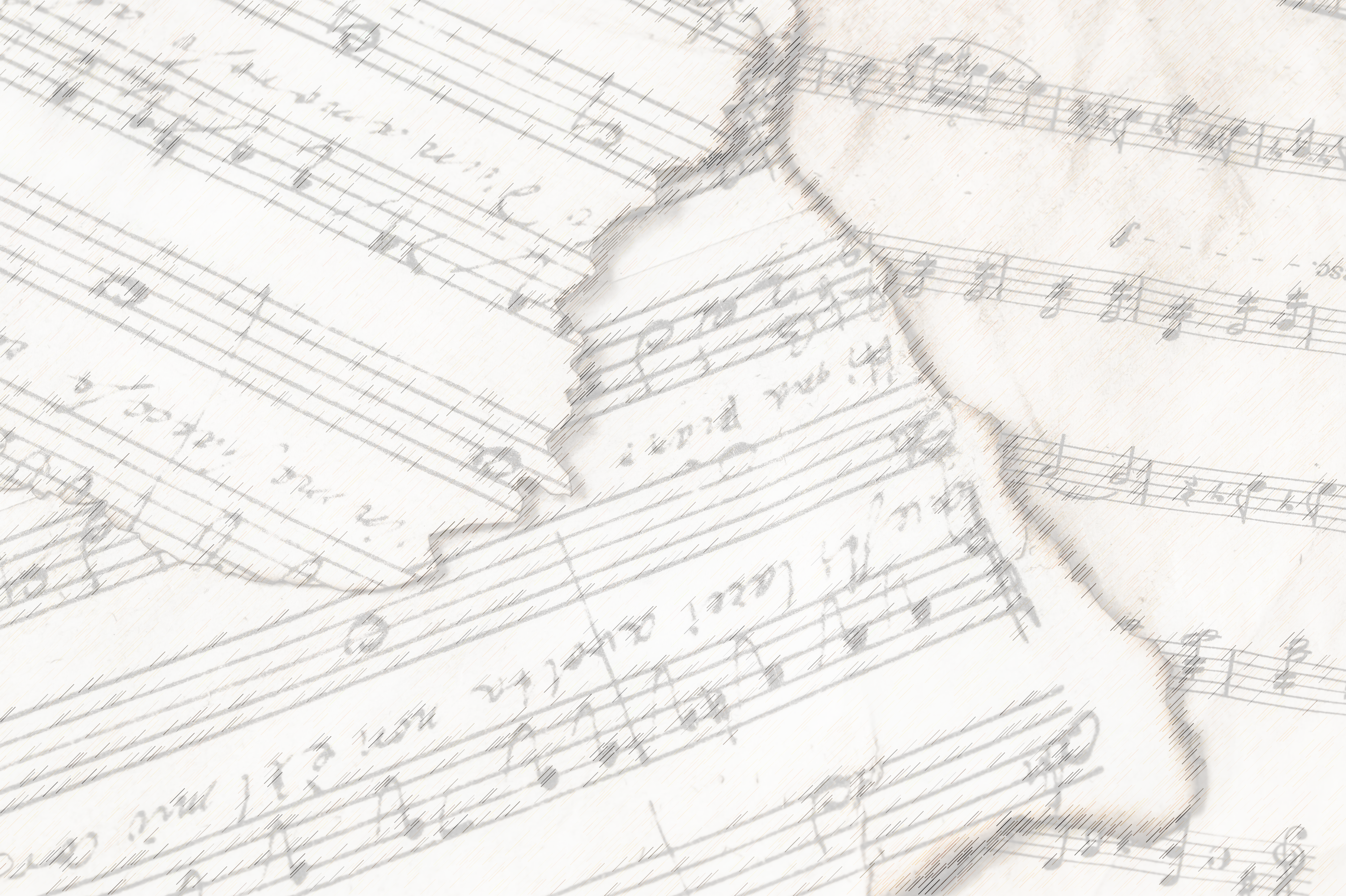 Verse 3:
“That rock’s a tower, whose lofty height,
Illumed with Heaven’s unclouded light,
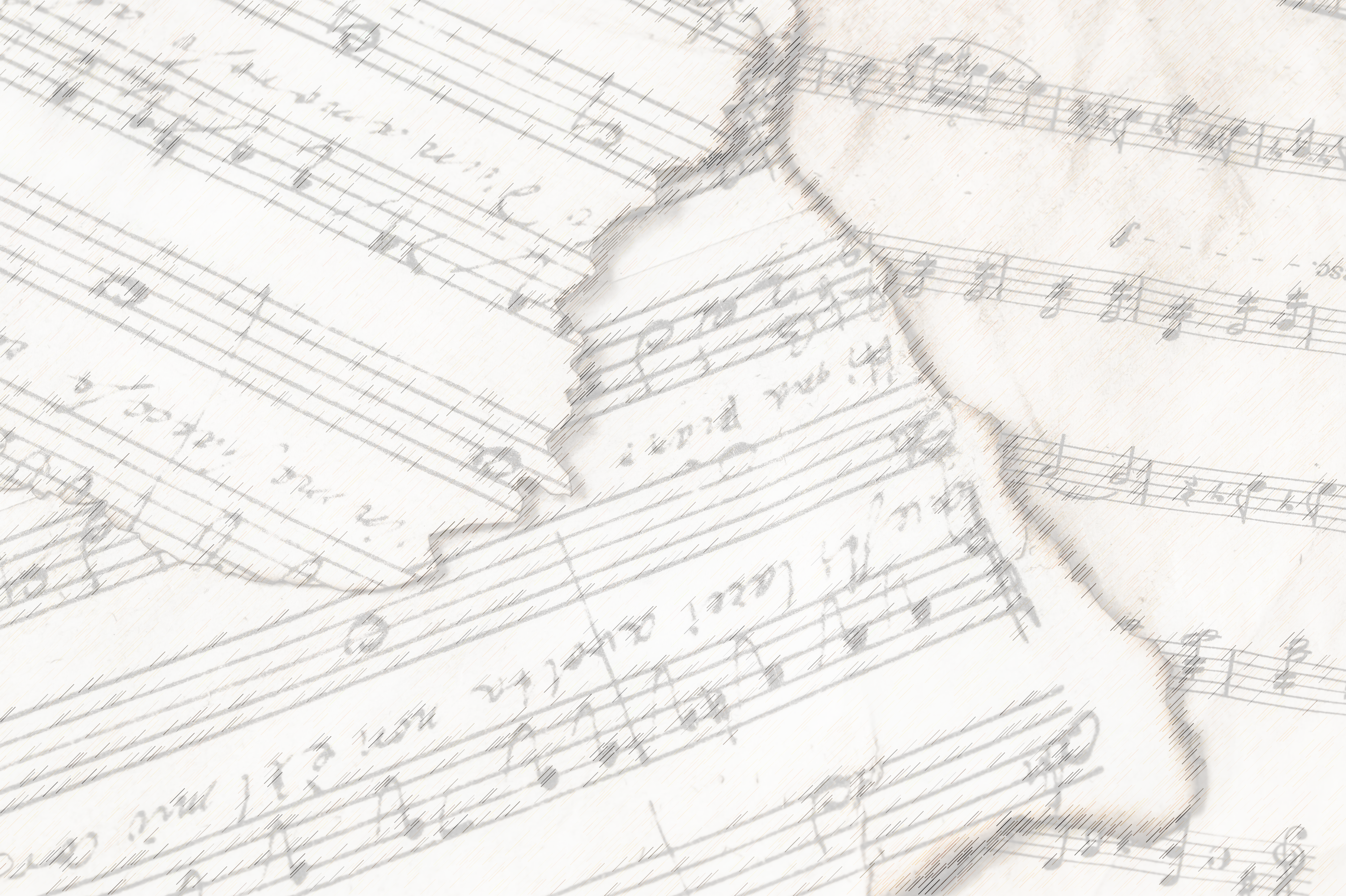 A Place Of Protection
Protection From Evil
Job 1: 9-10		Gen. 39: 2-3, 21, 23
Psa. 9: 9					2 Thess. 3: 3
1 Cor. 10: 13
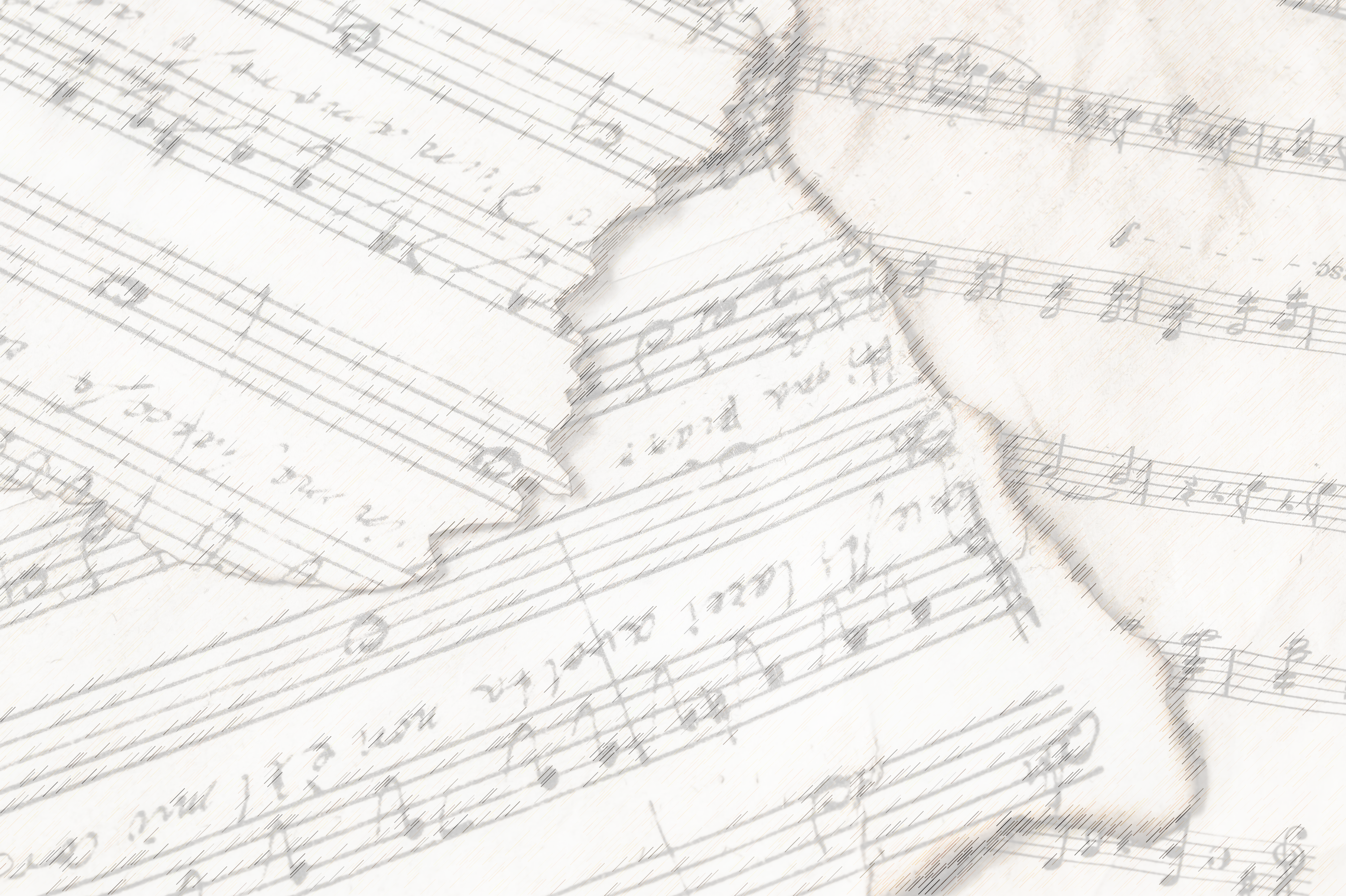 Verse 3:
“That rock’s a tower, whose lofty height,
Illumed with Heaven’s unclouded light,
Opes wide its gate beneath the dome
Where saints find rest with Christ at home.”
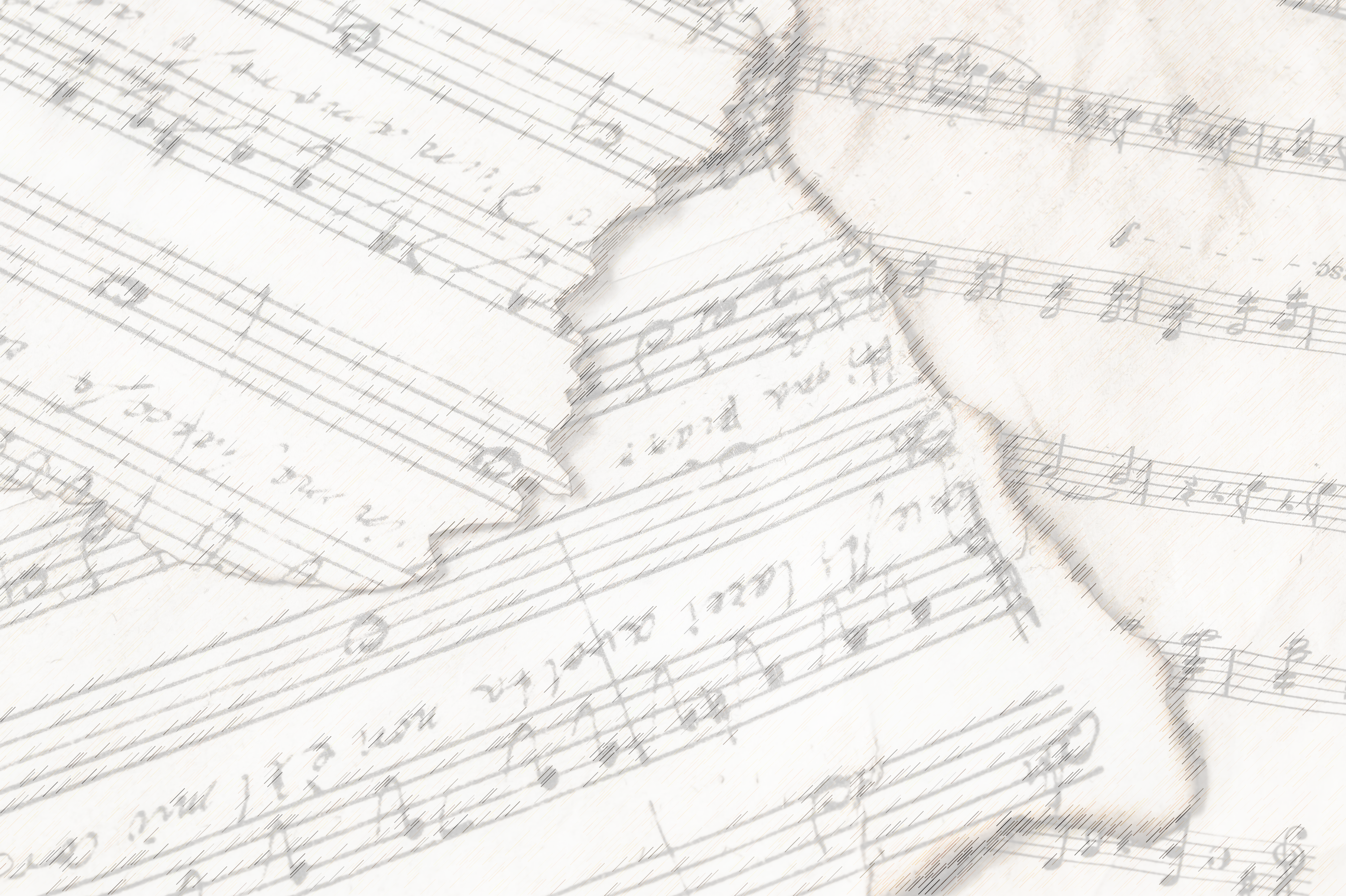 A Place Of Protection
Eternal Protection
Deut. 33: 27		Isa. 26: 2
Jn. 14: 2-3			Heb. 6: 18
Col. 1: 5
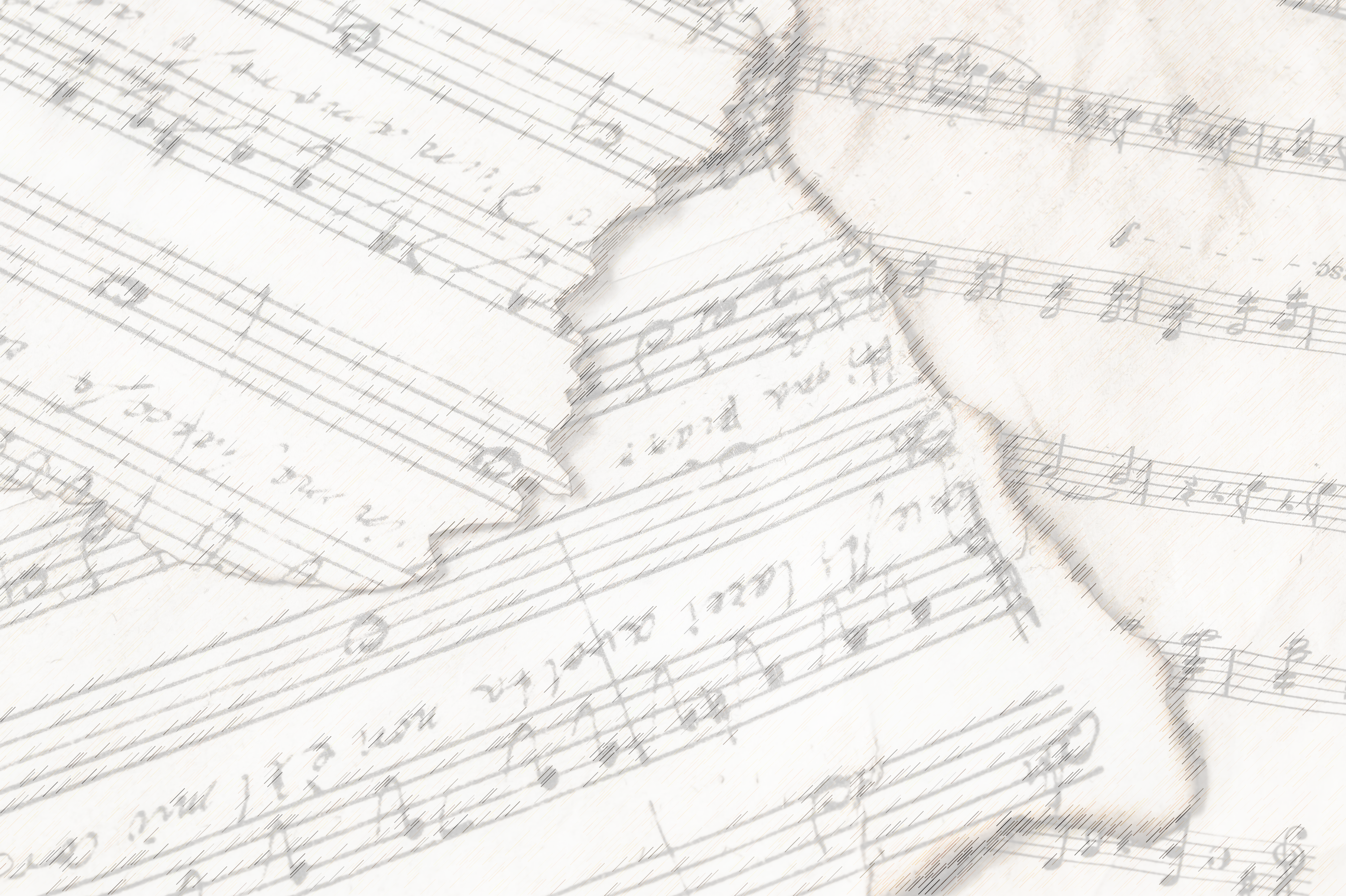 Are you Clinging to
the Rock of Ages?
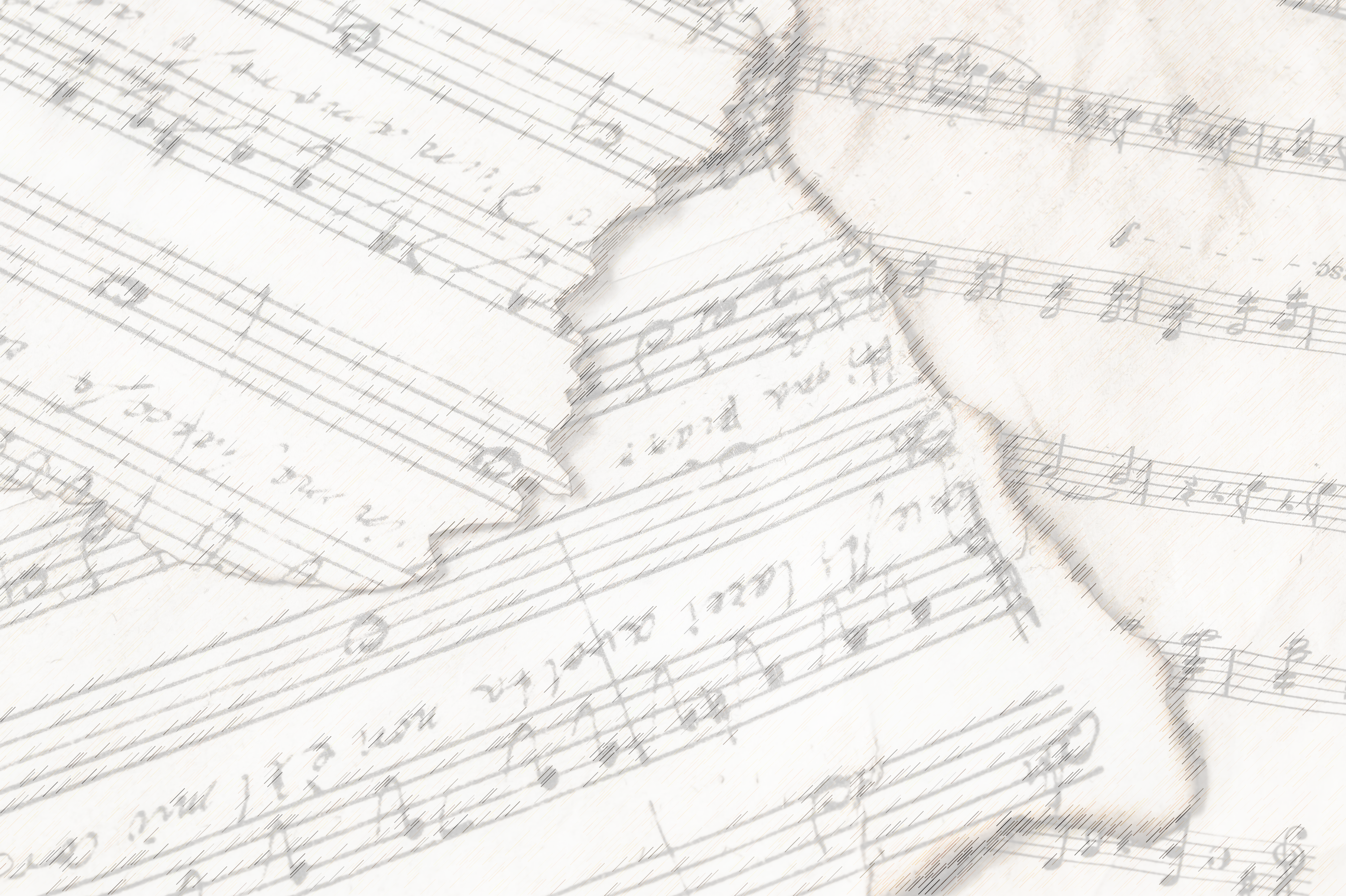 Invitation Song:
Light The Fire
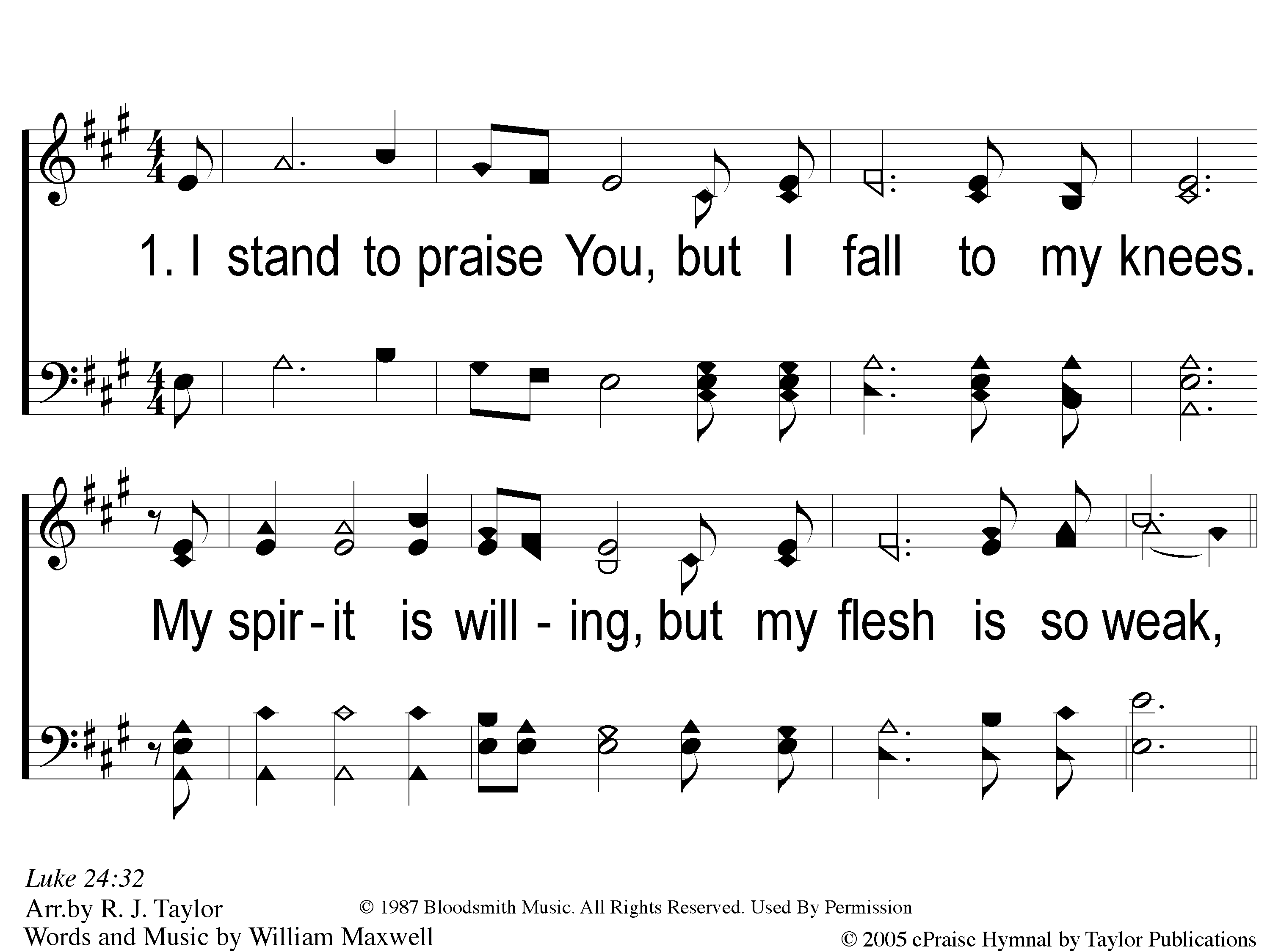 Light The Fire
1 Light The Fire
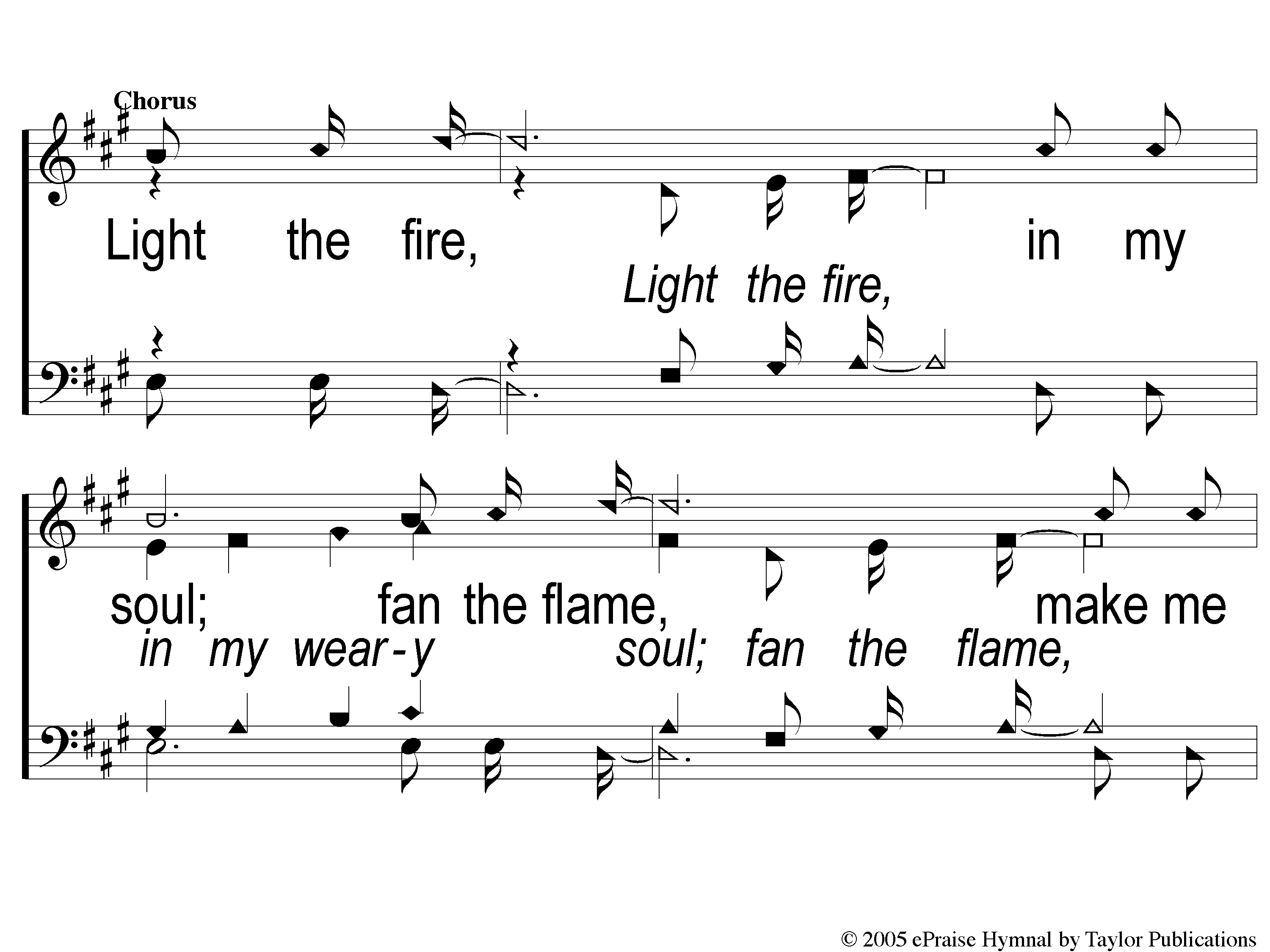 Light The Fire
C-1 Light The Fire
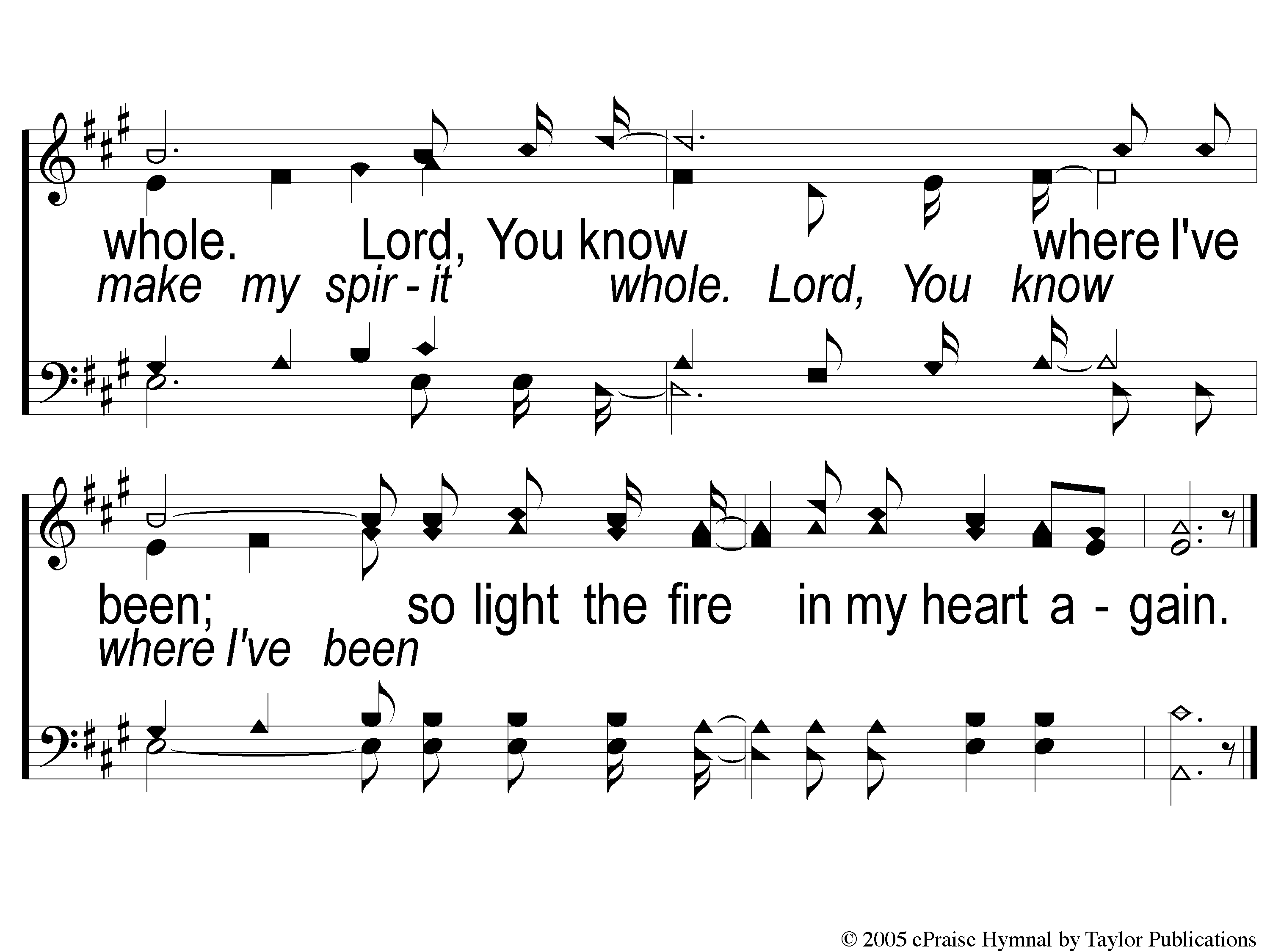 Light The Fire
C-2 Light The Fire
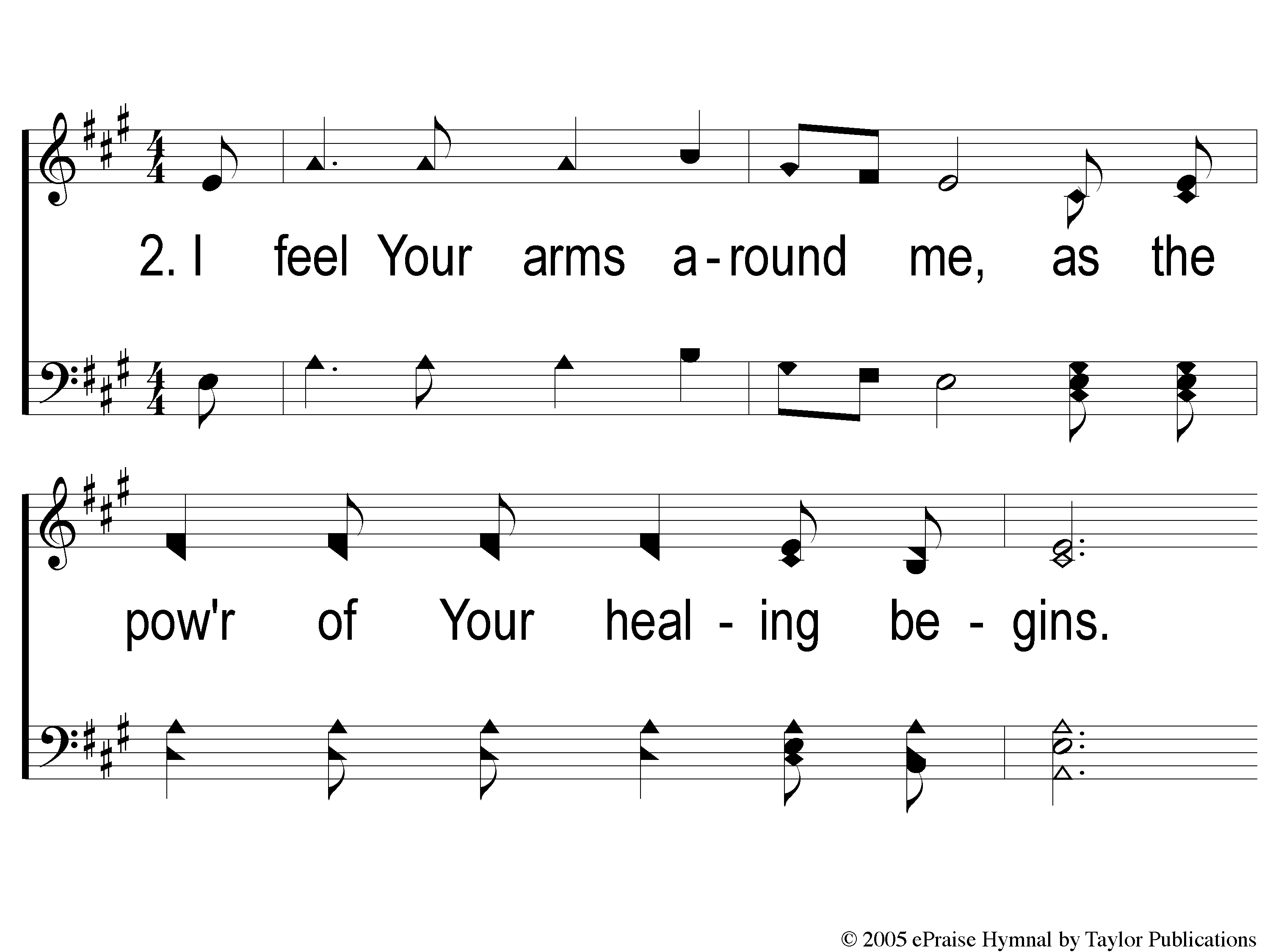 Light The Fire
2-1 Light The Fire
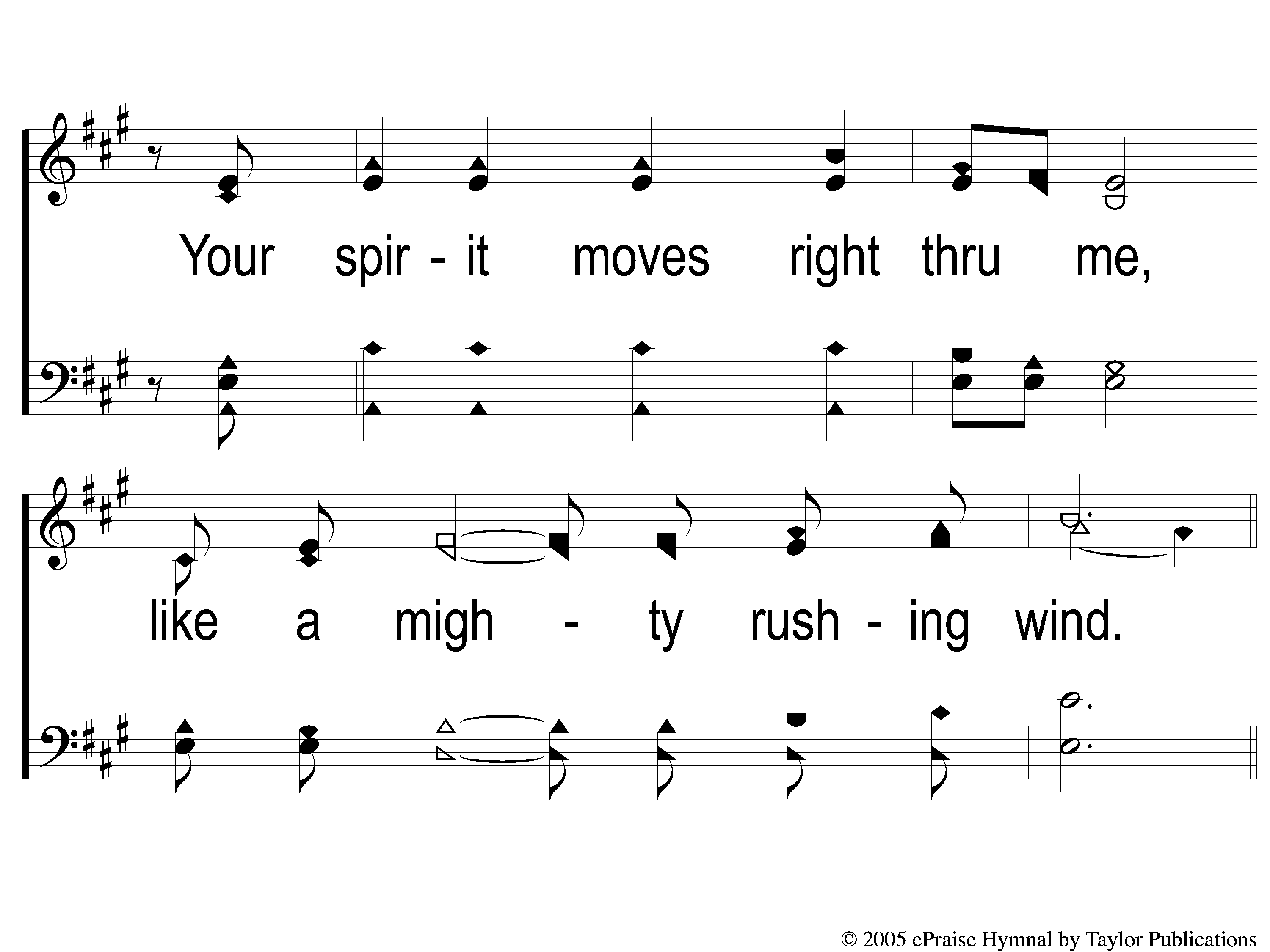 Light The Fire
2-2 Light The Fire
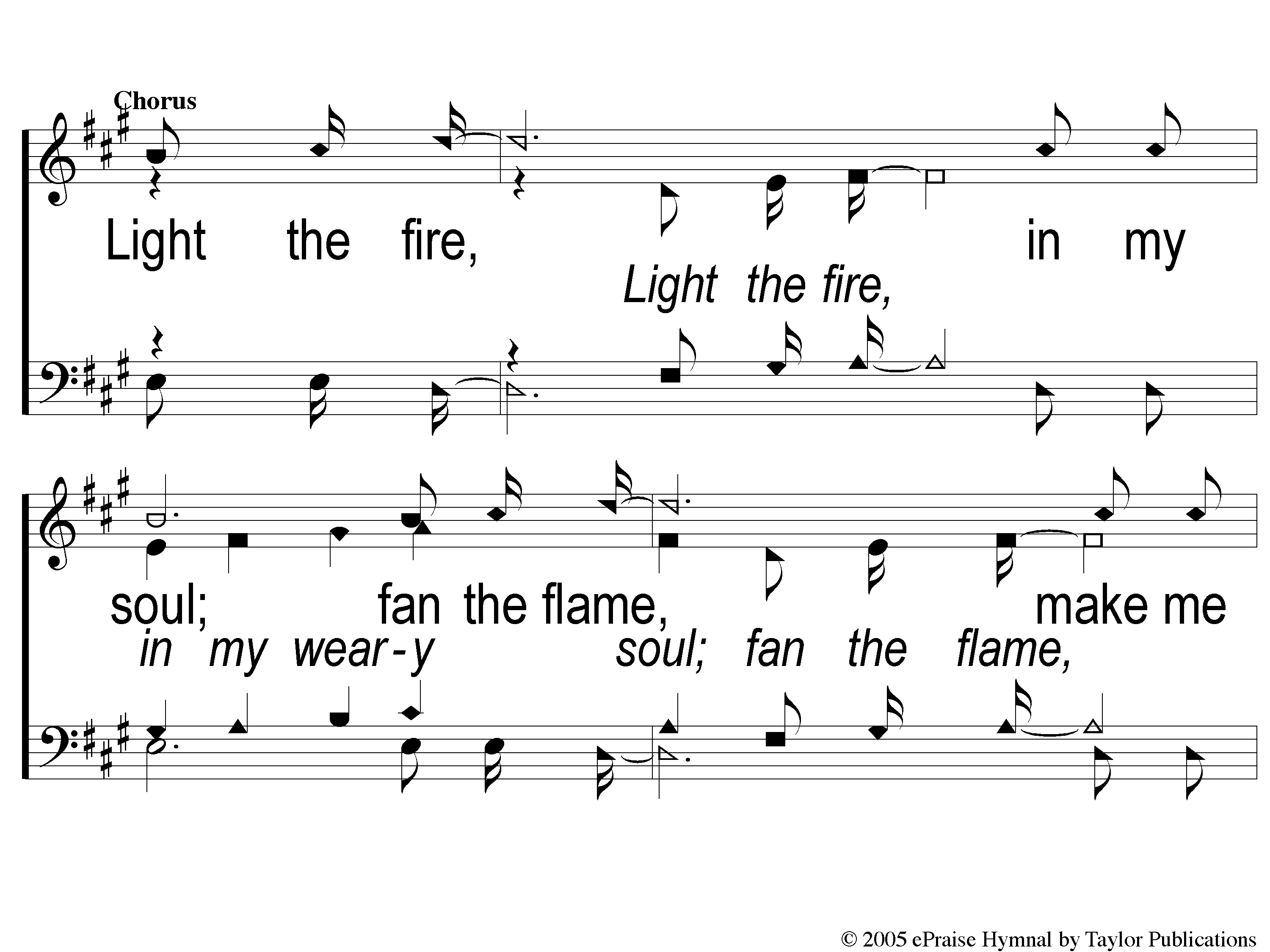 Light The Fire
C-1 Light The Fire
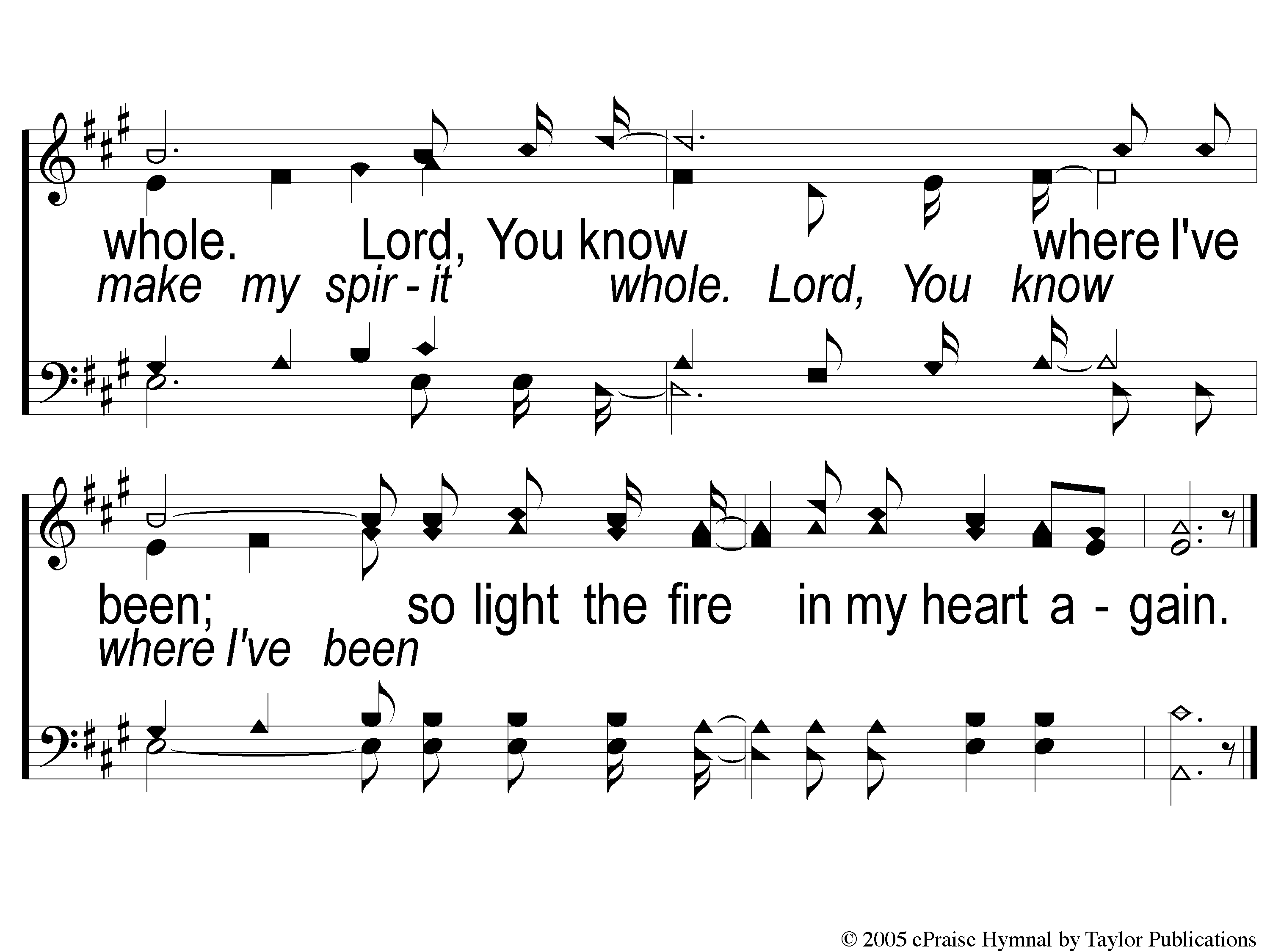 Light The Fire
C-2 Light The Fire
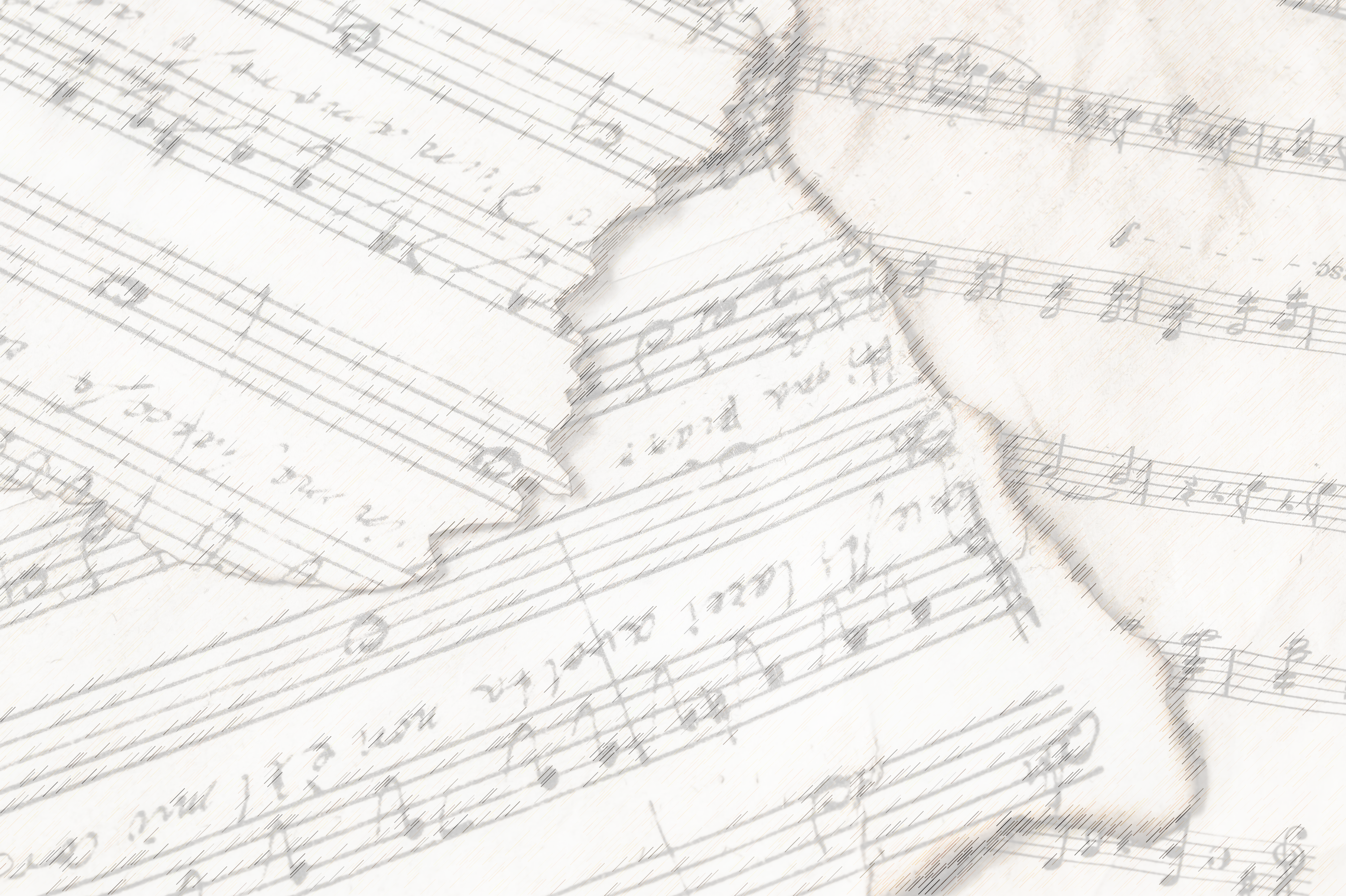 The Lord’s Supper
Acts 20:7
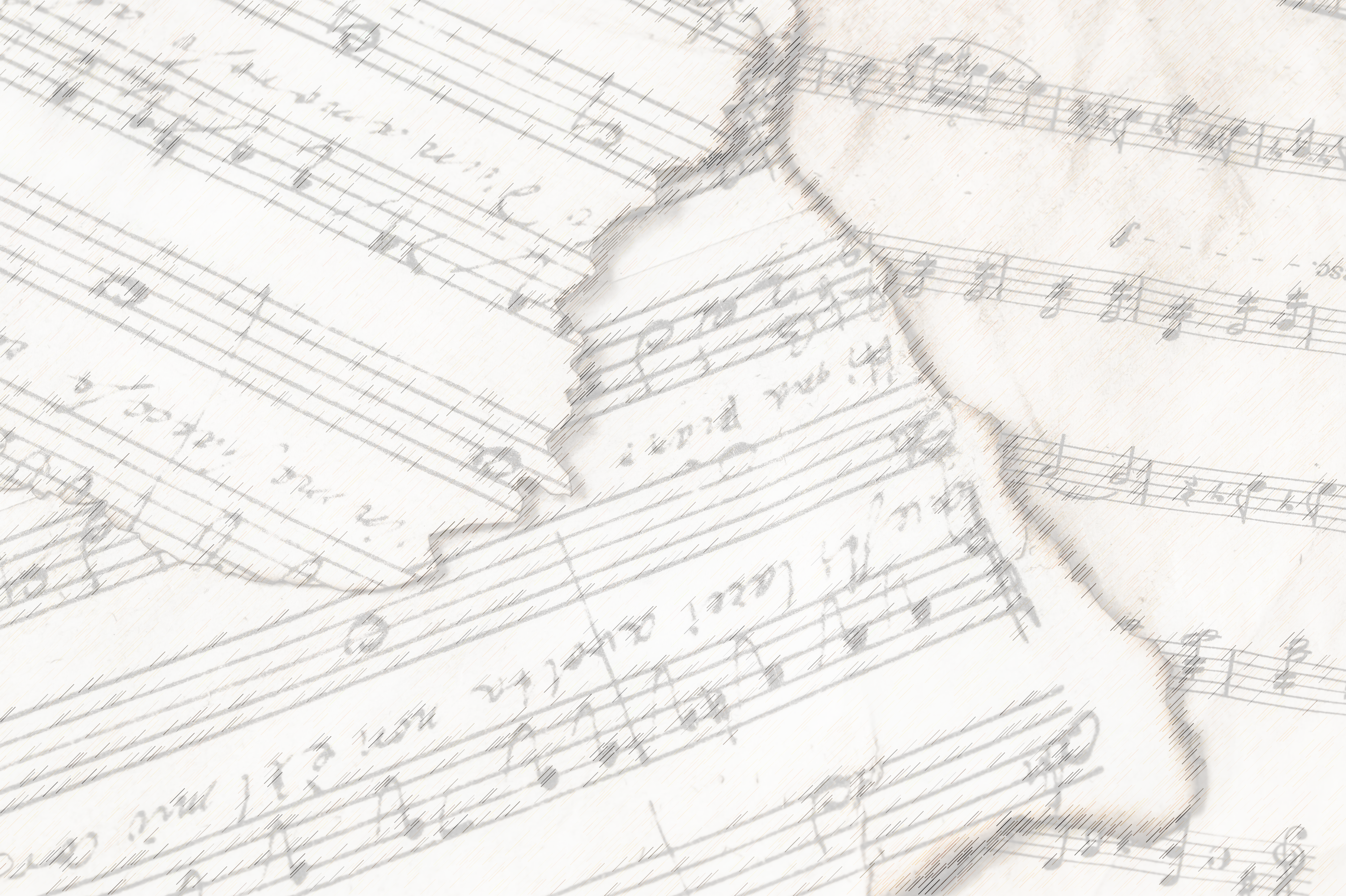 Closing Prayer
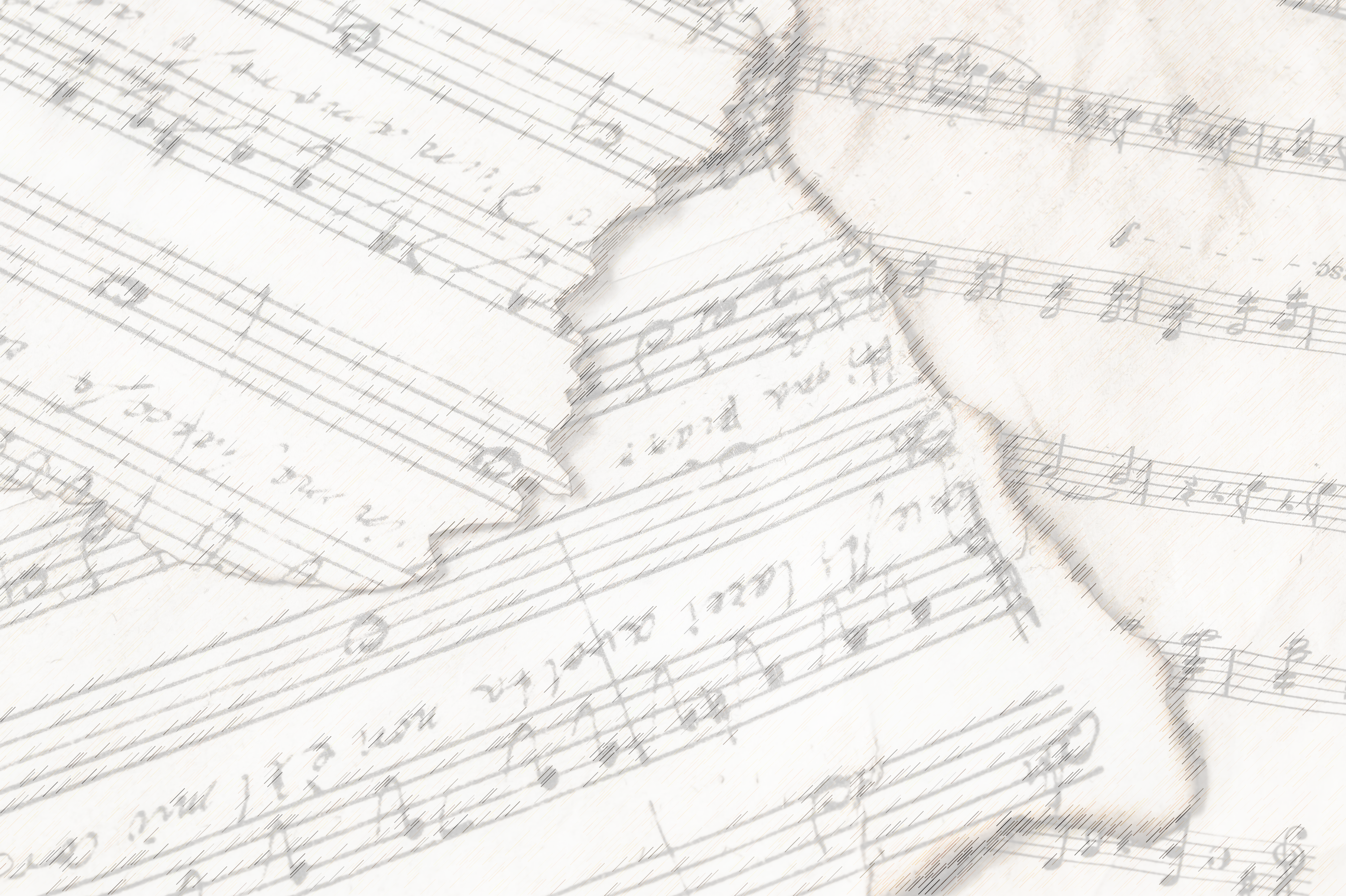 When All Of God’s Singers Get Home
#859
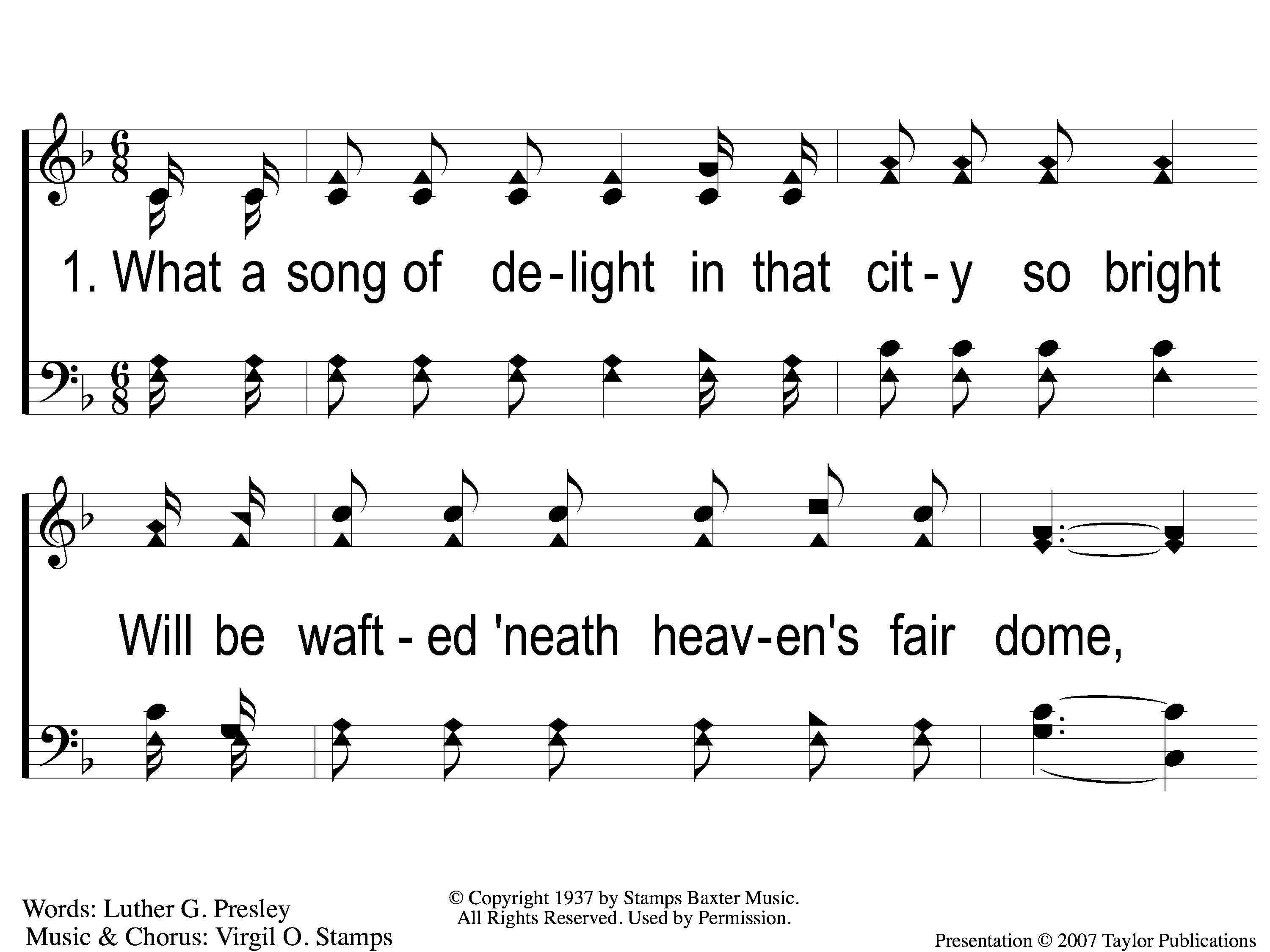 When All Of God’s Singers Get Home
859
1-1 When all of God’s Singers get Home
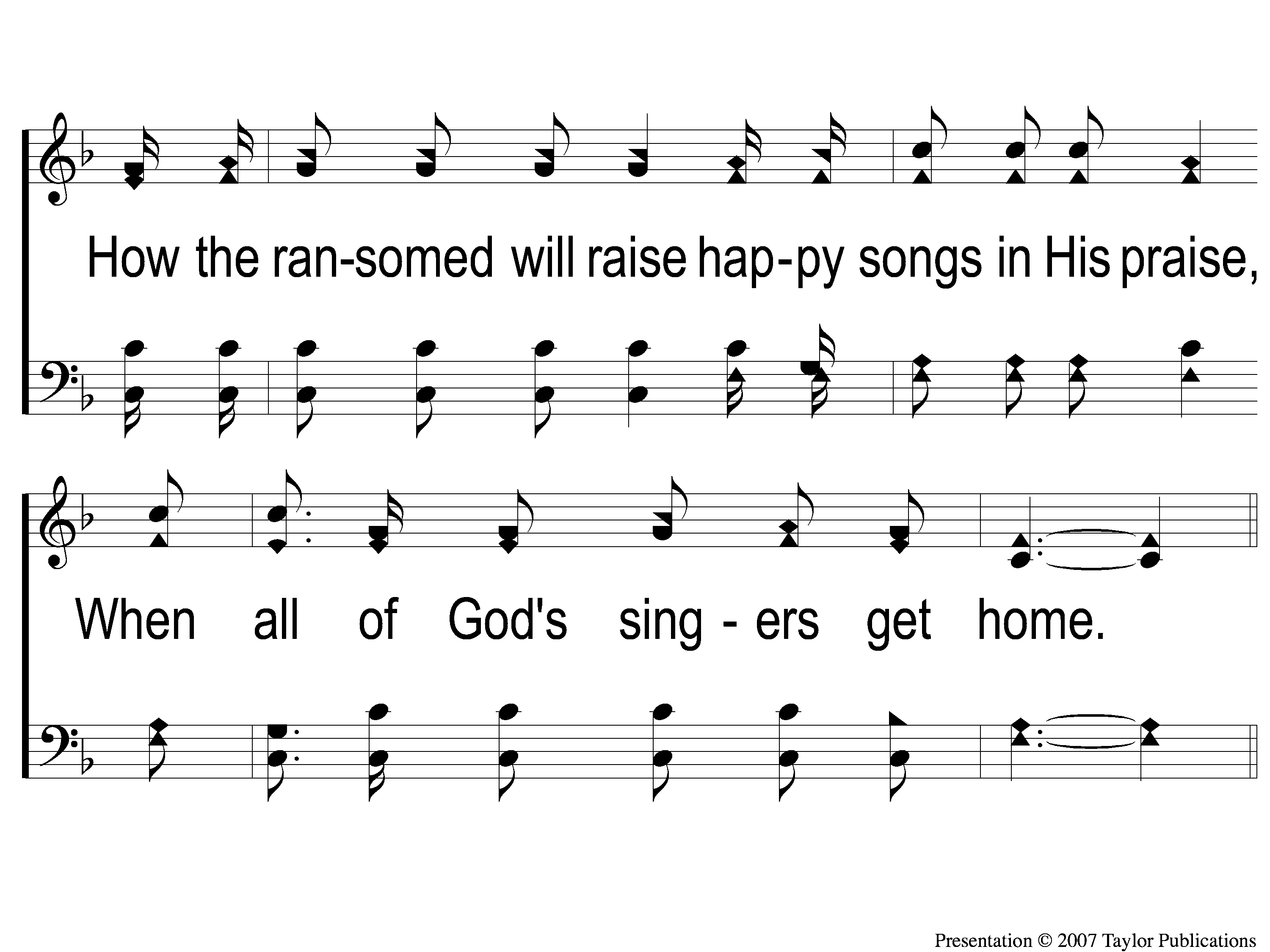 When All Of God’s Singers Get Home
859
1-2 When all of God’s Singers get Home
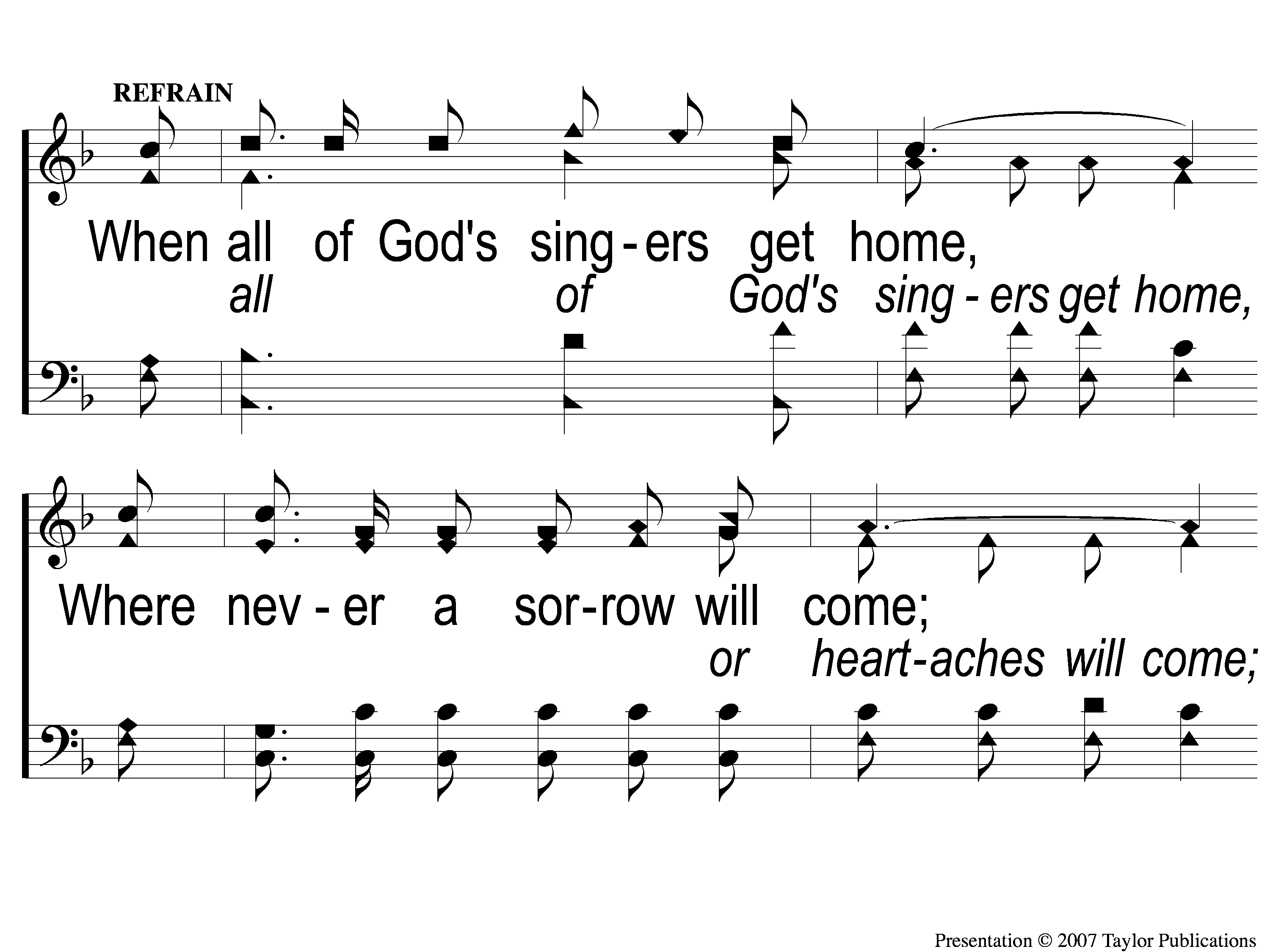 When All Of God’s Singers Get Home
859
C-1 When all of God’s Singers get Home
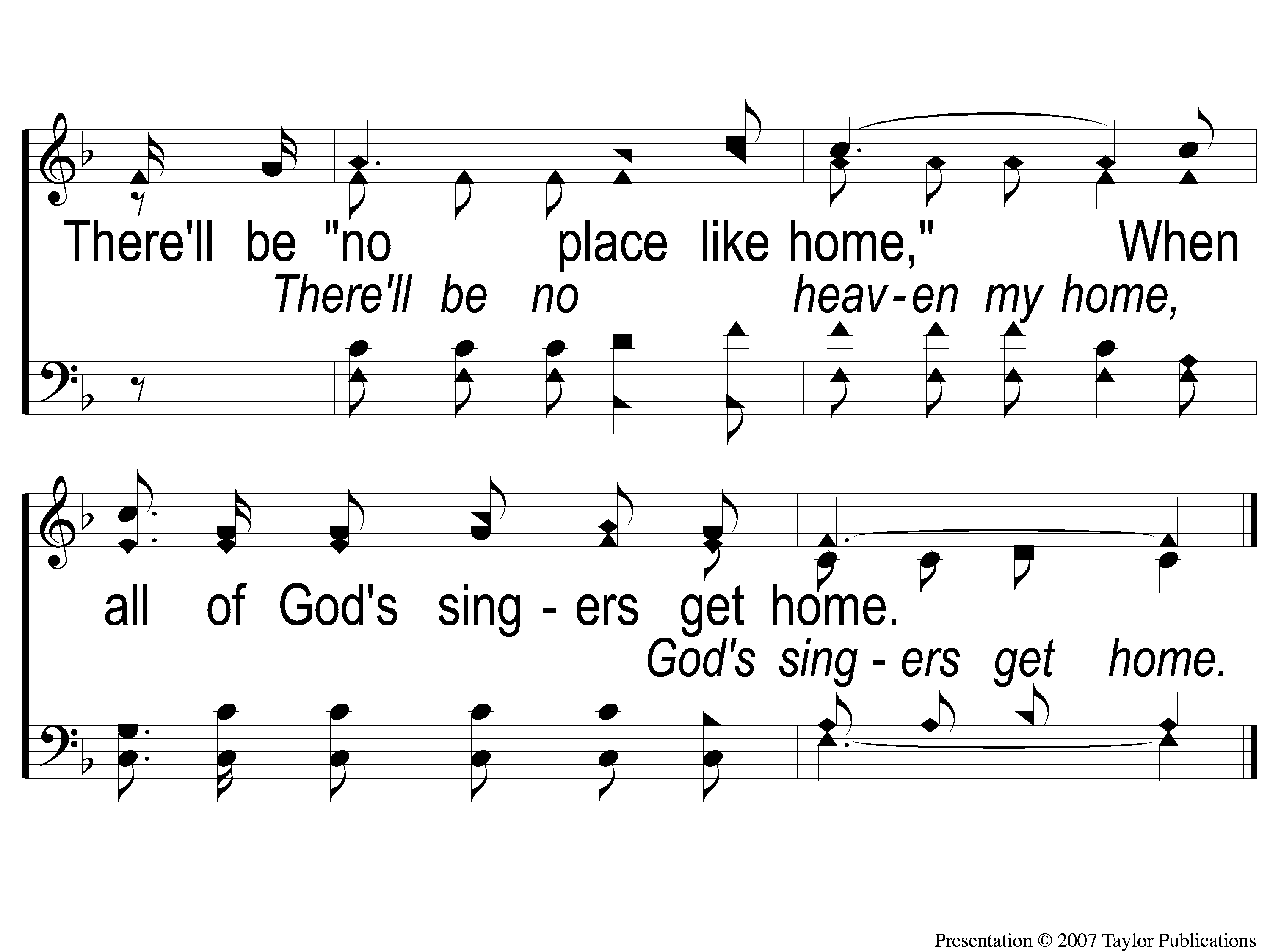 When All Of God’s Singers Get Home
859
C-2 When all of God’s Singers get Home
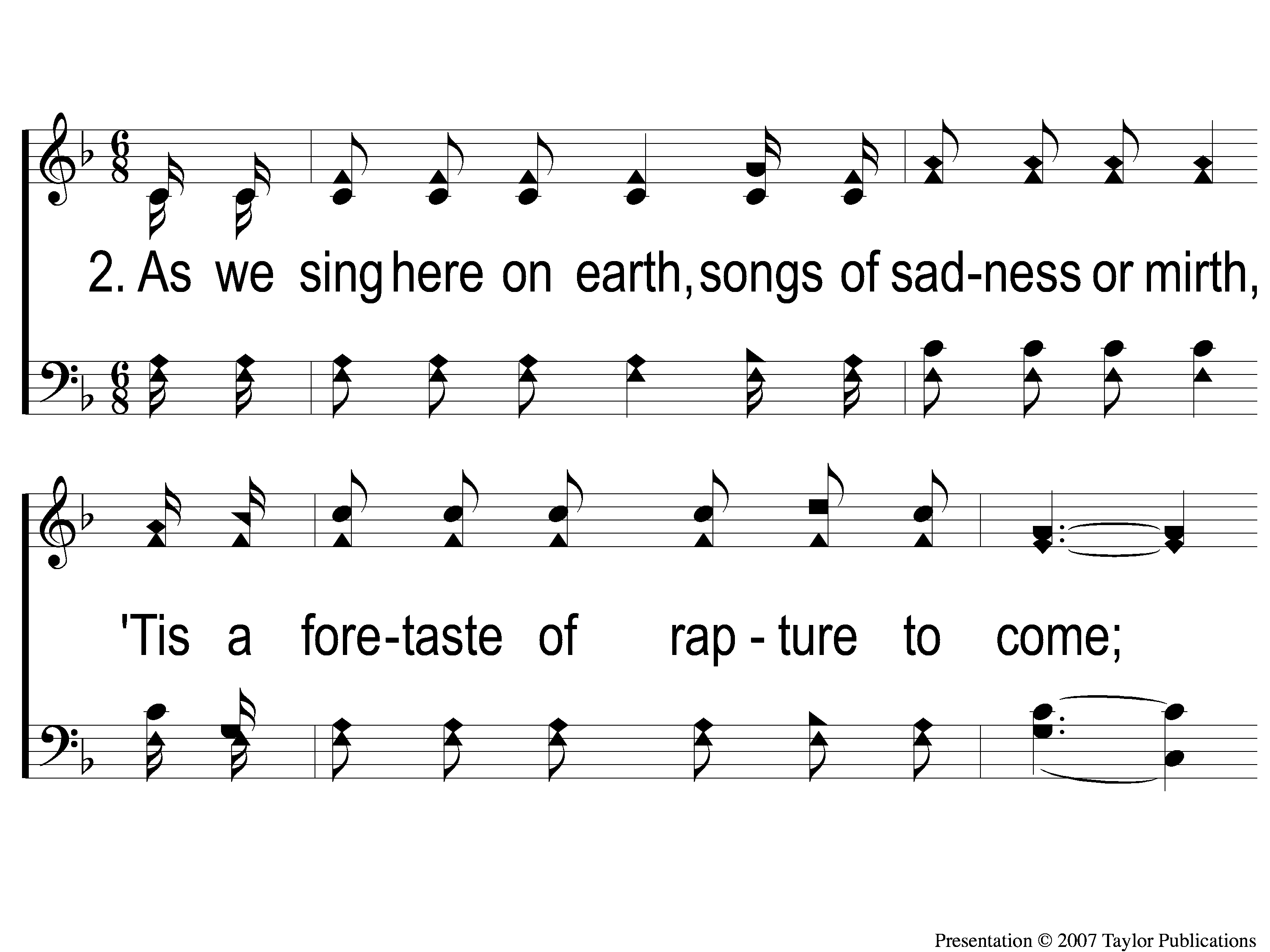 When All Of God’s Singers Get Home
859
2-1 When all of God’s Singers get Home
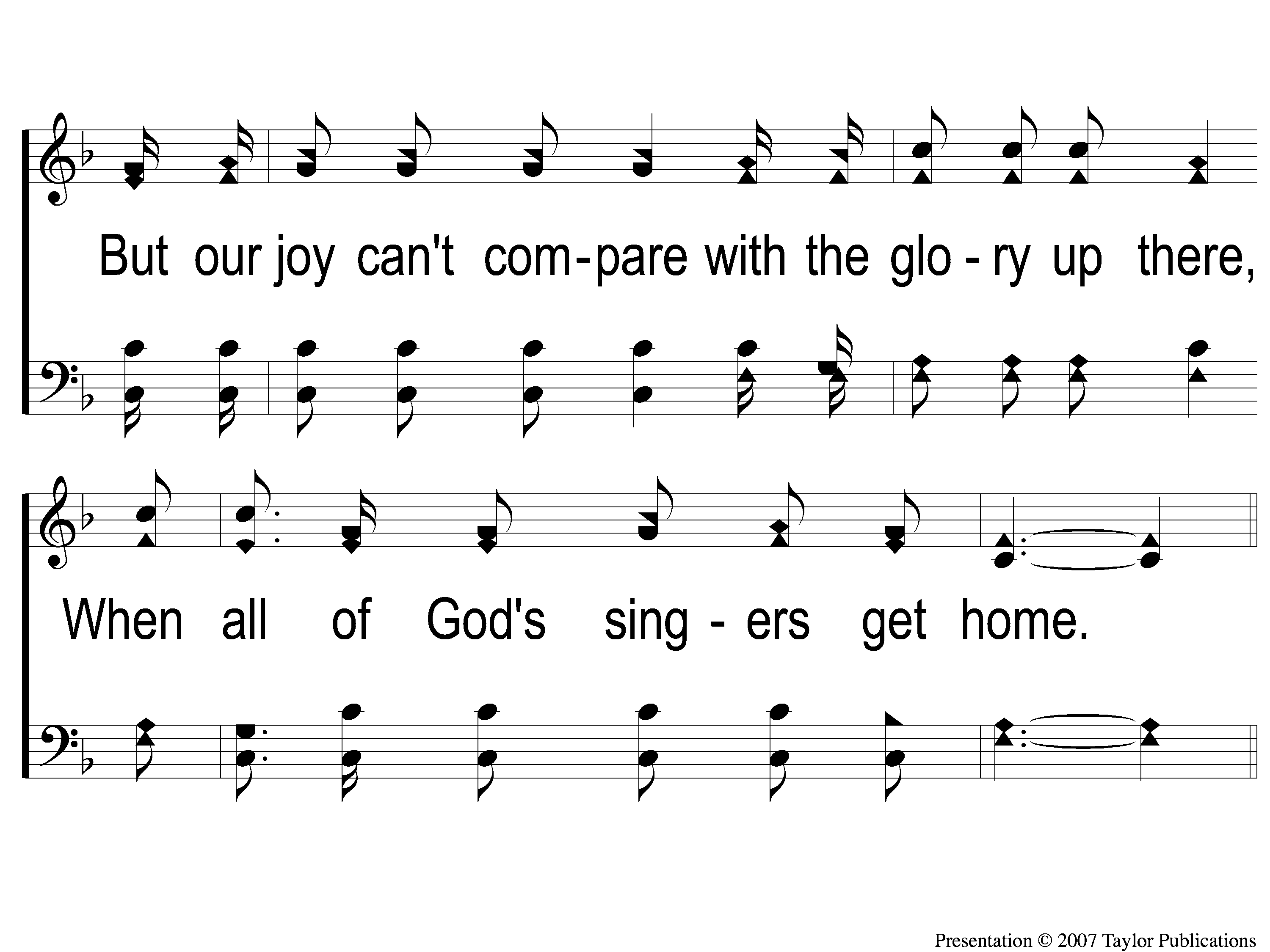 When All Of God’s Singers Get Home
859
2-2 When all of God’s Singers get Home
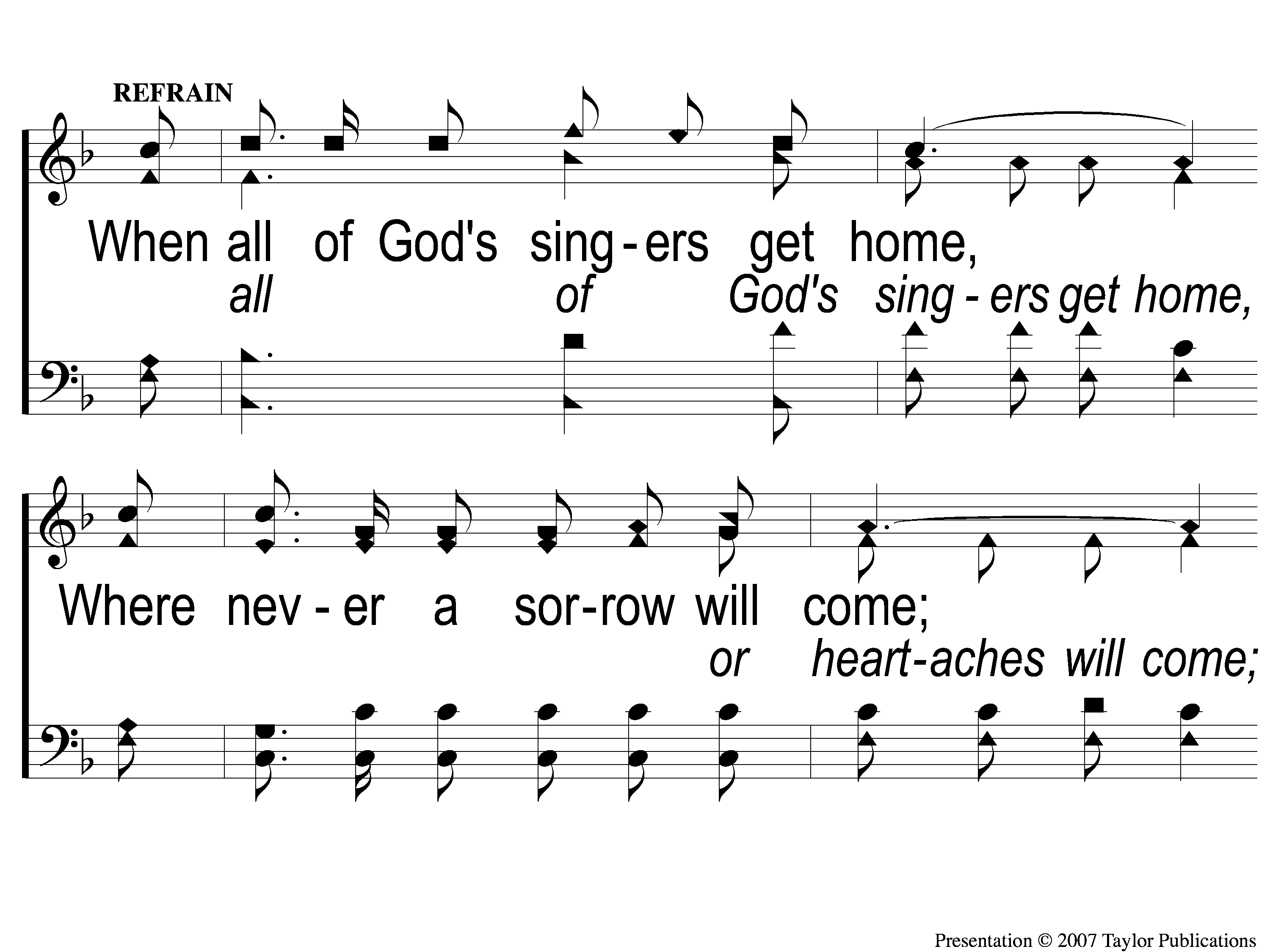 When All Of God’s Singers Get Home
859
C-1 When all of God’s Singers get Home
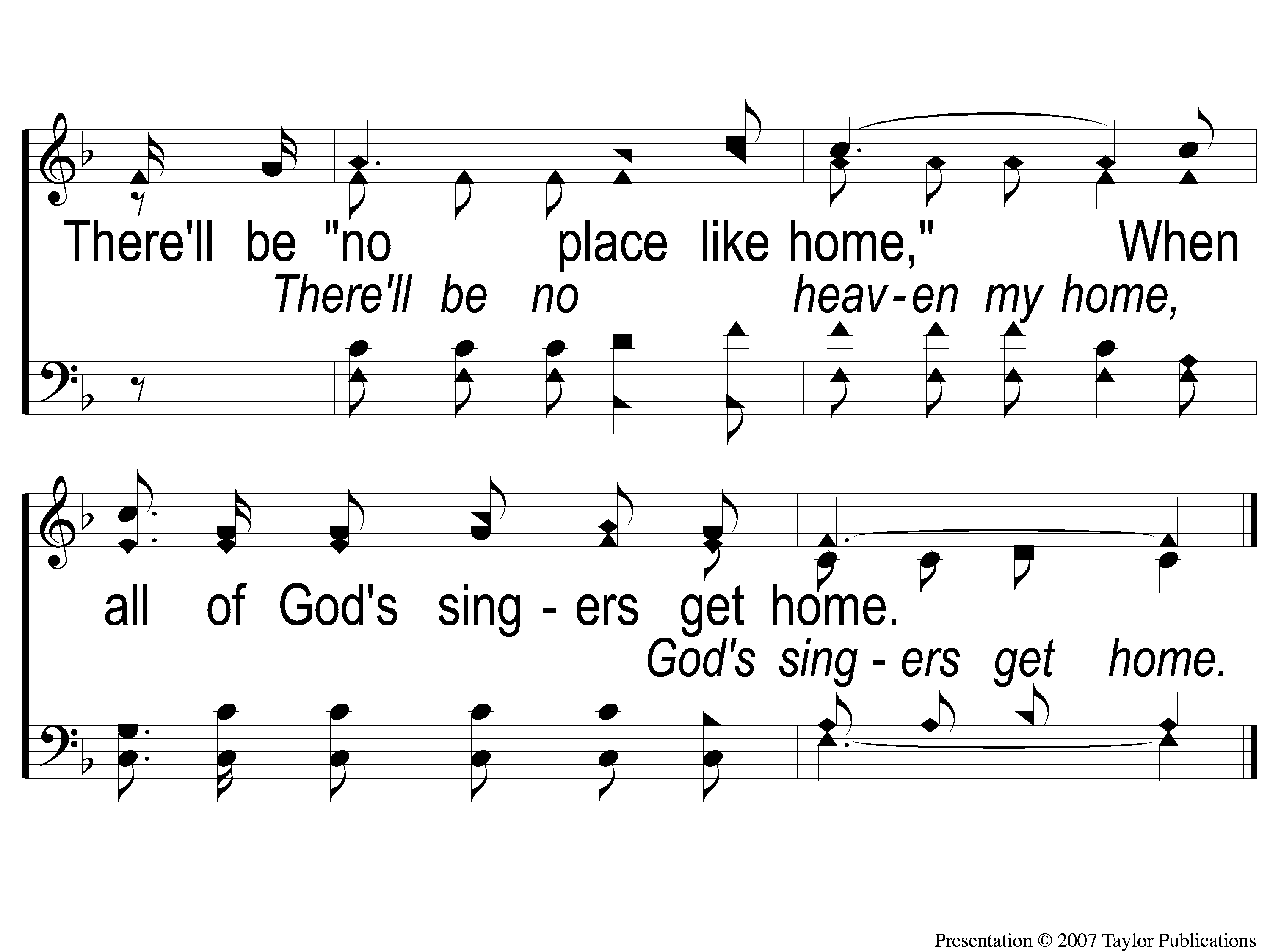 When All Of God’s Singers Get Home
859
C-2 When all of God’s Singers get Home
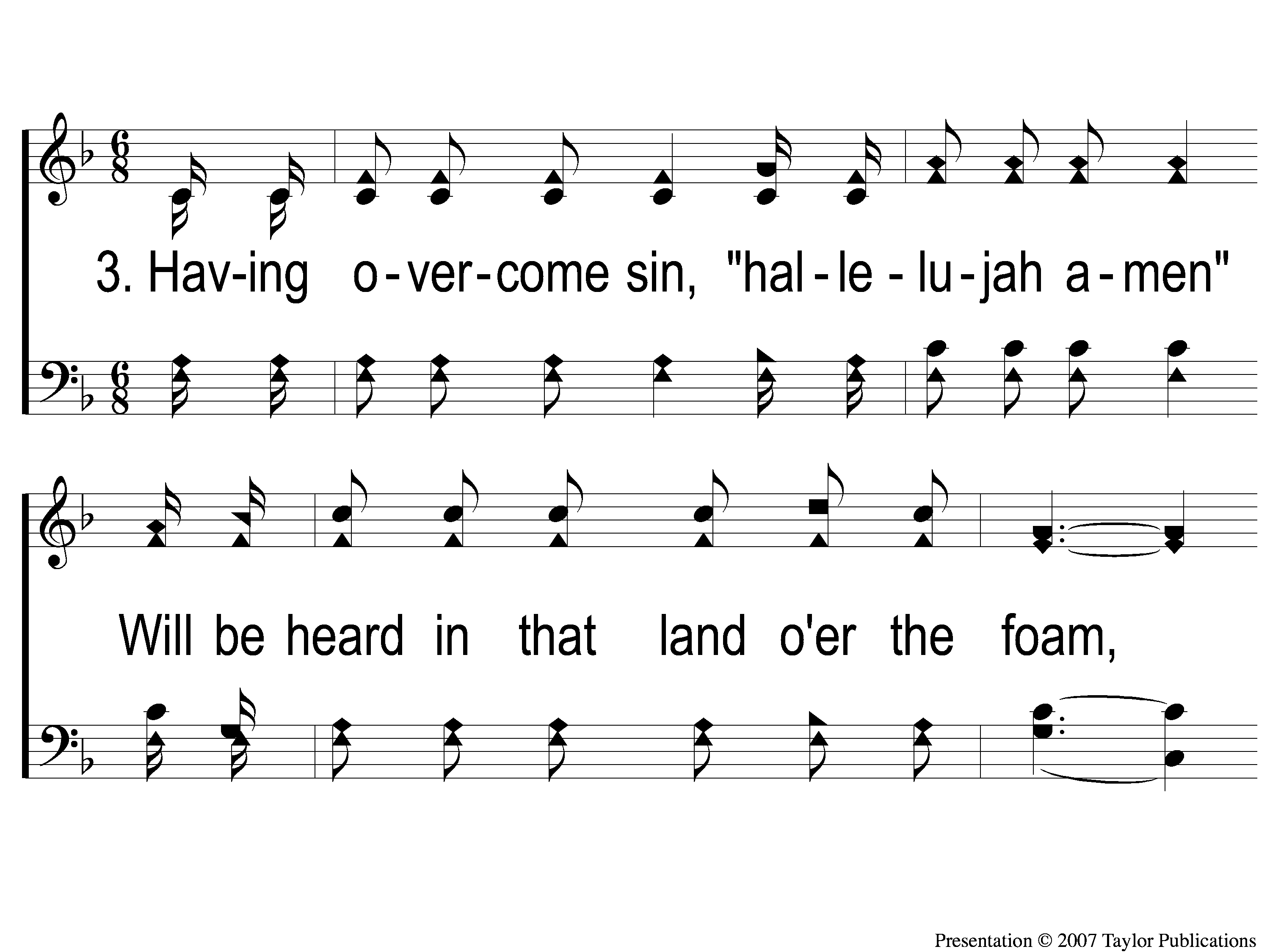 When All Of God’s Singers Get Home
859
3-1 When all of God’s Singers get Home
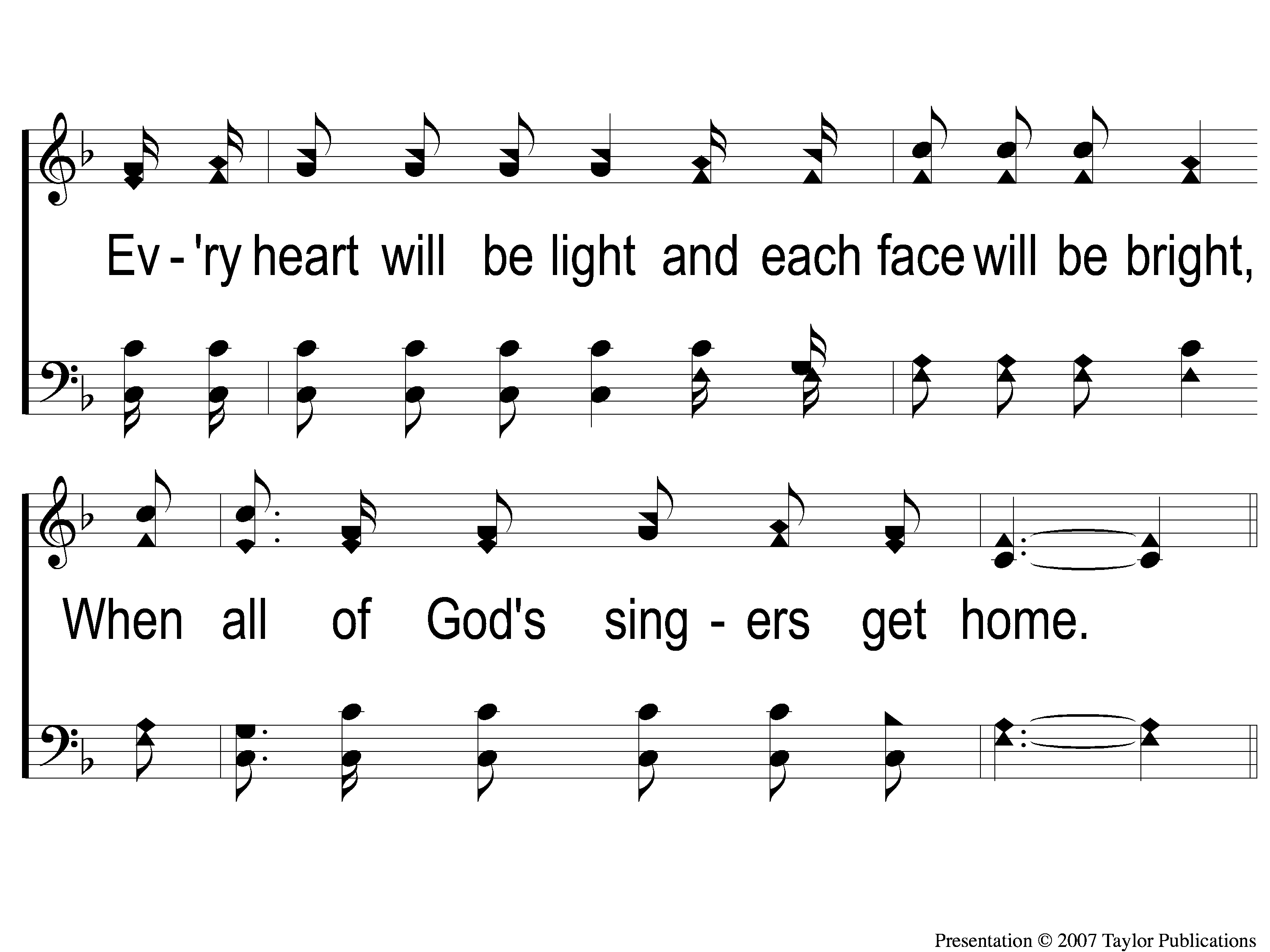 When All Of God’s Singers Get Home
859
3-2 When all of God’s Singers get Home
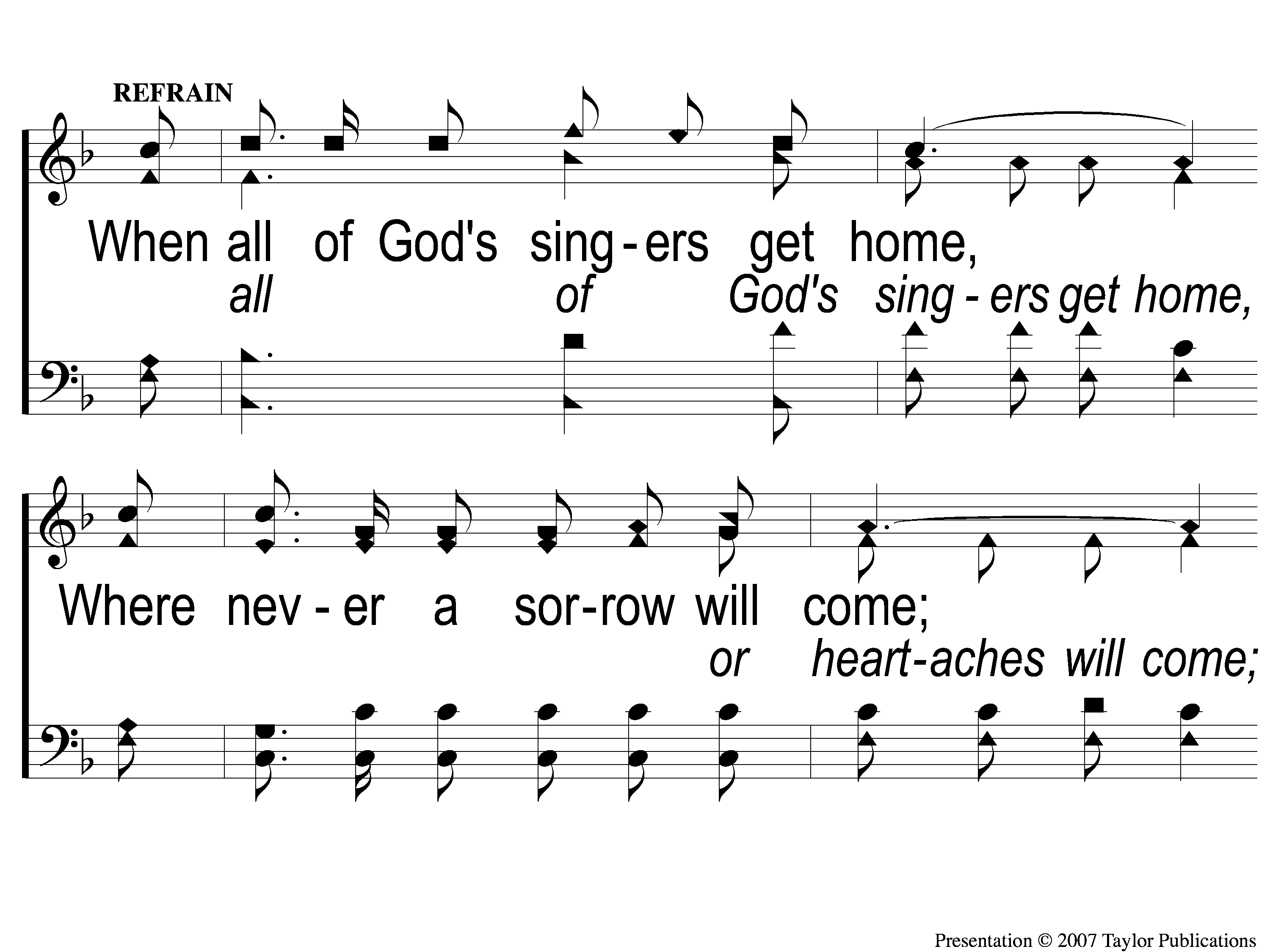 When All Of God’s Singers Get Home
859
C-1 When all of God’s Singers get Home
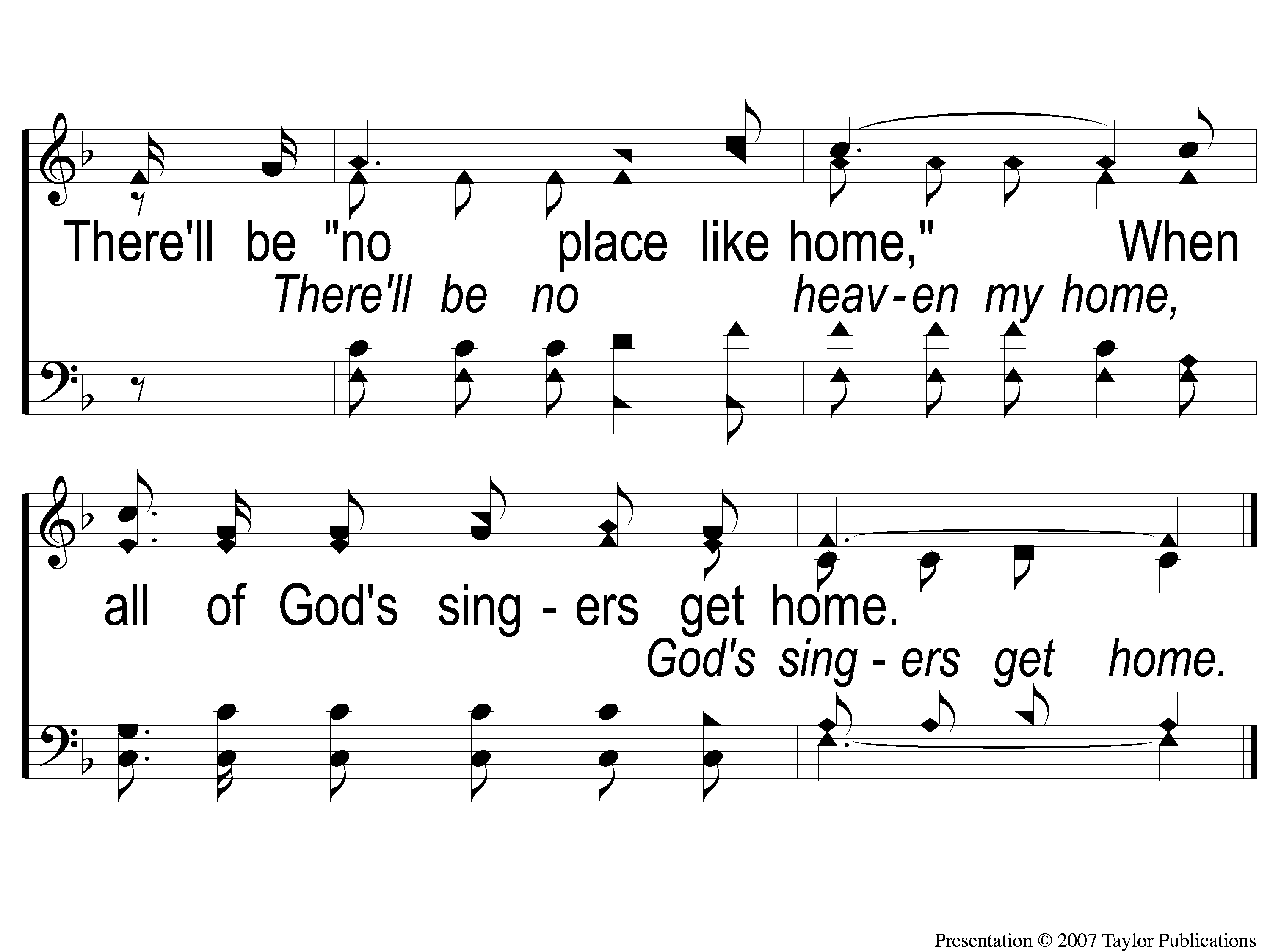 When All Of God’s Singers Get Home
859
C-2 When all of God’s Singers get Home
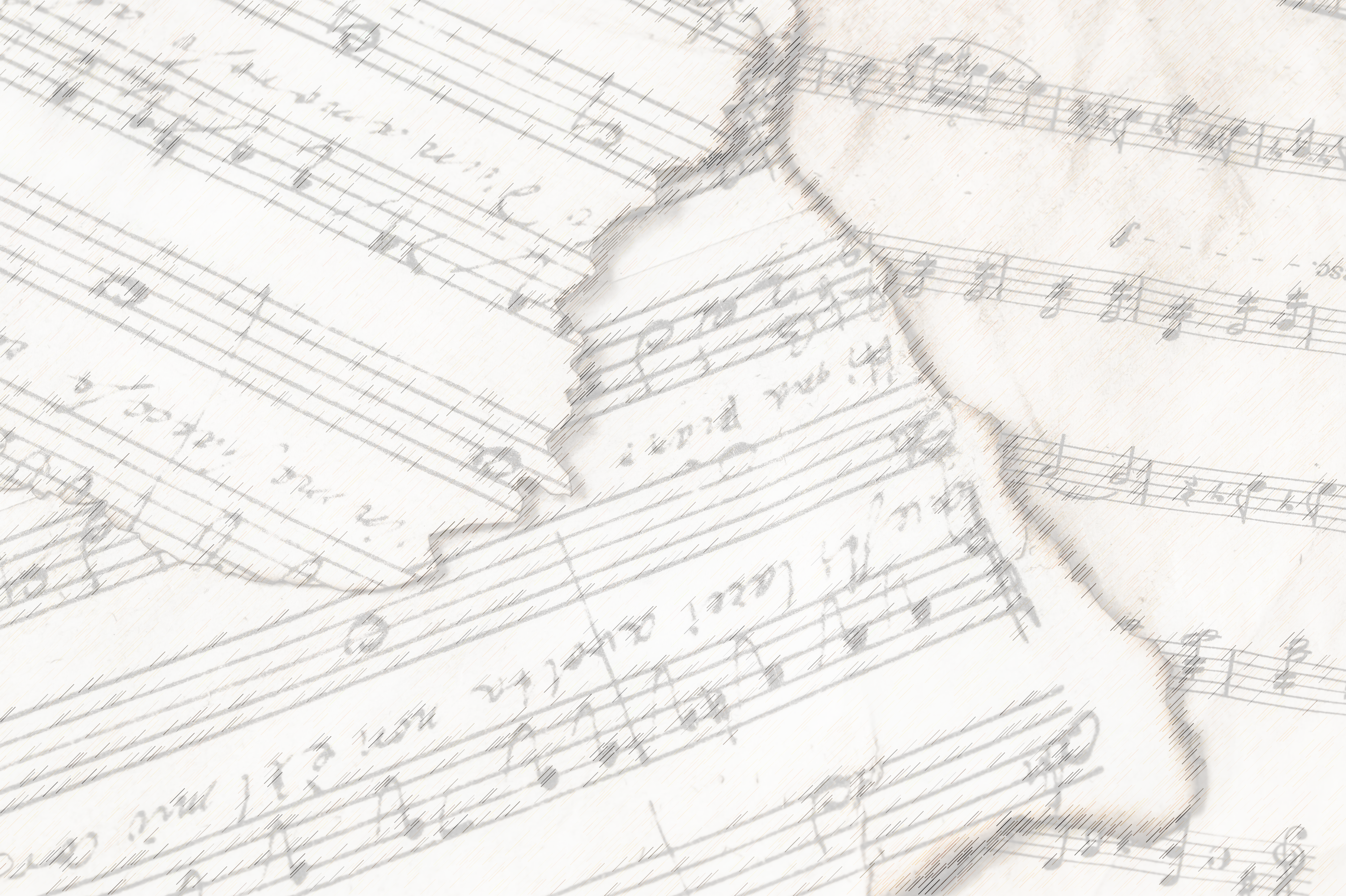 Join us for
Worship & Bible Classes
Wednesday
@ 6:30pm!